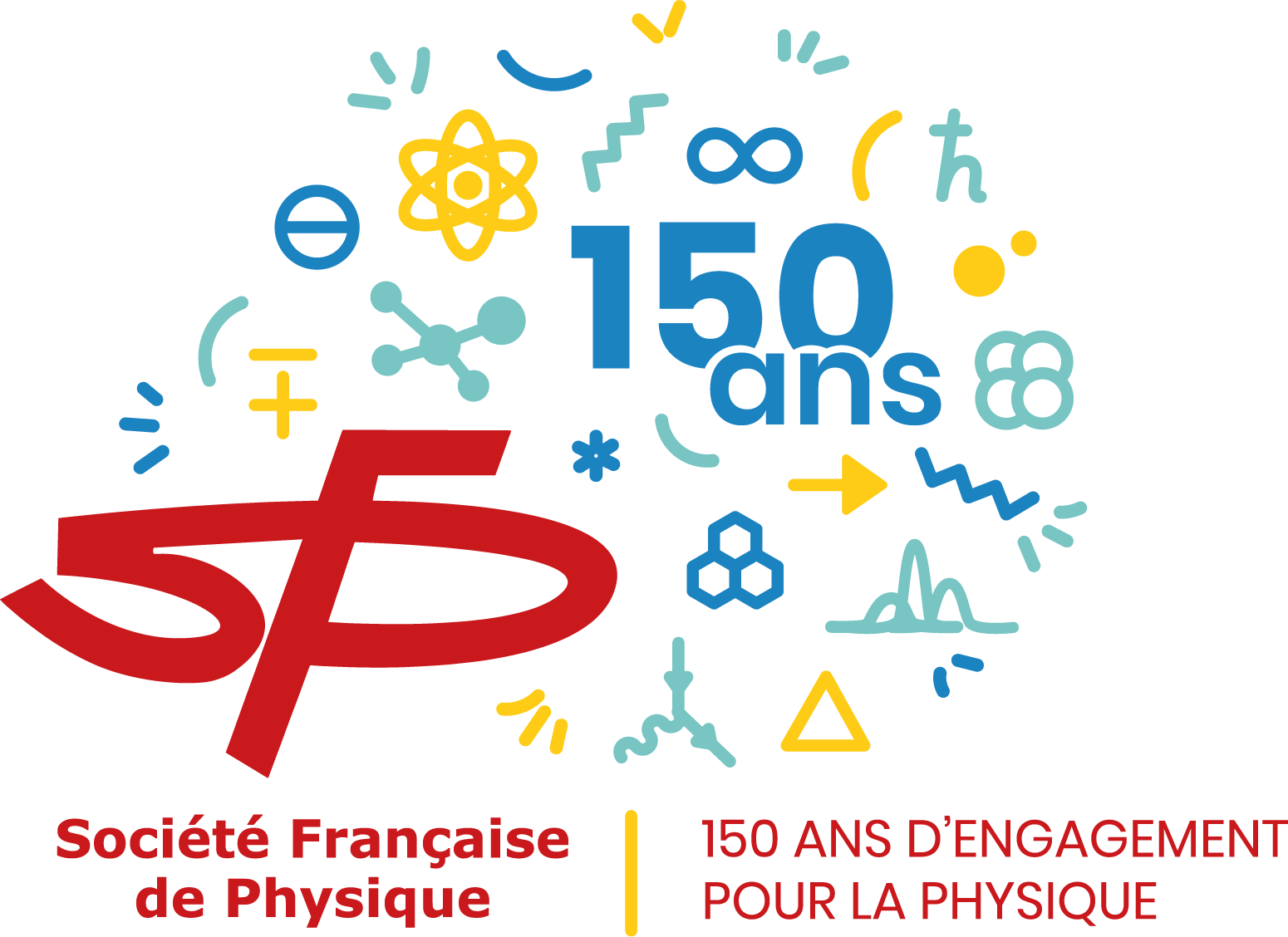 Rapport moral 2022
Guy Wormser
Président sortant de la Société Française de Physique
Les caractéristiques de l’année 2022
Le retour à la normale permis par la décrue de l’épidémie: 
Tenue en présentiel des évènements récurrents habituels de la SFP
En particulier les JMC 2022 à Lyon 
Séminaire en décembre 2022 avec toutes les composantes
Un tel plaisir de se retrouver et d’échanger !
La préparation de l’extra-ordinaire
La dernière ligne droite avant le lancement des 150 ans
Préparatifs de l’Année de la Physique
Une mobilisation et un enthousiasme exceptionnel
Une année  aussi douloureuse: beaucoup d’amies et d’amis nous ont quittés en 2022
(Pierre Radvanyi)
Stavros Katsanevas
Philippe Nozières
Nimet Frascaria
Sébastien Bousson
Maurice Lévy
Daniel Bideau
Sylvie Rosier
Claude Bouchiat
2022
Evénements récurrents
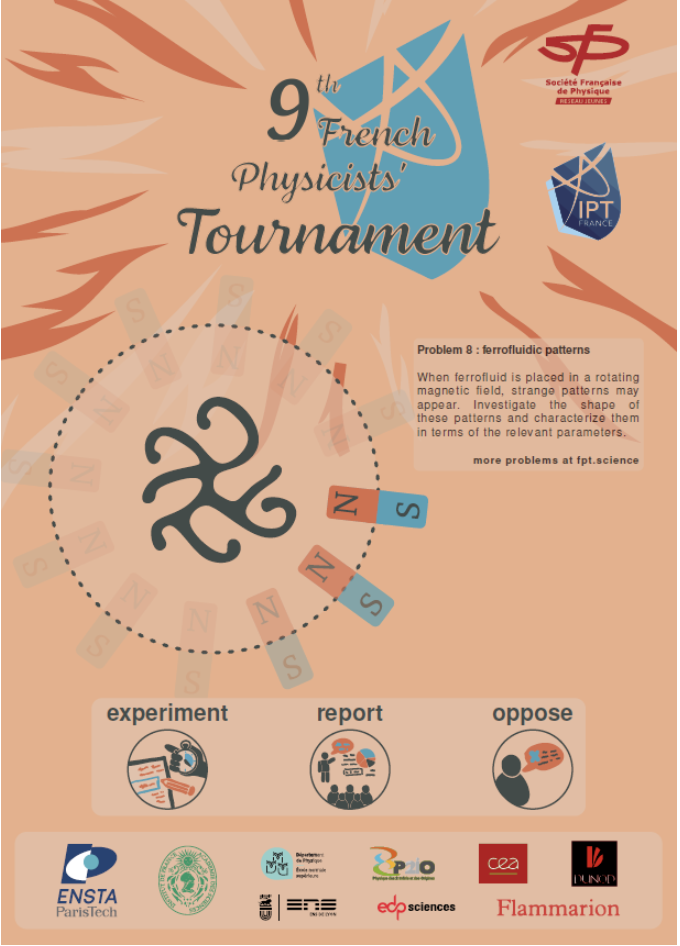 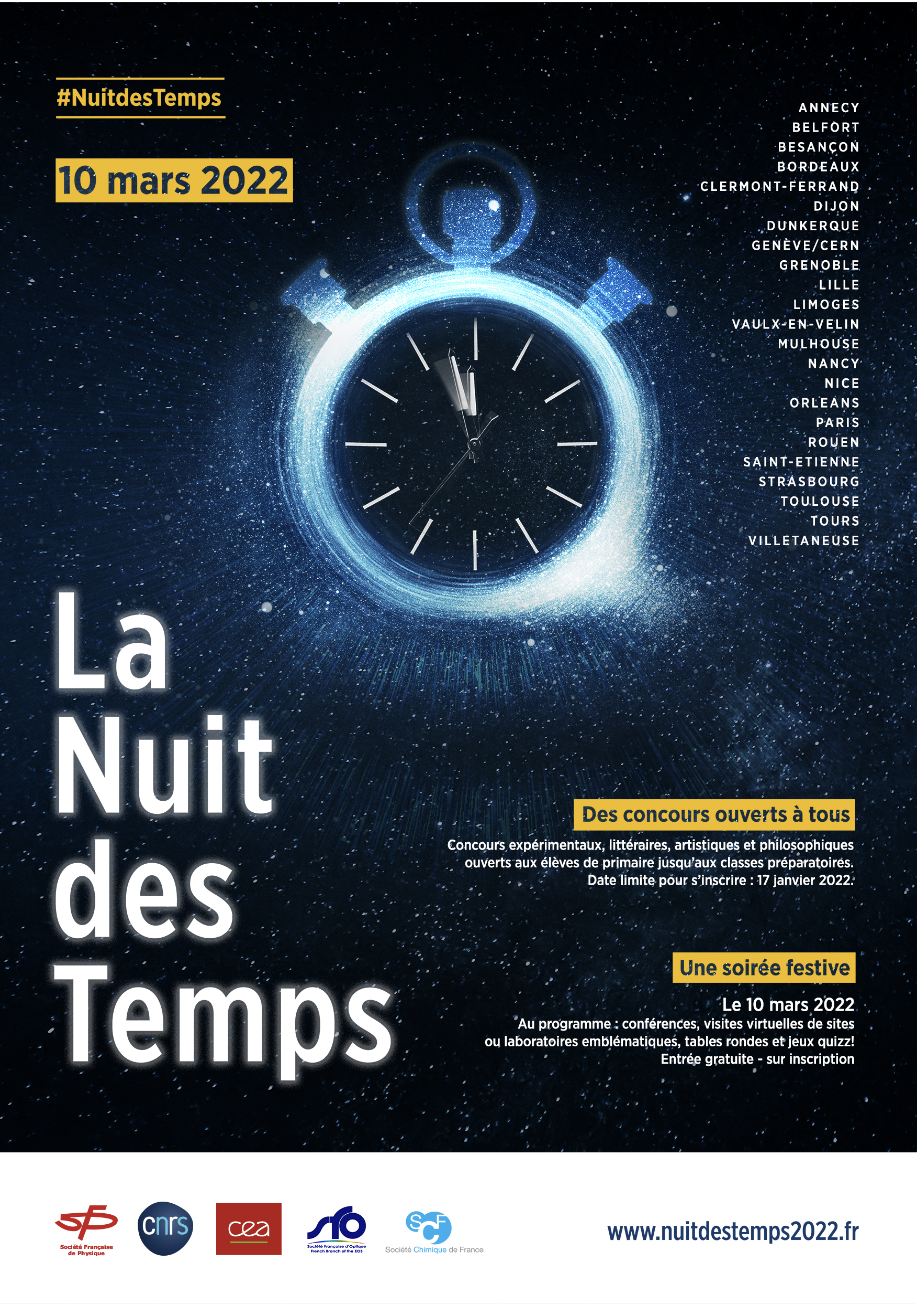 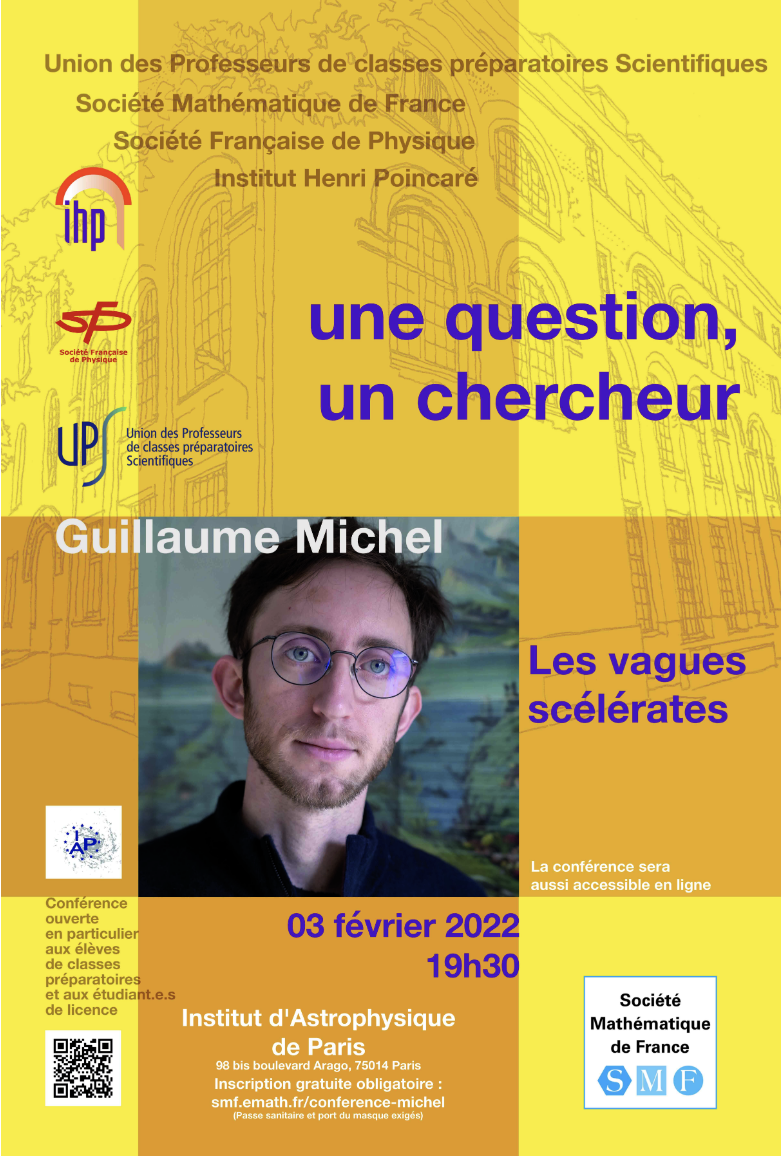 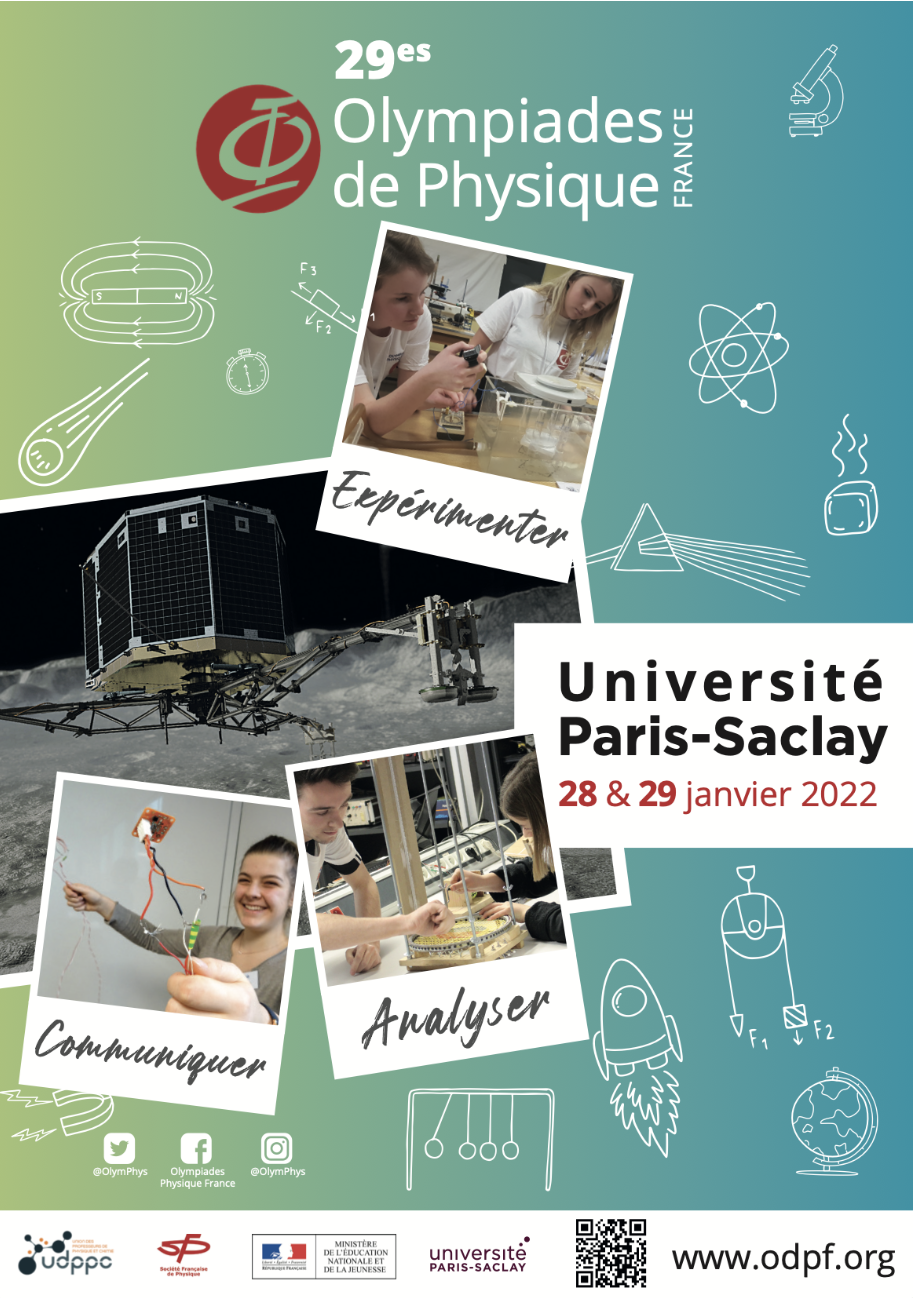 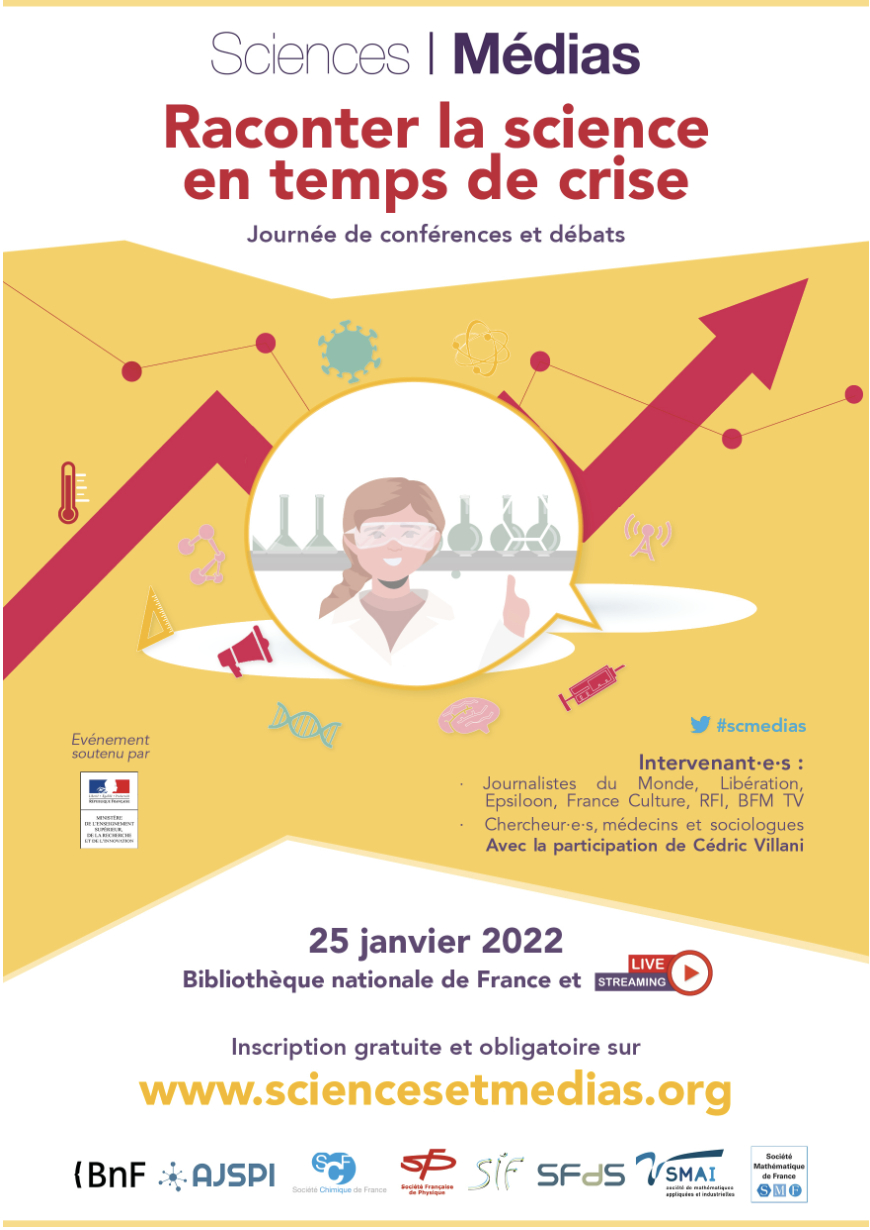 2022
Evénements récurrents
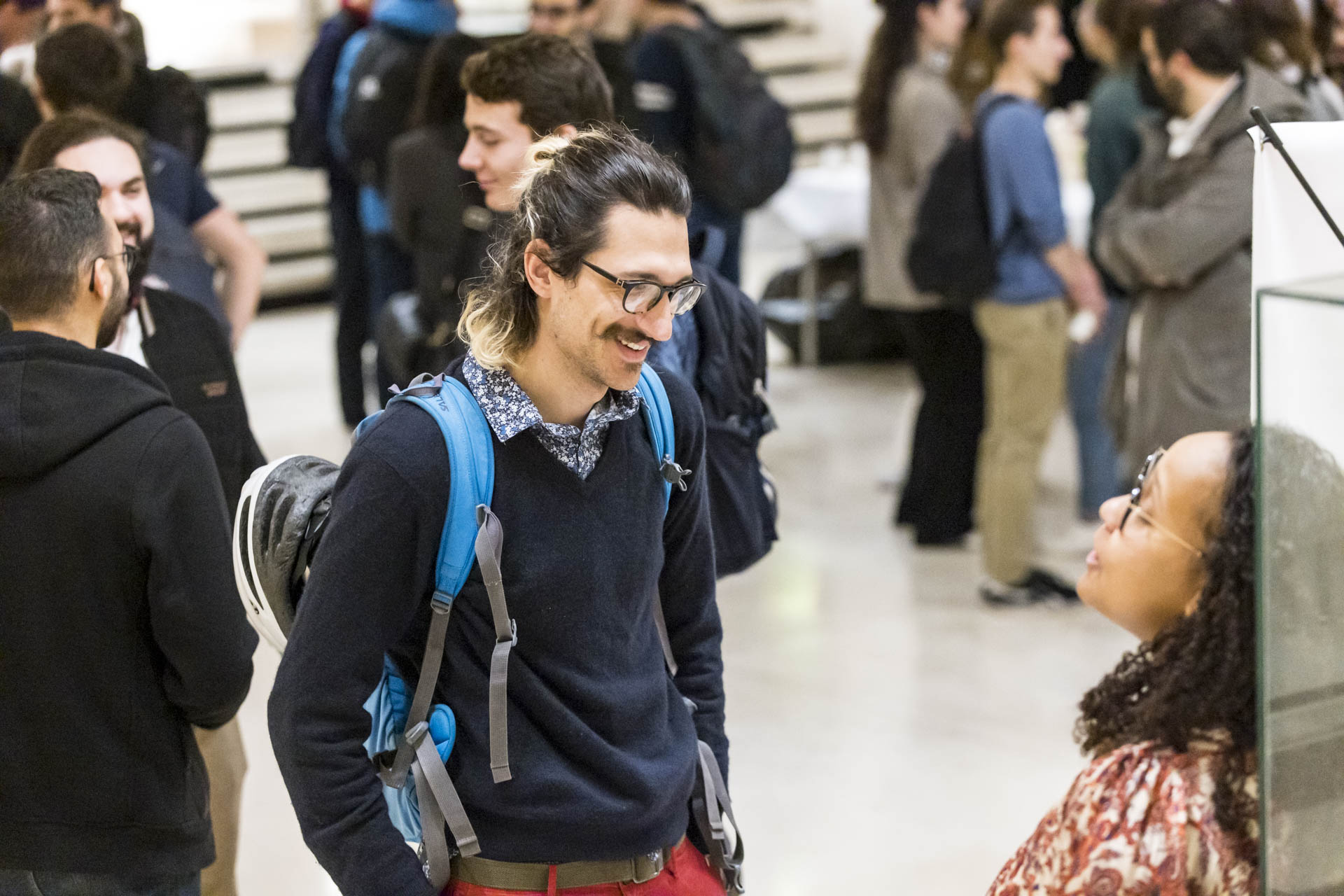 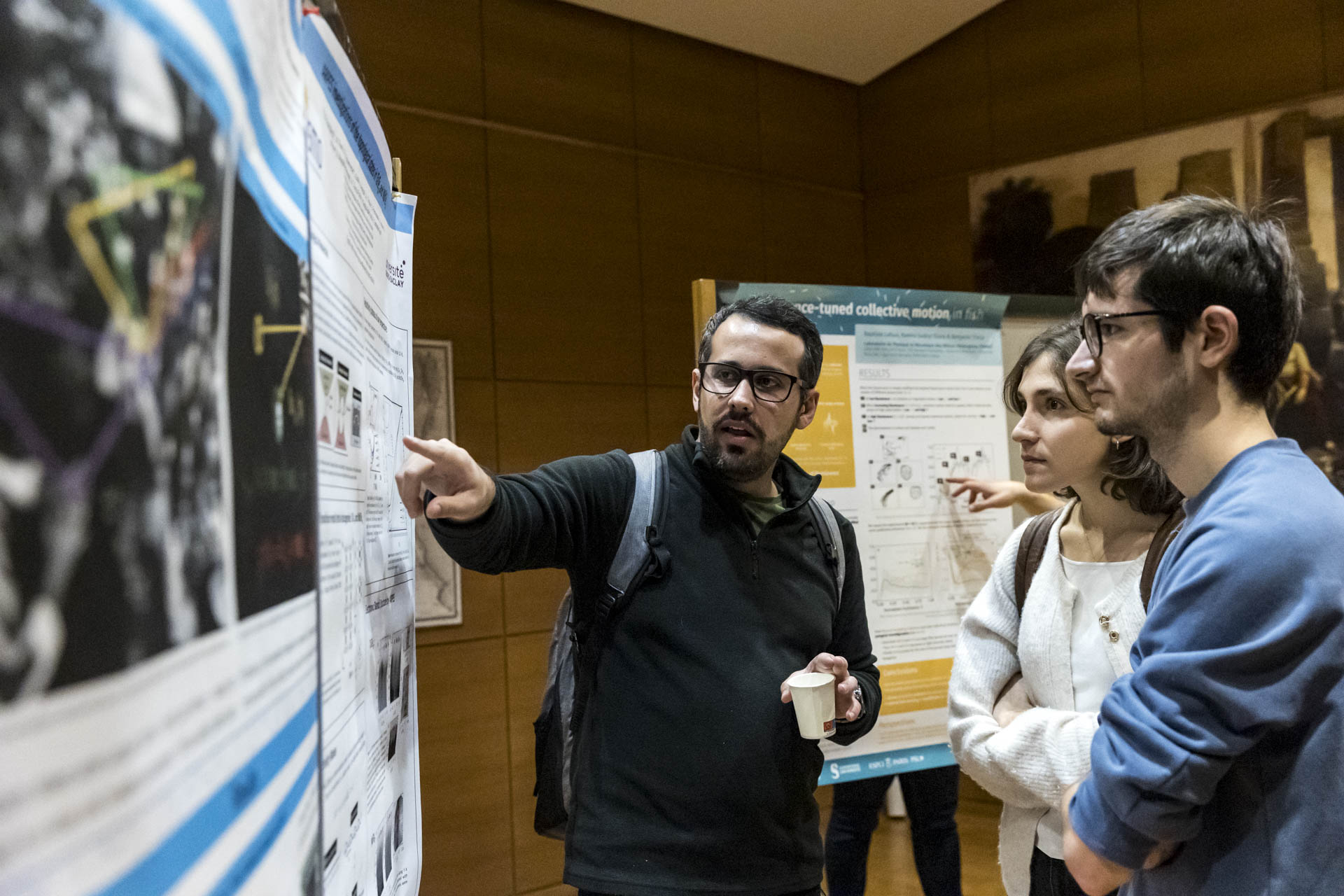 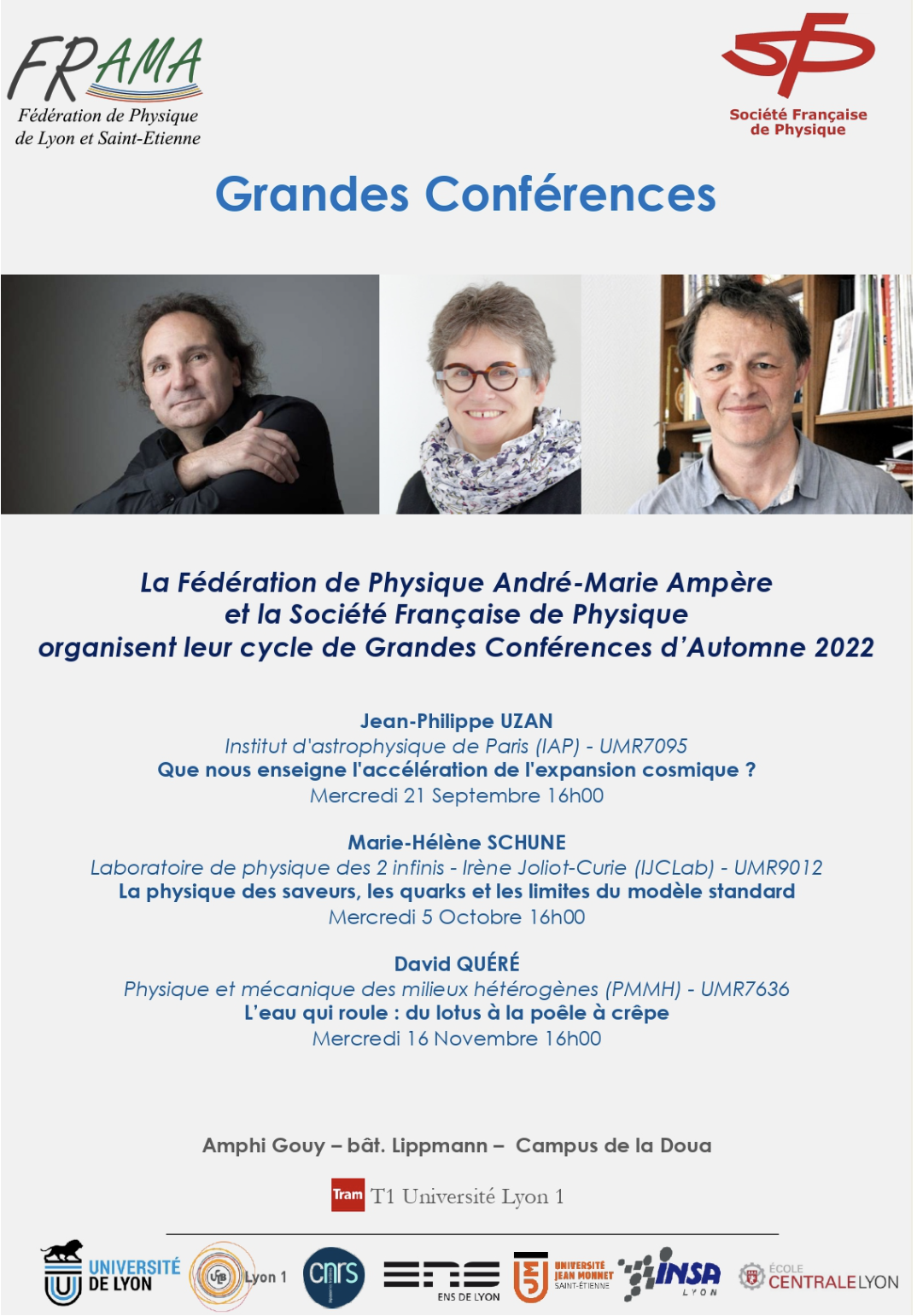 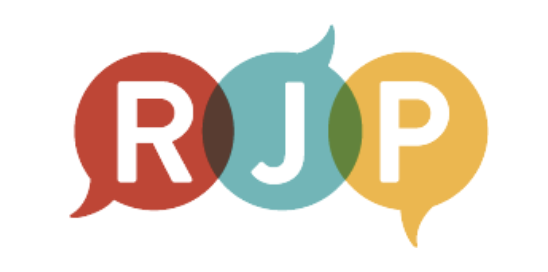 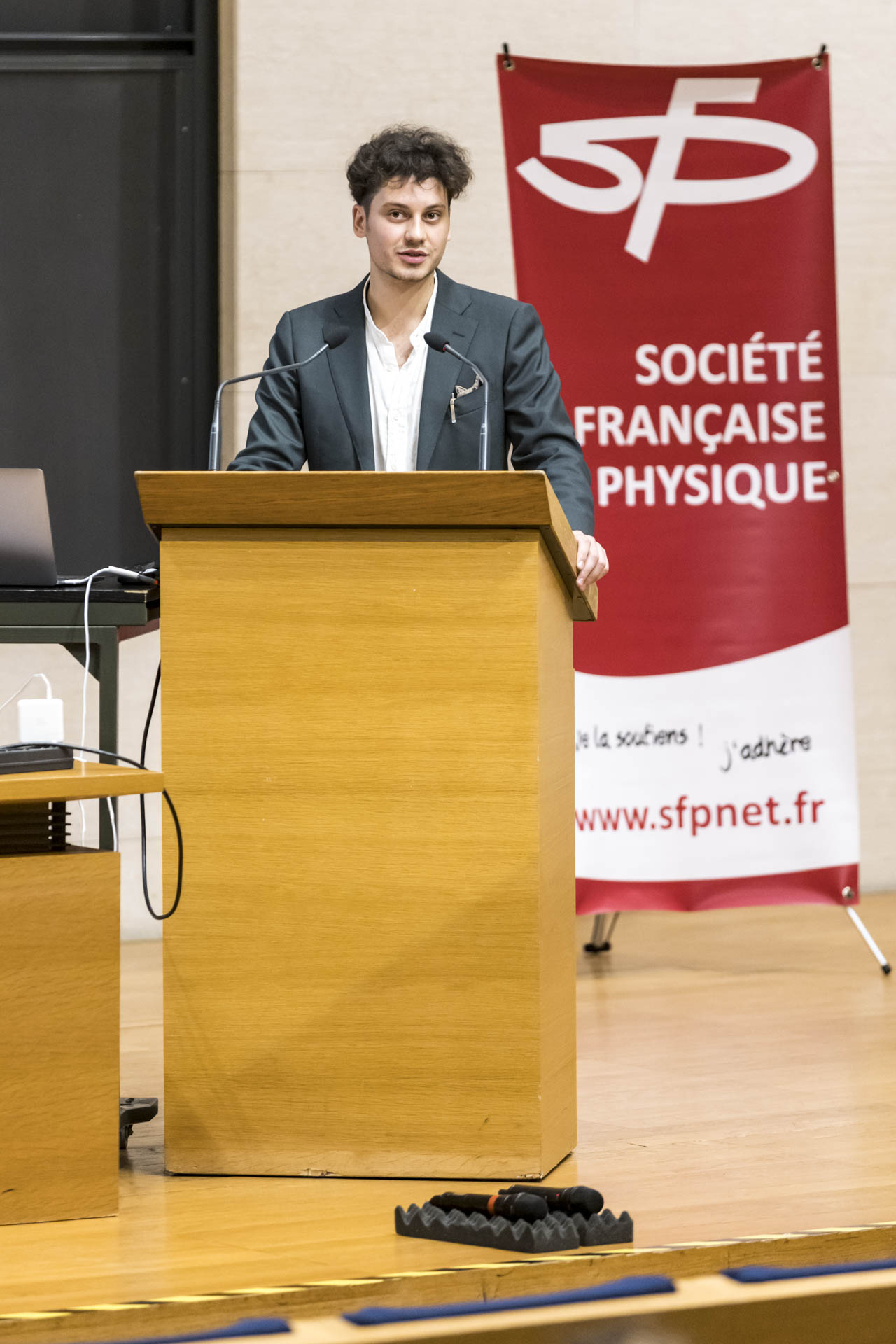 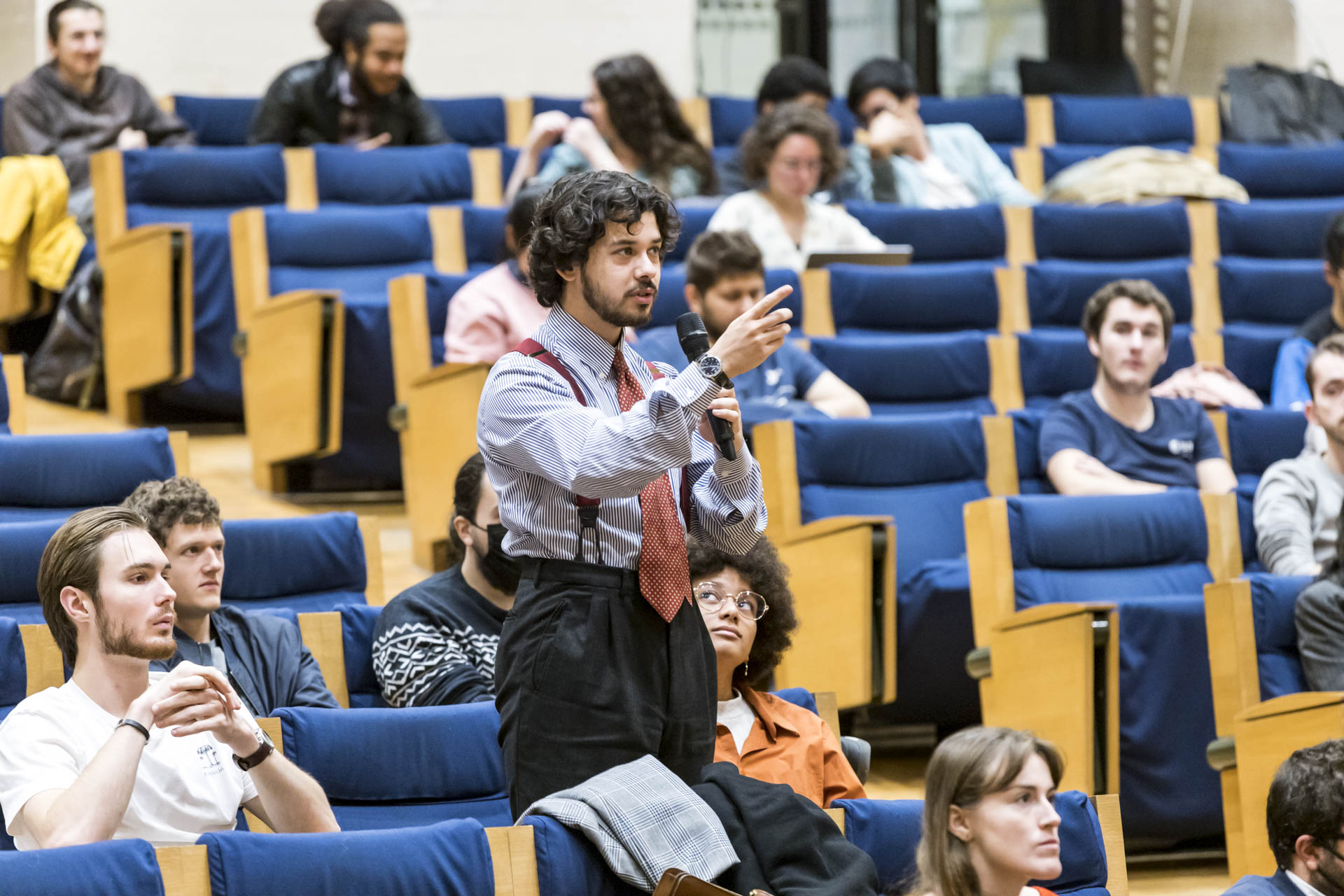 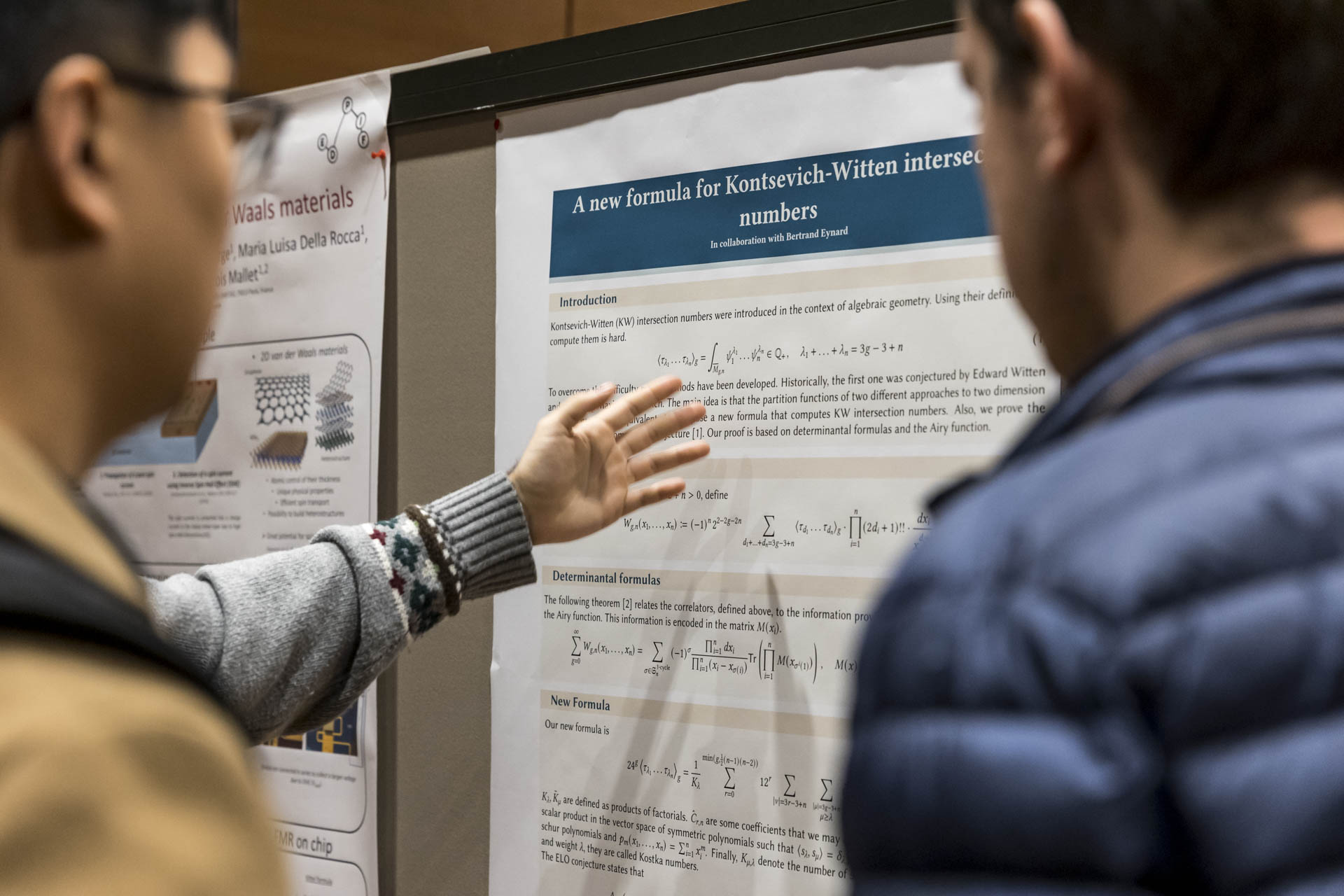 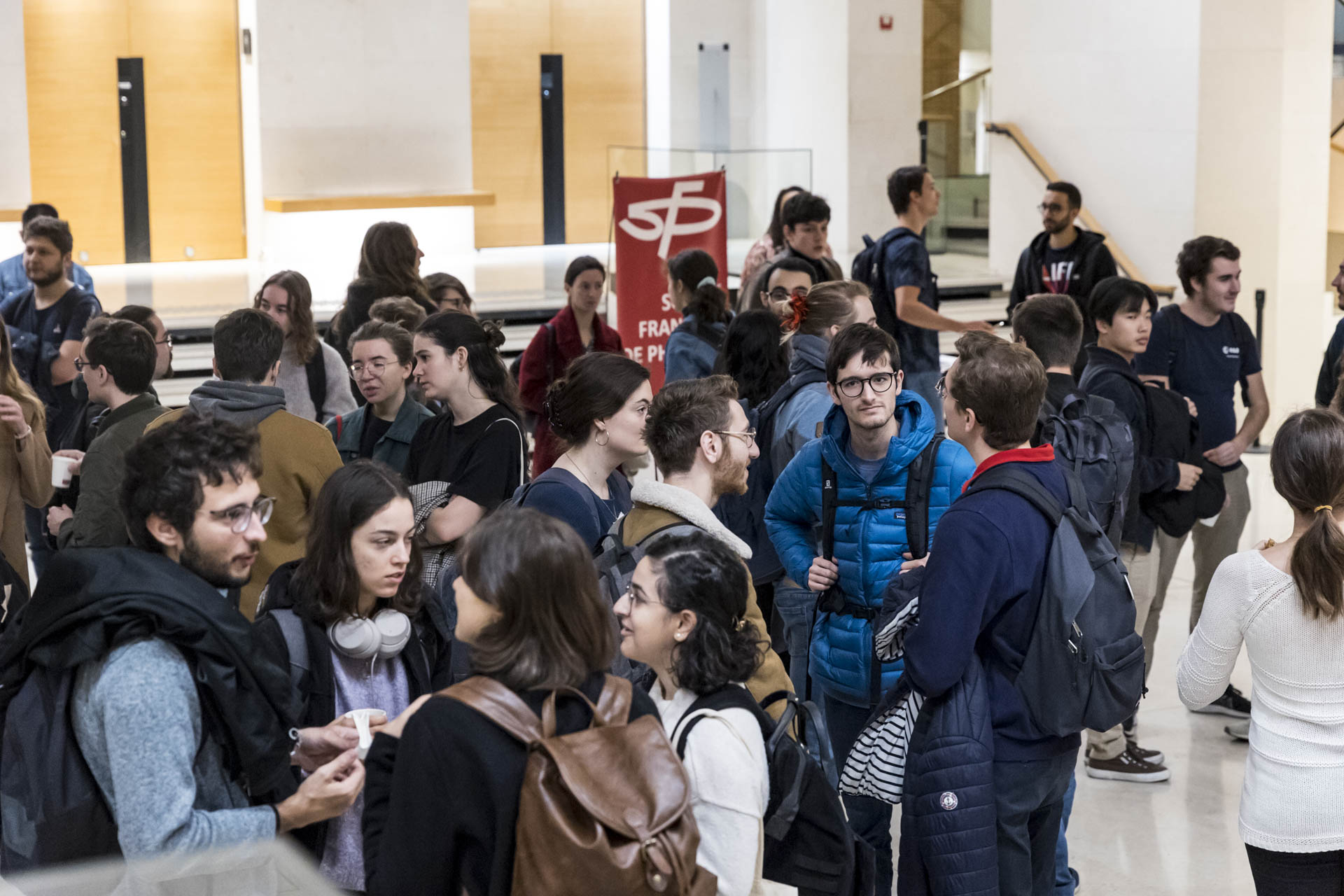 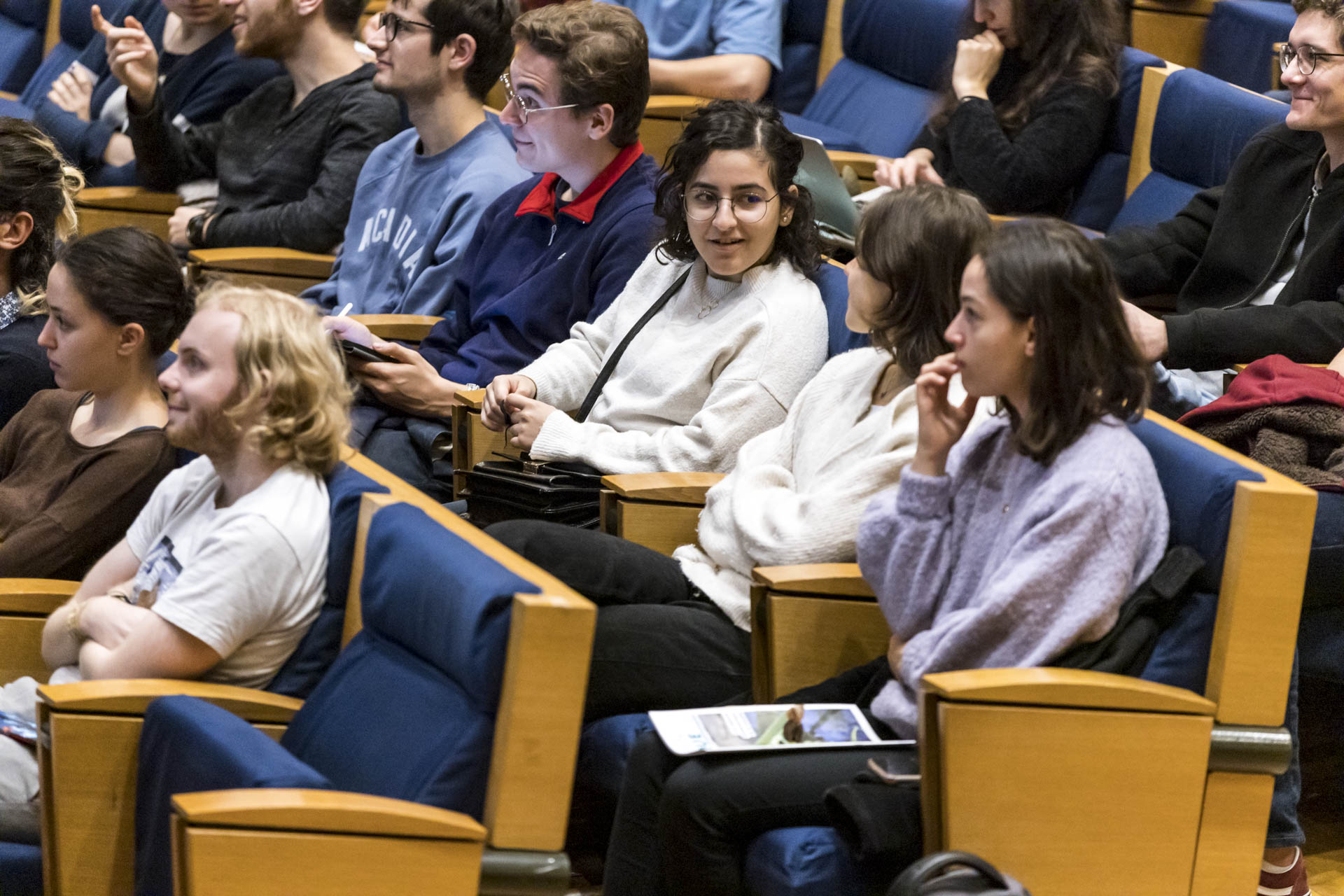 2022
Evénements thématiques
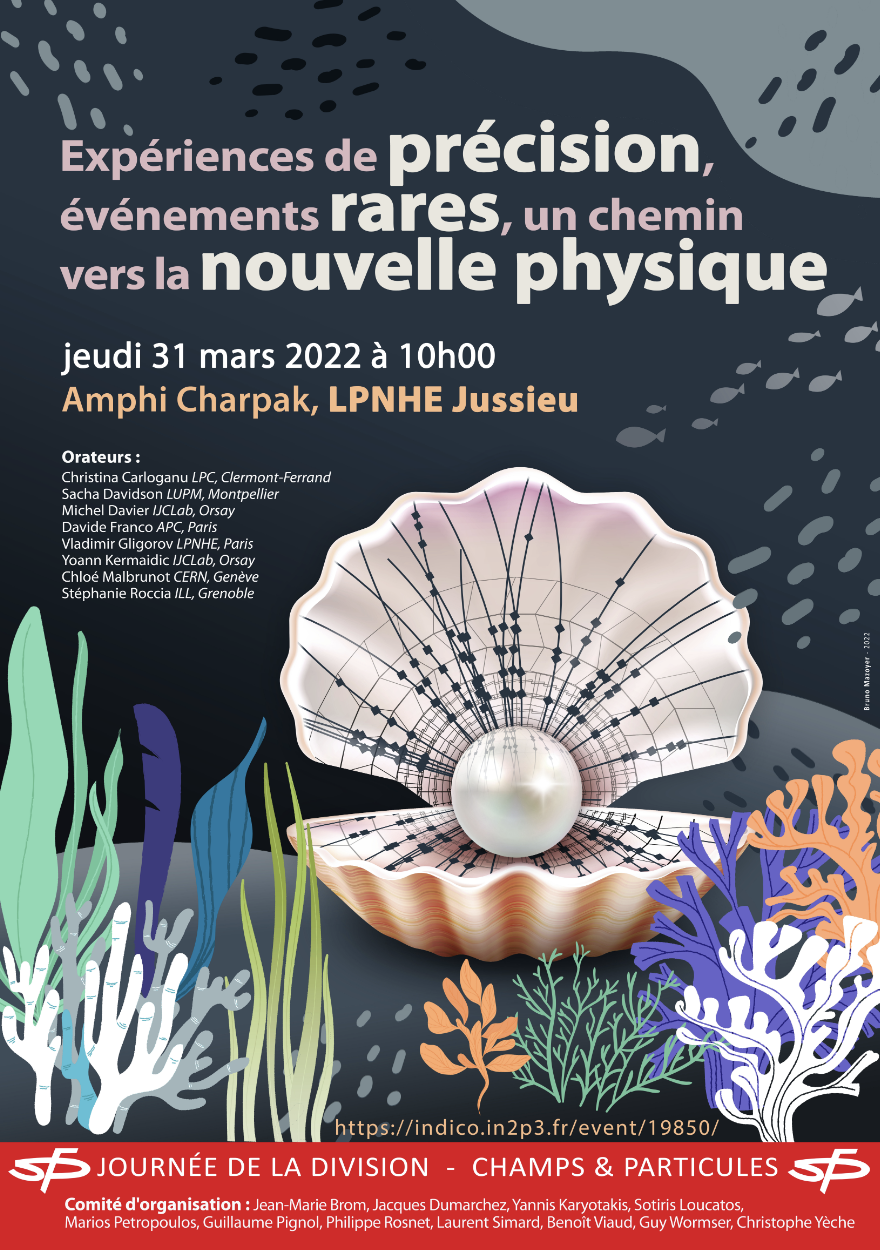 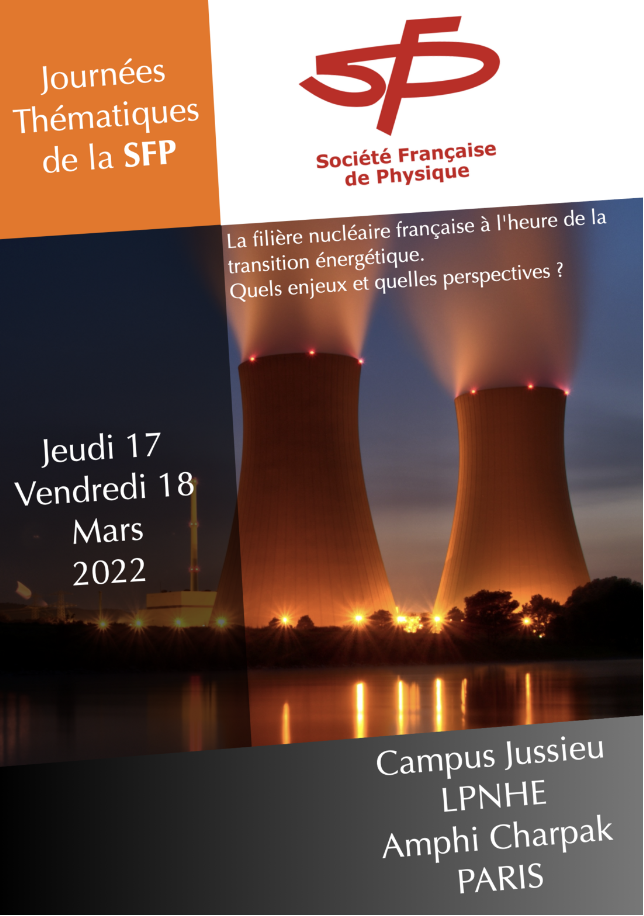 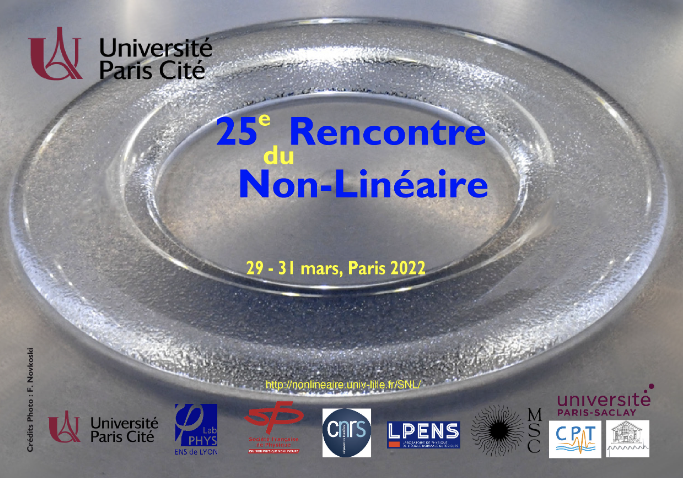 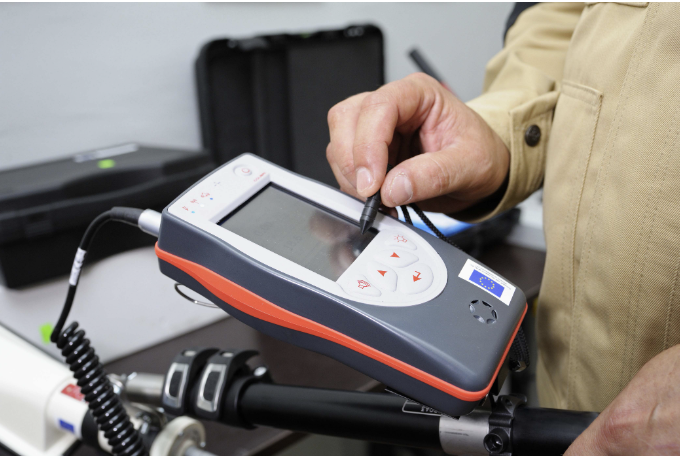 2022
Evénements thématiques
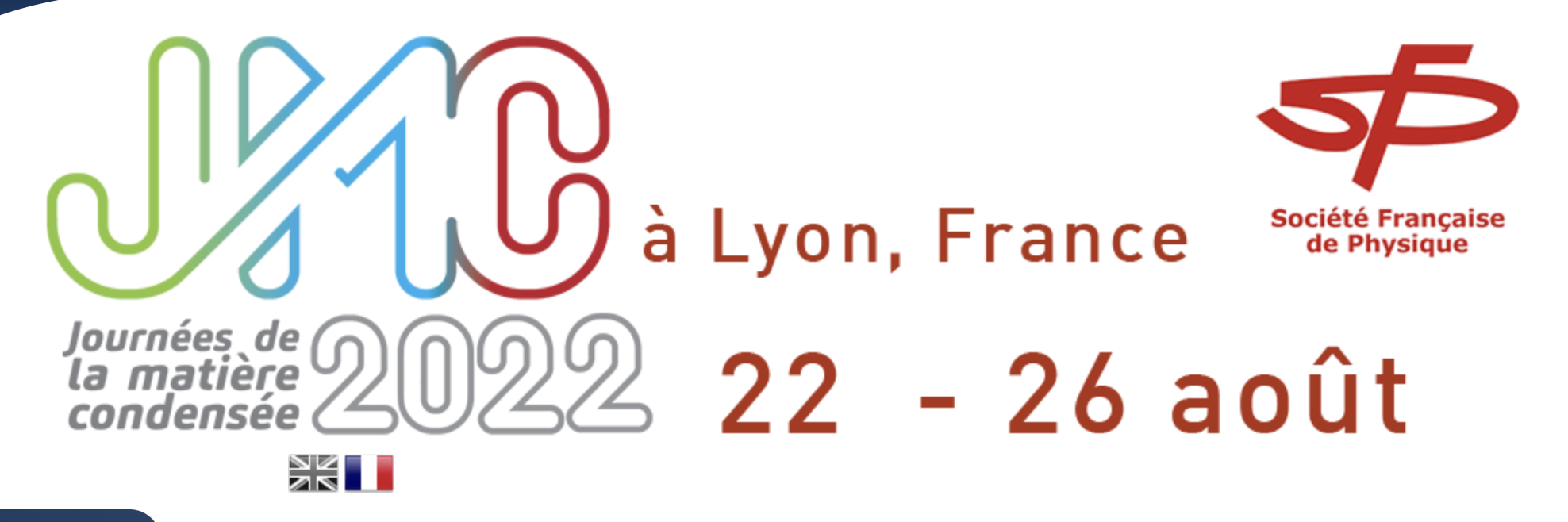 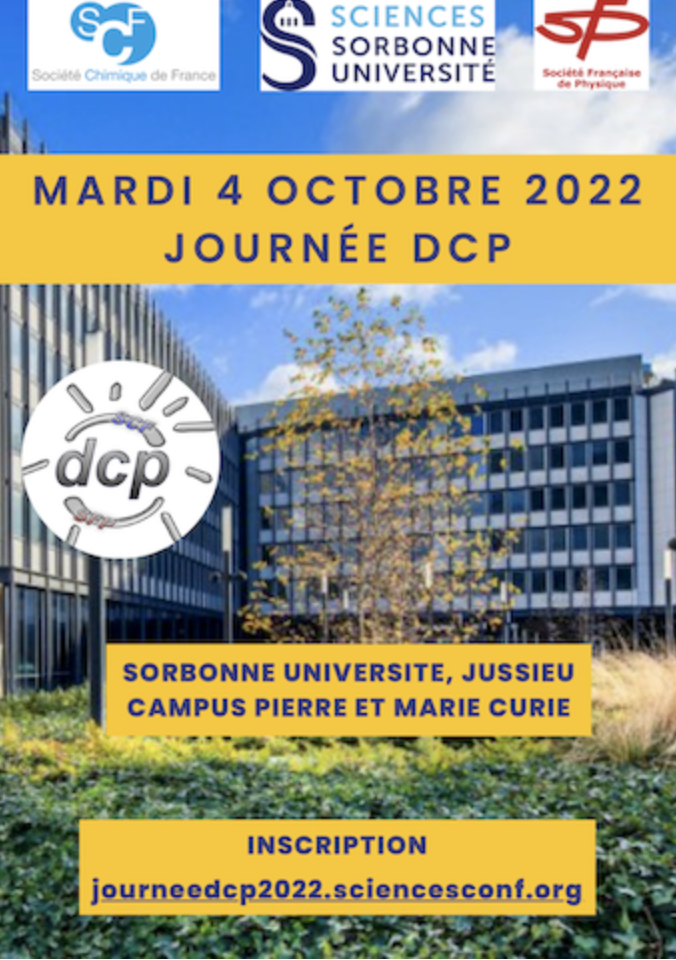 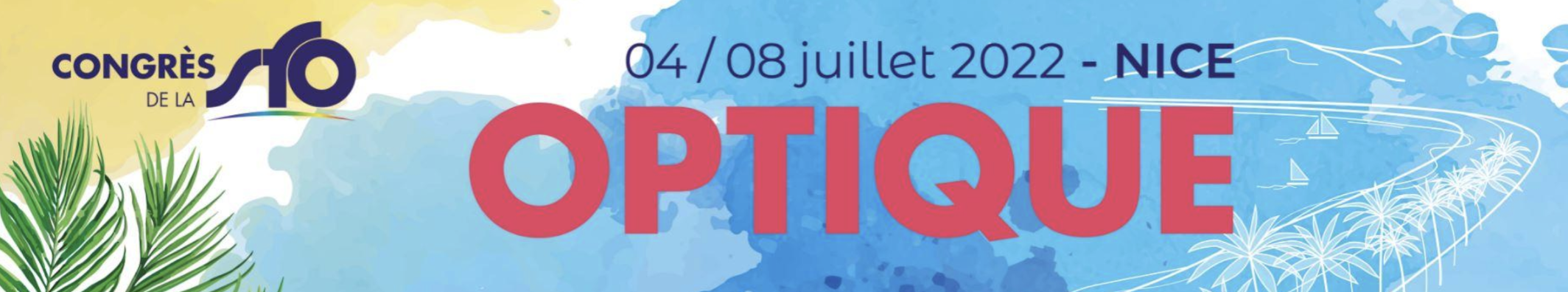 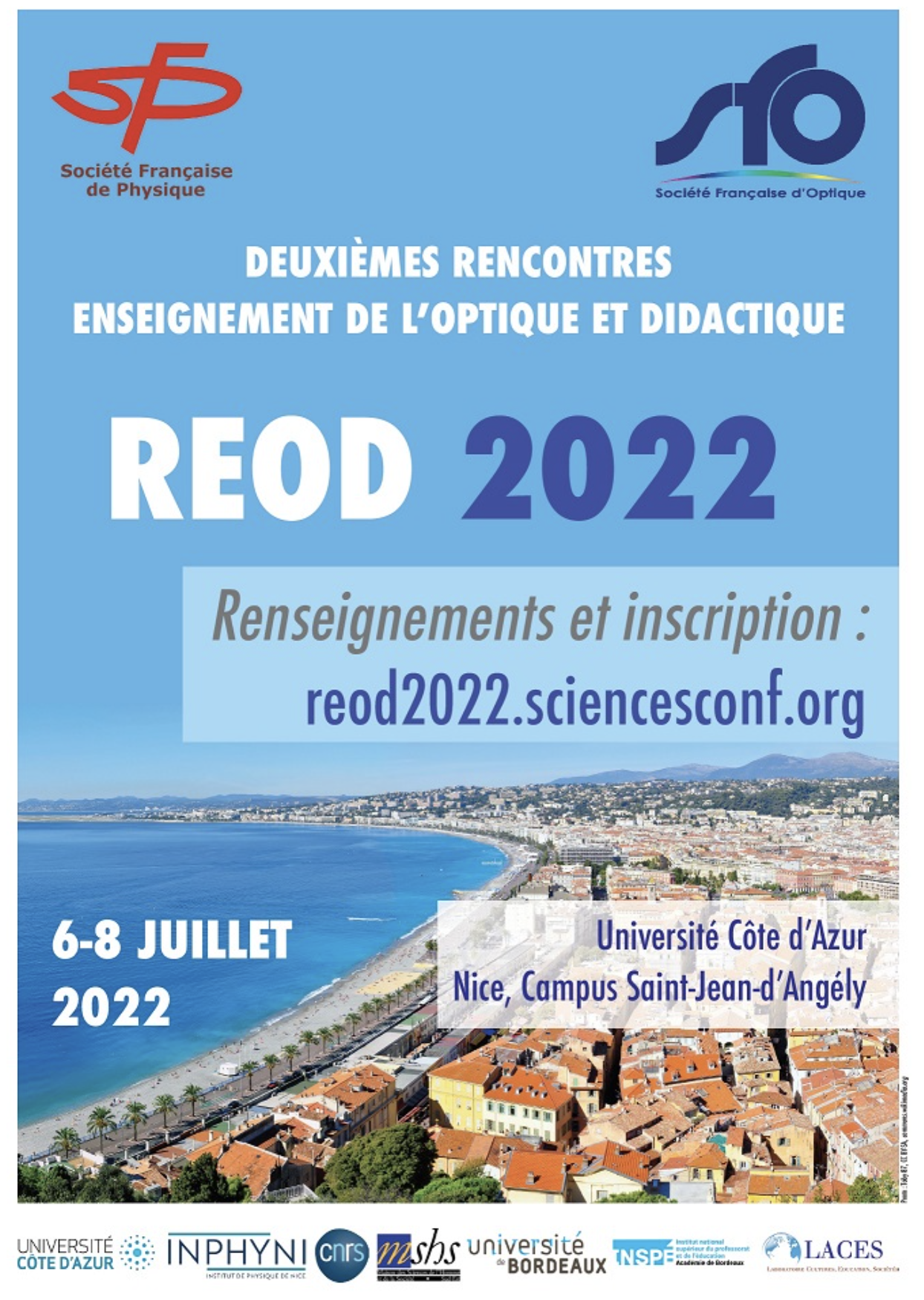 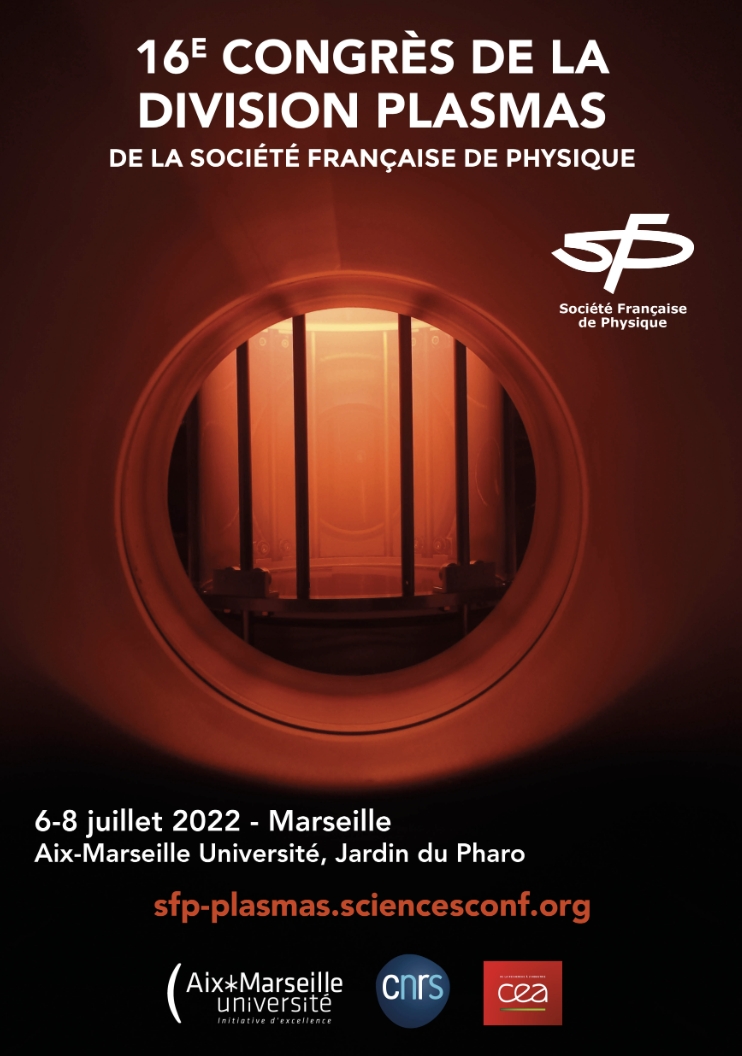 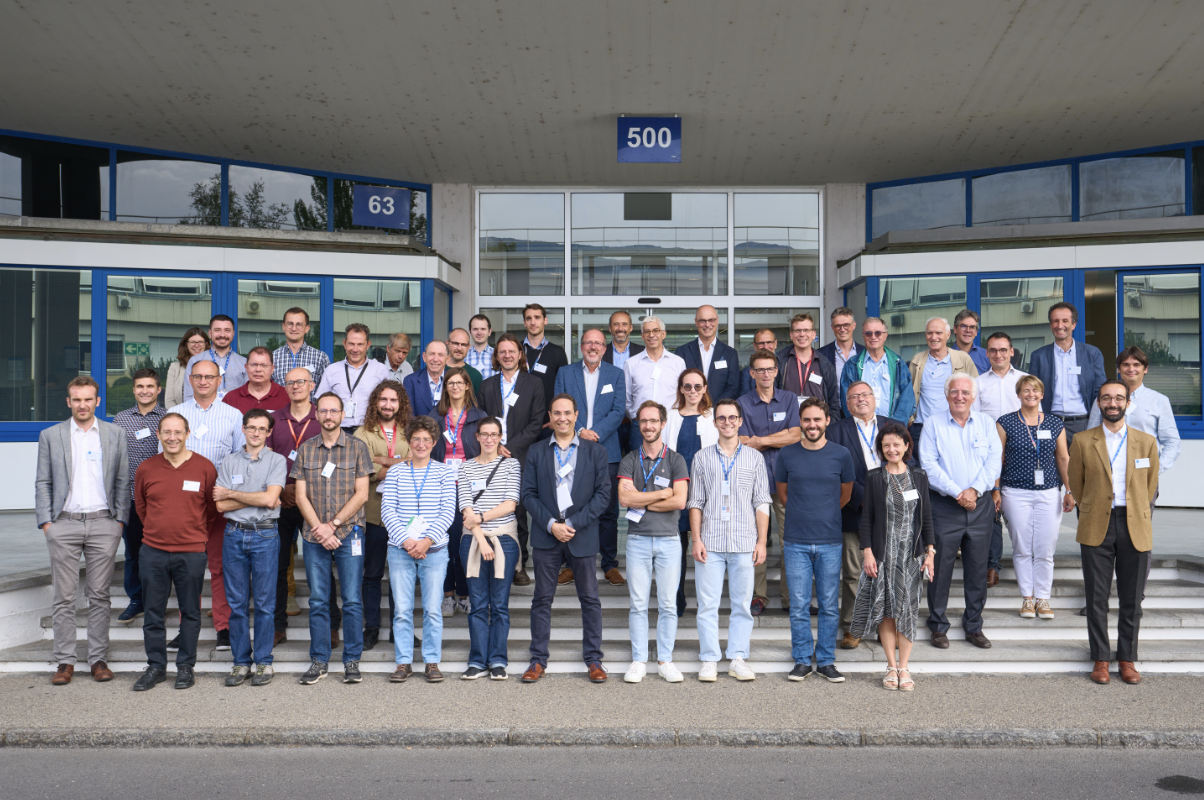 2022
Conférences locales
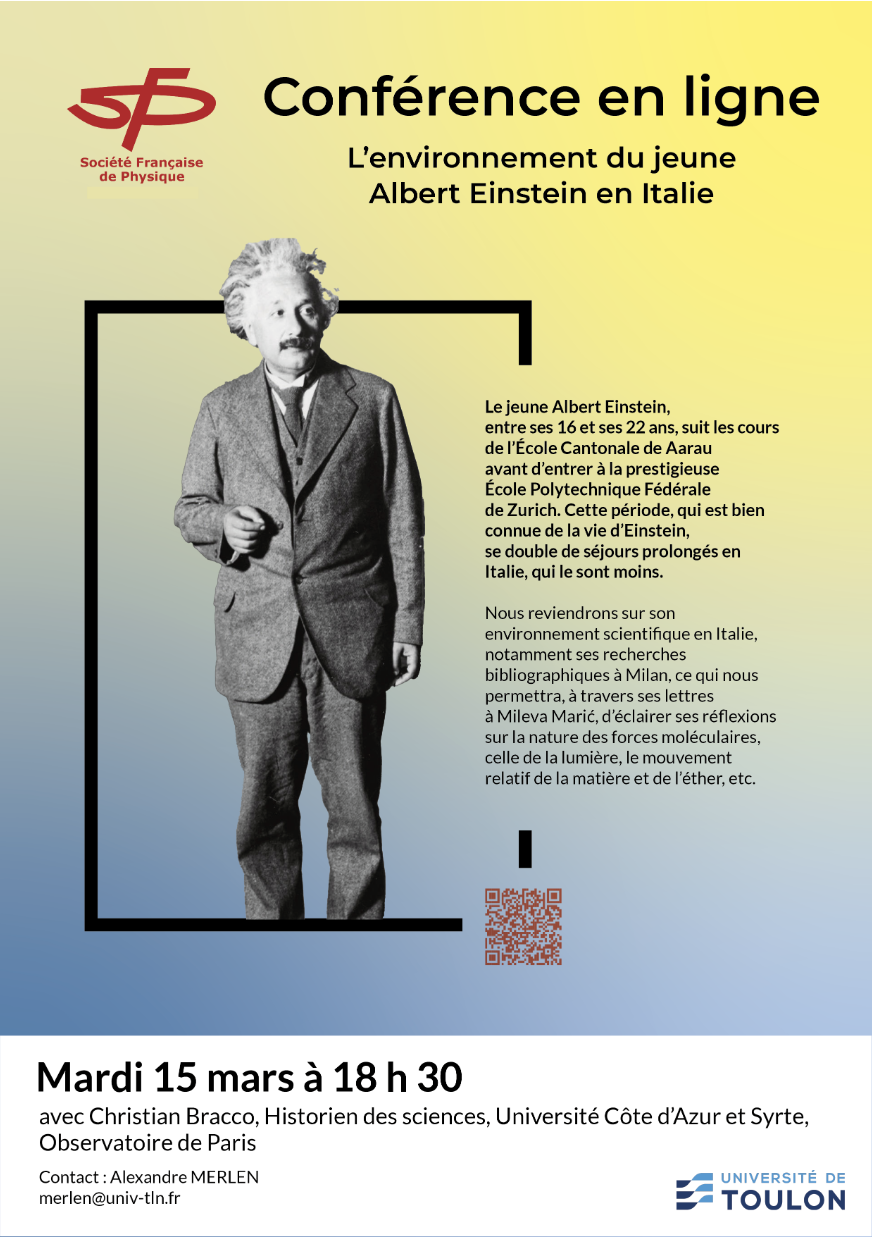 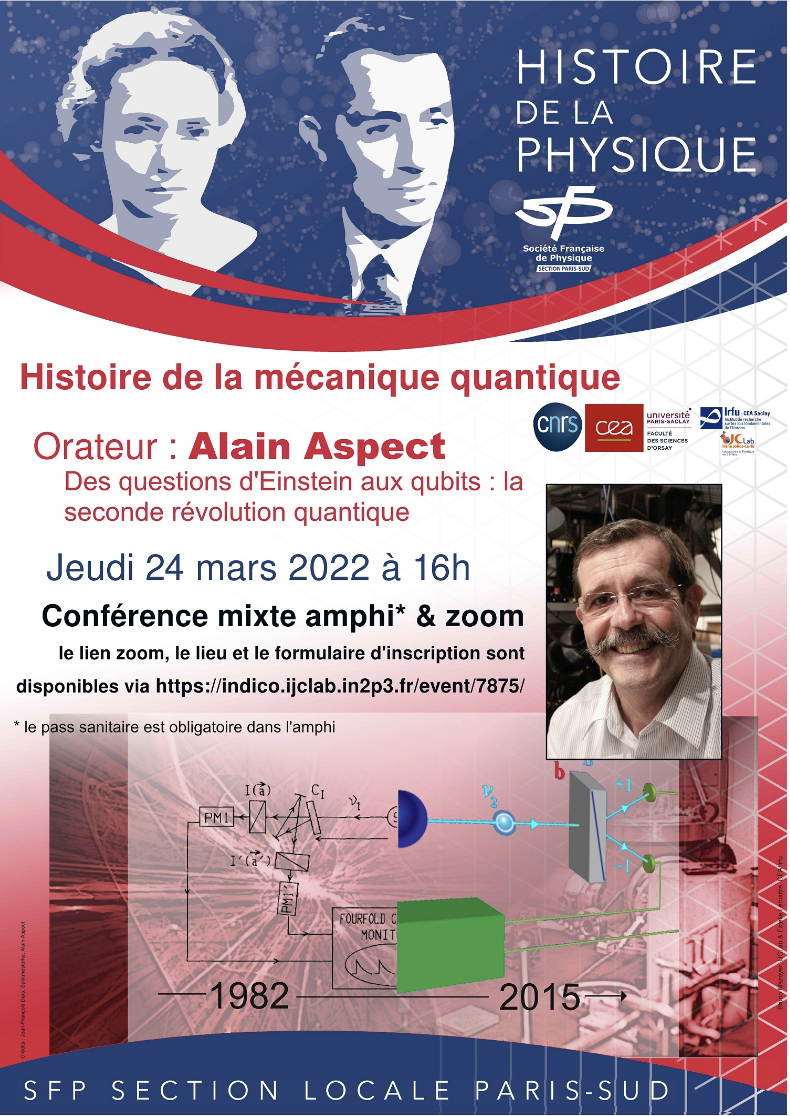 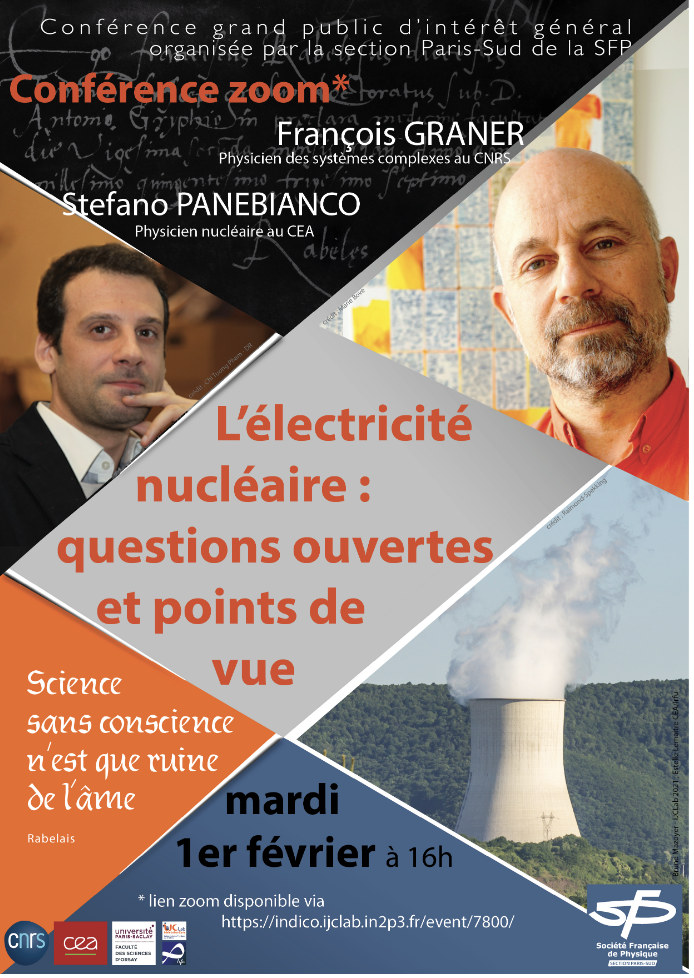 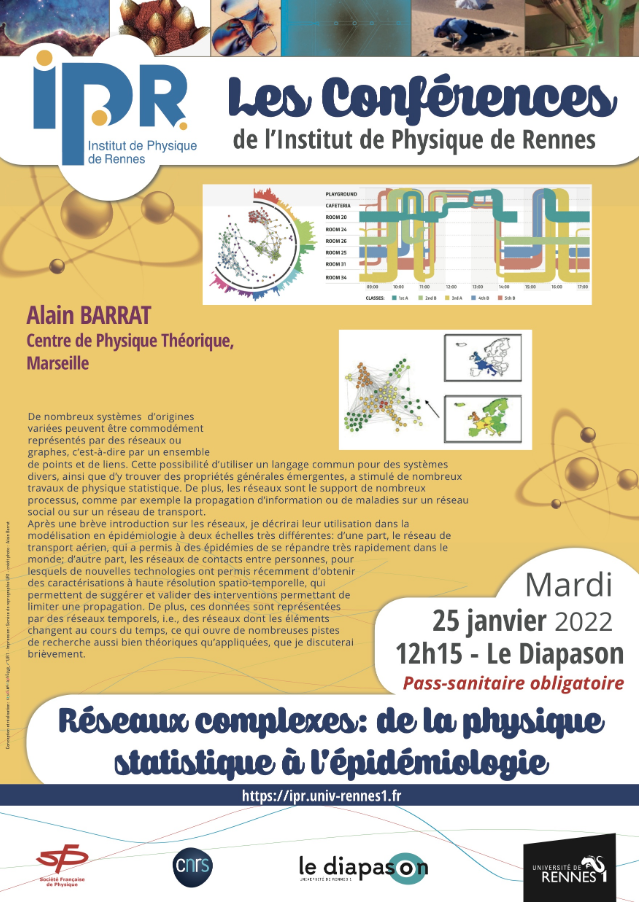 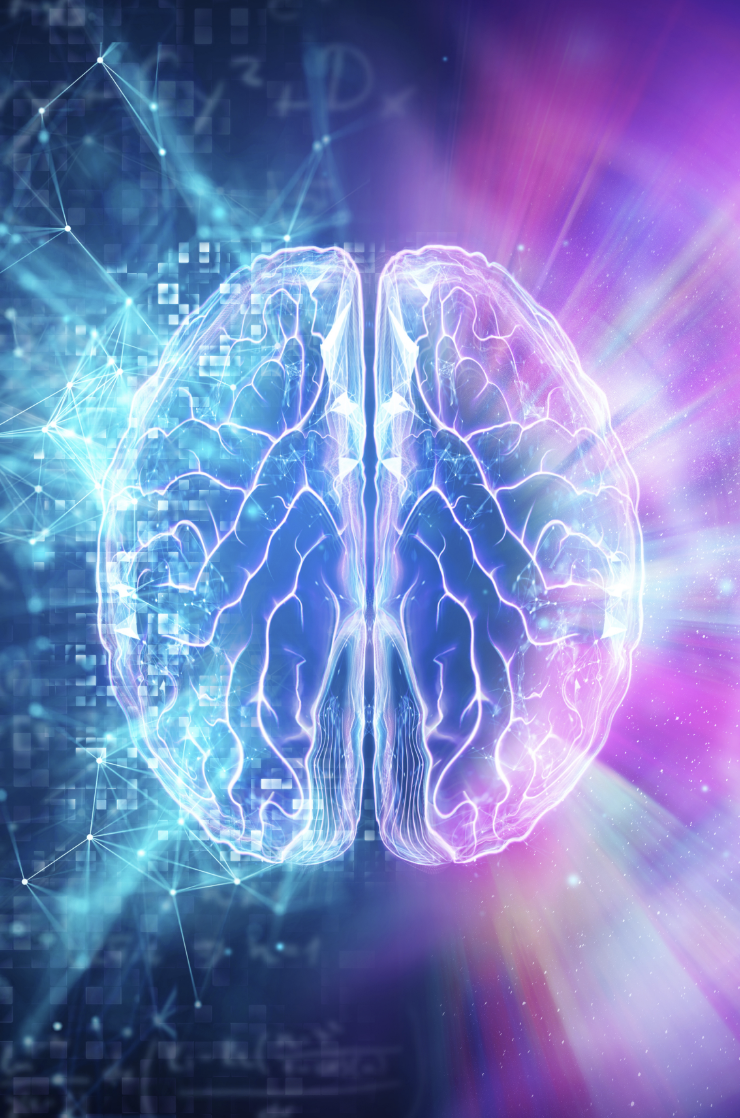 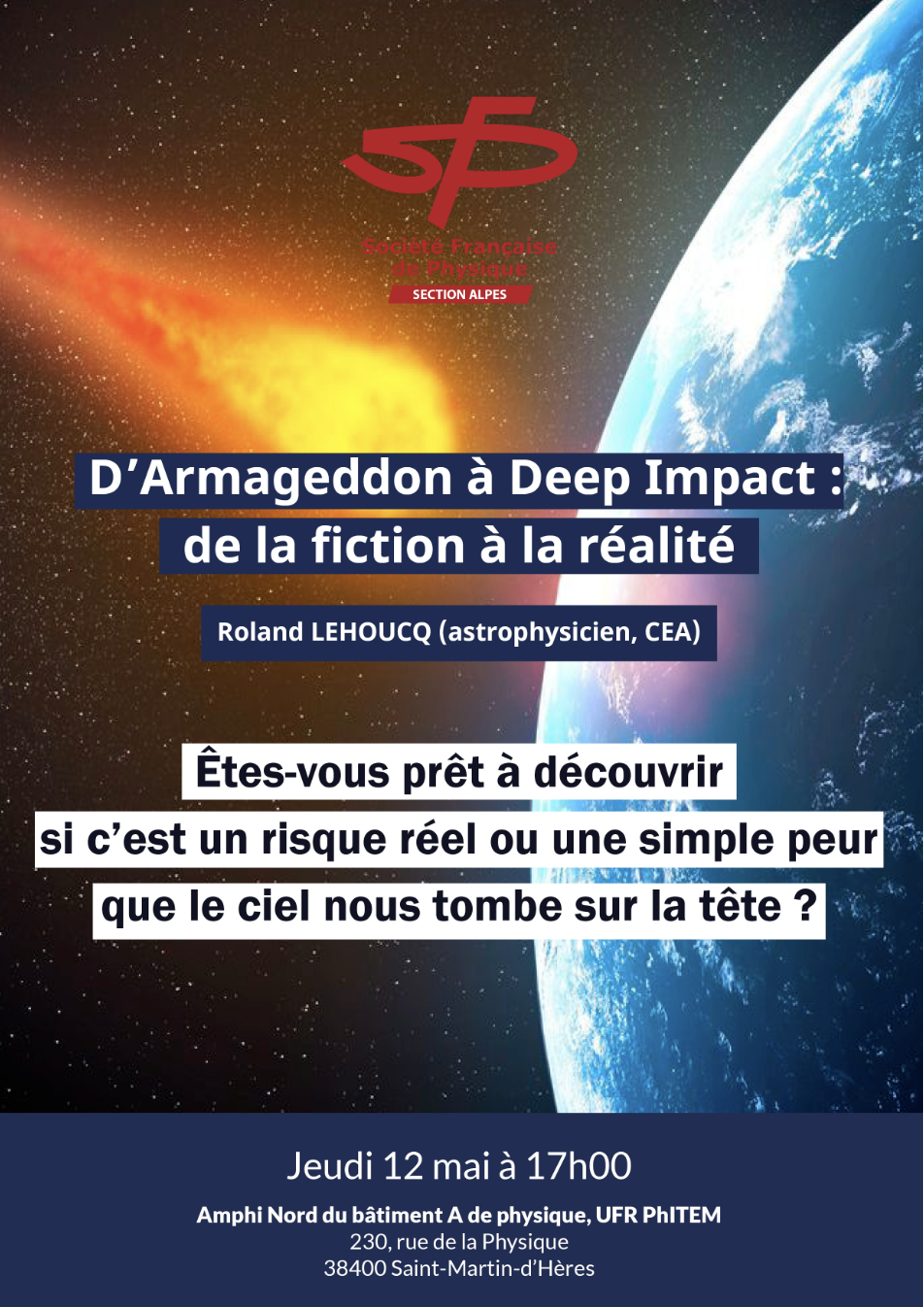 Les remises de prix
Innovation en juin 2022
Cérémonie groupée de remise des très nombreux prix en attente de cérémonie : grands prix, prix bi-nationaux, prix de division, prix de thèses
Deux journées très riches mais qui n’ont pas trouvé leur public
Une expérience à ne pas renouveler telle quelle
Deux couplages très appréciés
Journée d’hommage à Paul Langevin + remise du prix Langevin
Hommage à Azar Khalatbari + remise du prix Jean Perrin
2022
Remises de prix
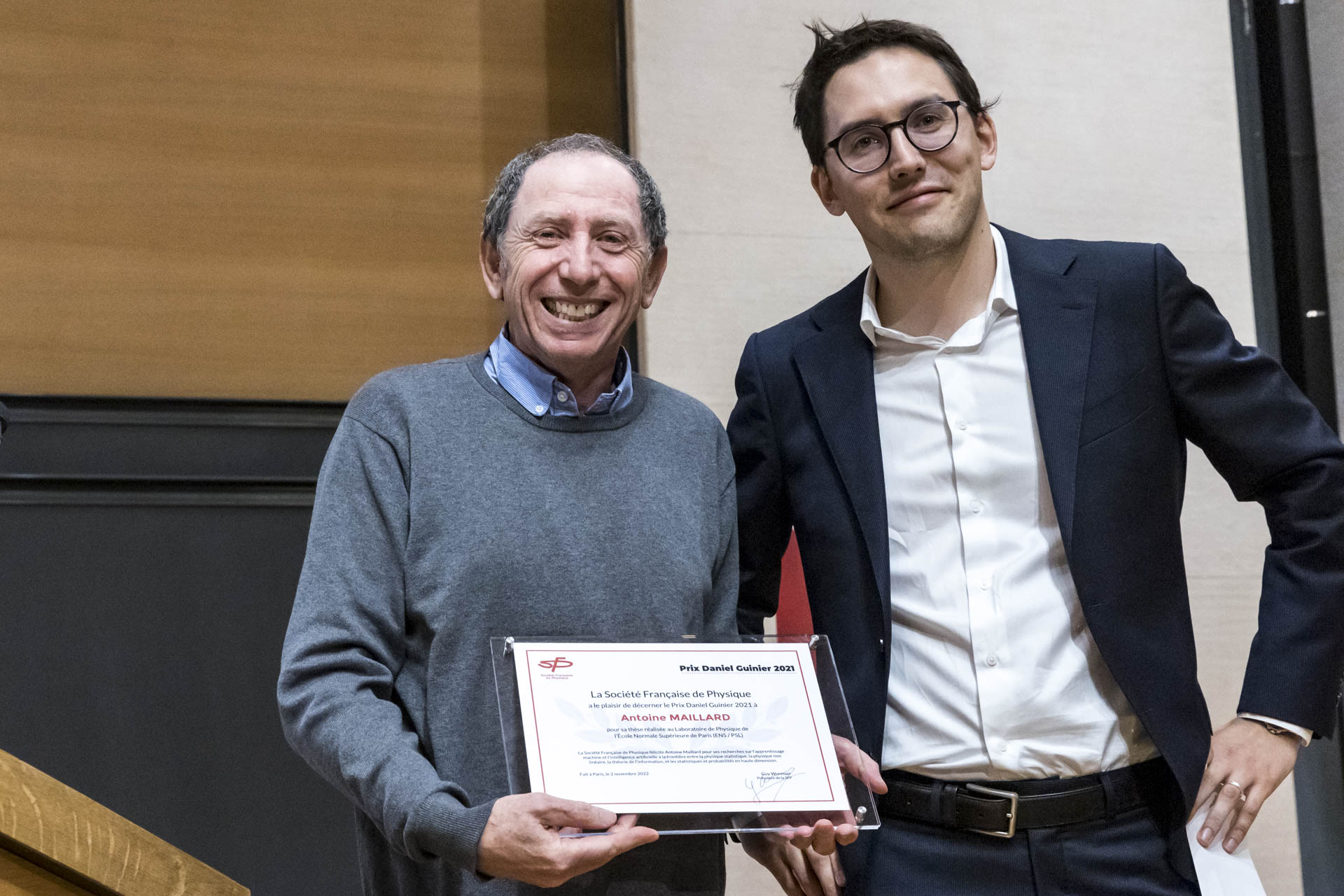 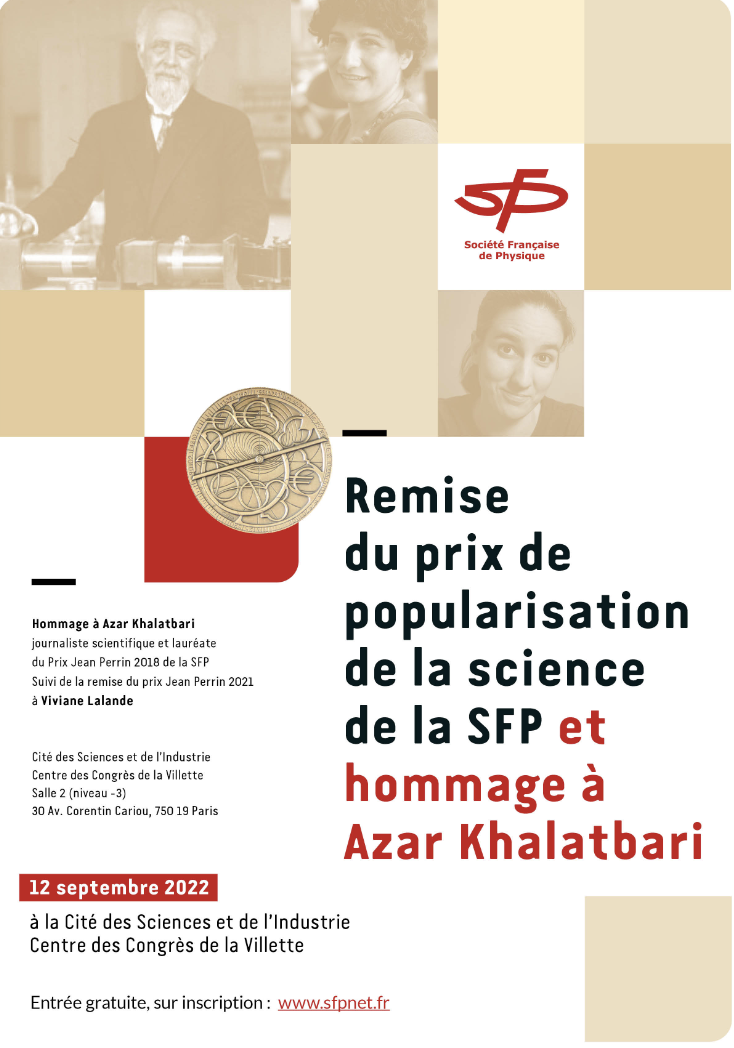 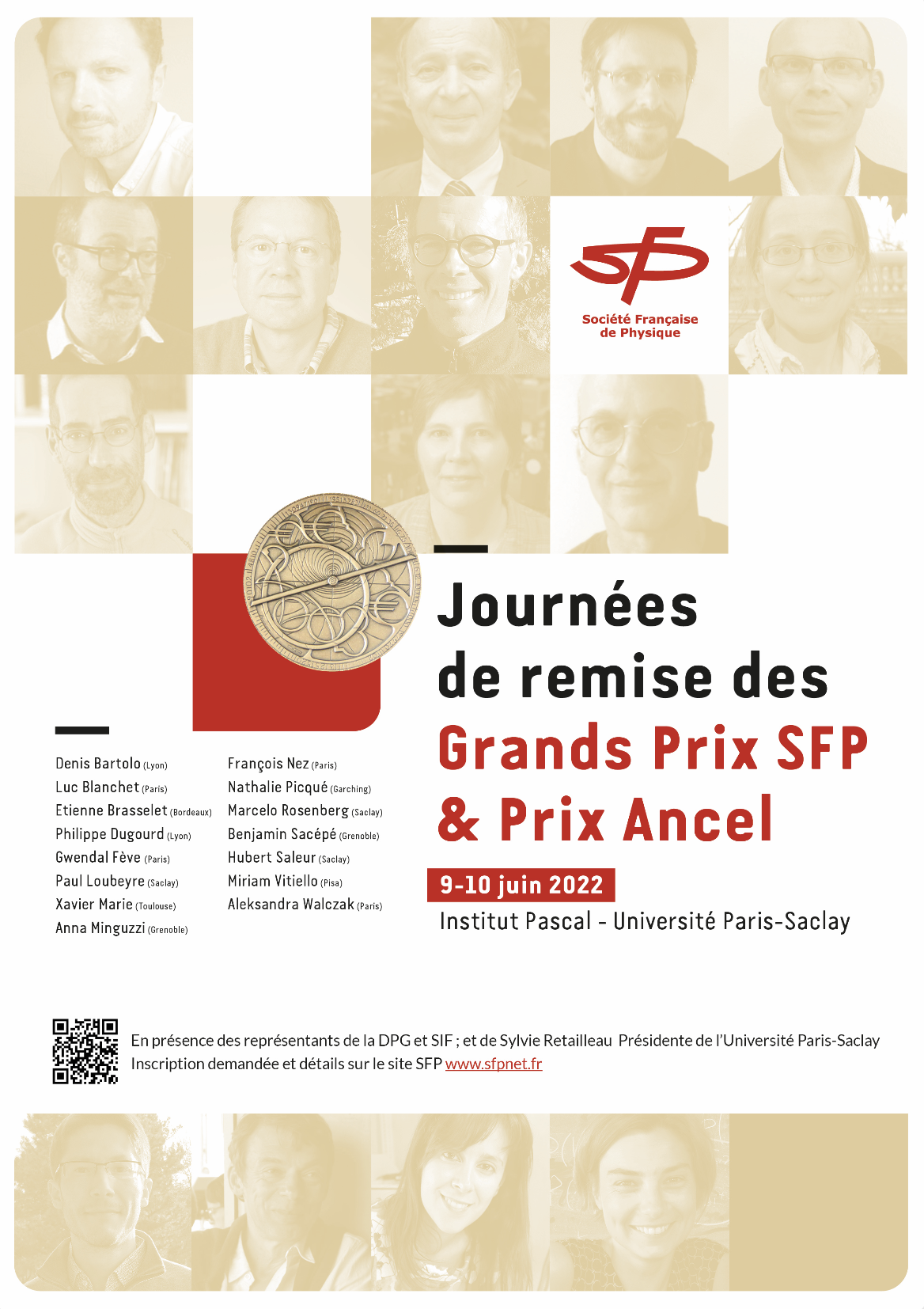 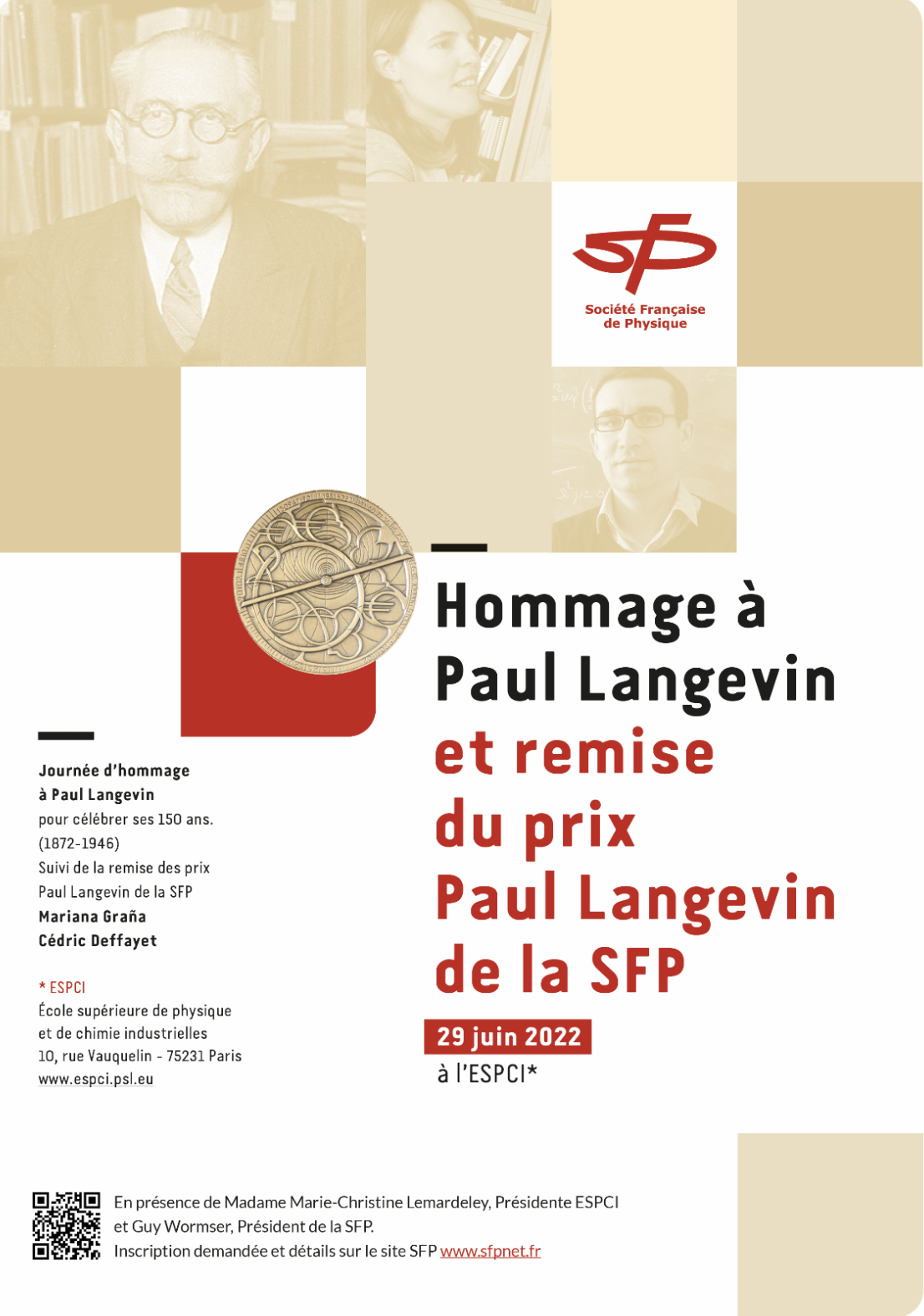 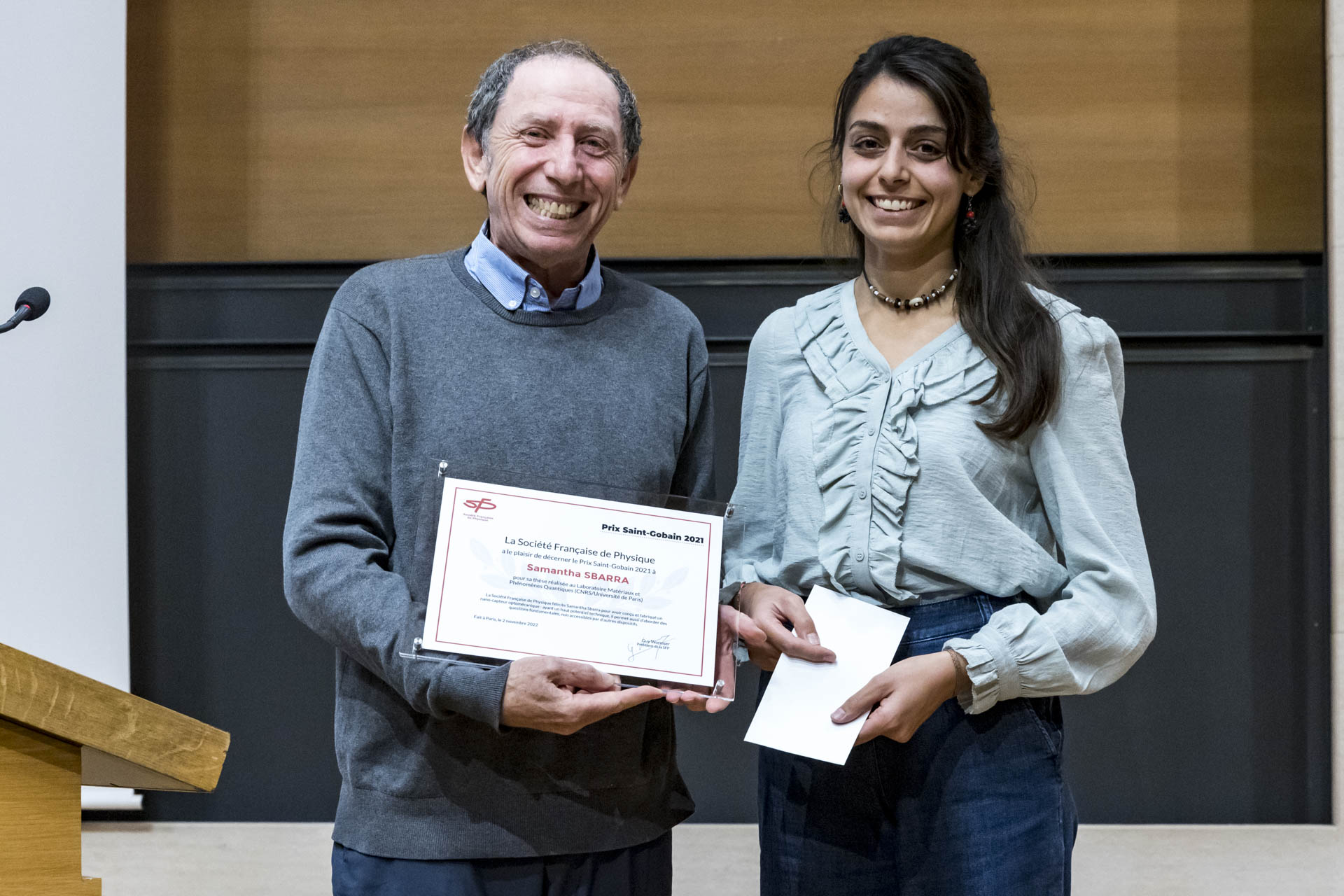 2022
Actualités prix de la SFP
Prix de division 
Prix Paul Langevin 2021
Cédric Deffayet
Physique théorique
IAP (CNRS/Sorbonne Univ)


Prix Jean Perrin 2021
Viviane Lalande
Médiation scientifique
Chaîne Youtube Scilabus
Prix Paul Langevin 2021
Marina Graña
Physique théorique
Institut de Physique Théorique (CEA/CNRS)
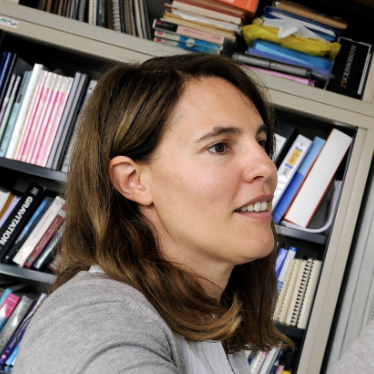 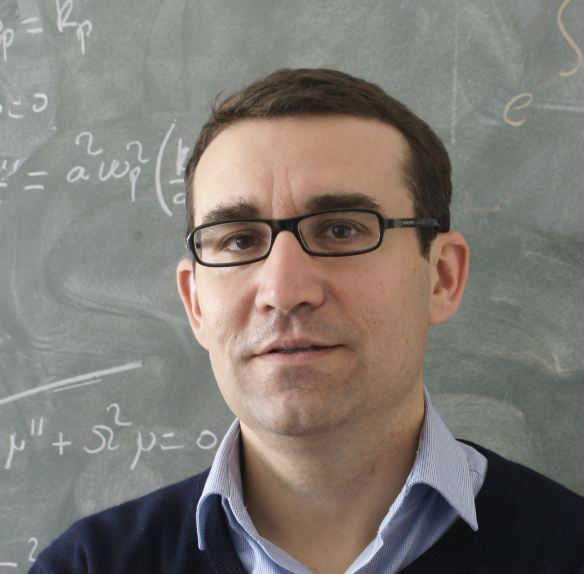 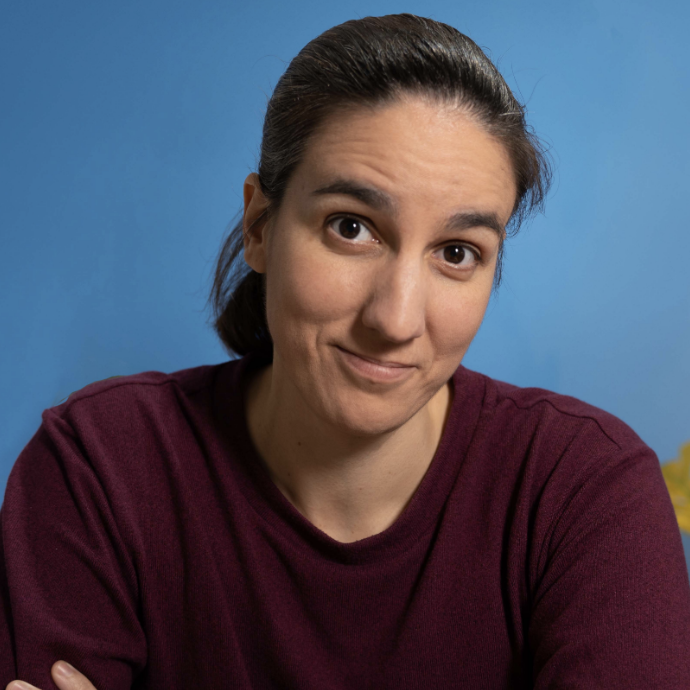 2022
Actualités prix de la SFP
Grands Prix SFP 2022
Prix Jean Ricard 2022
Jacky Even 
Physique des semi-conducteurs
Laboratoire Foton, Rennes


Prix bi-nationaux 
Prix Gentner-Kastler 2022
Lydéric Bocquet
Physique statistique
Laboratoire de Physique de l’ENS Paris
Prix Emilie du Châtelet 2022
Marta Volonteri
Astrophysique
IAP Paris
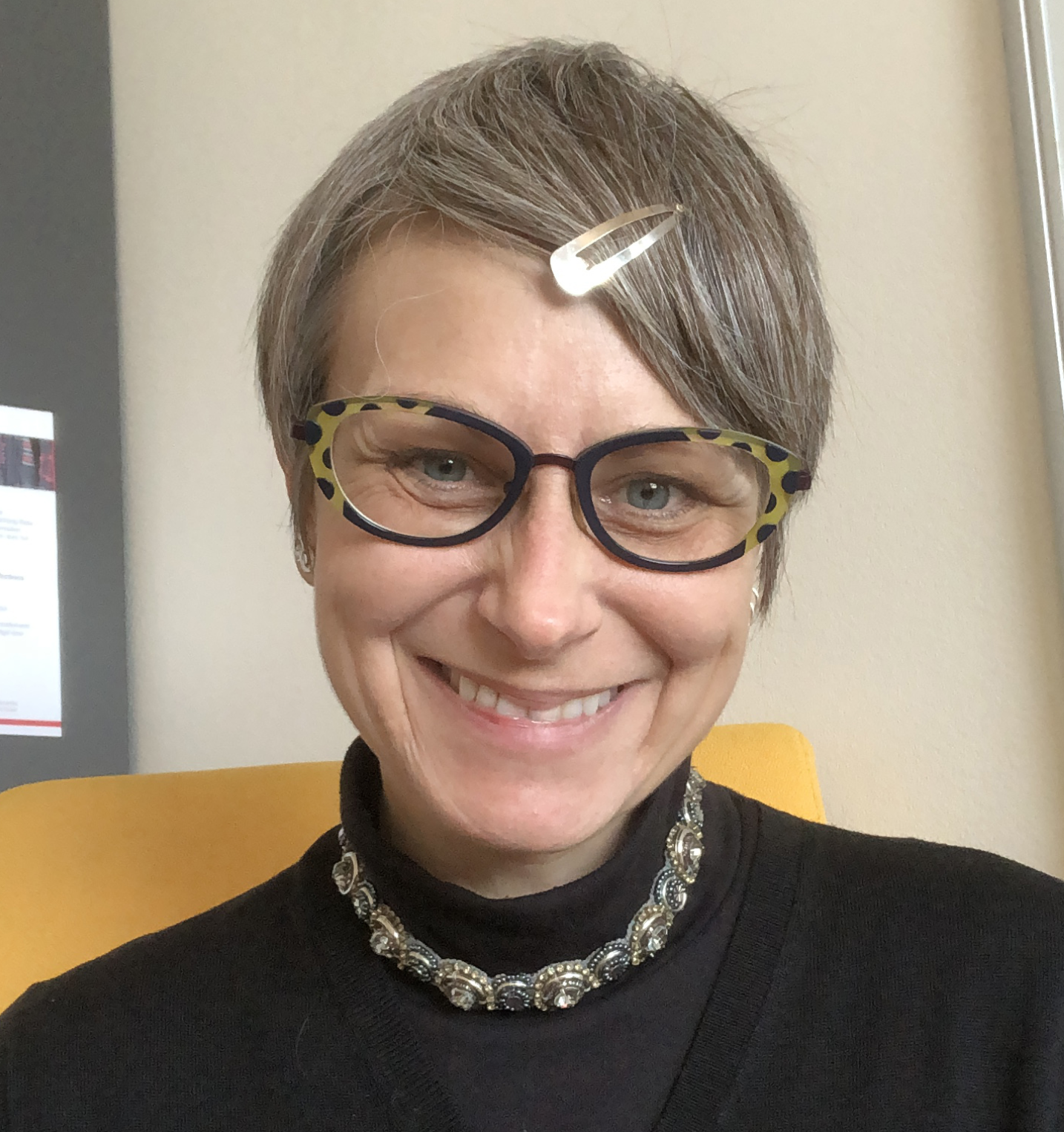 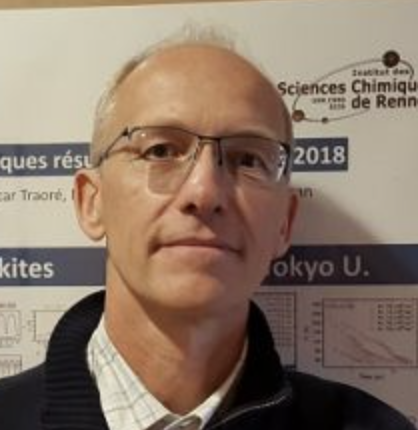 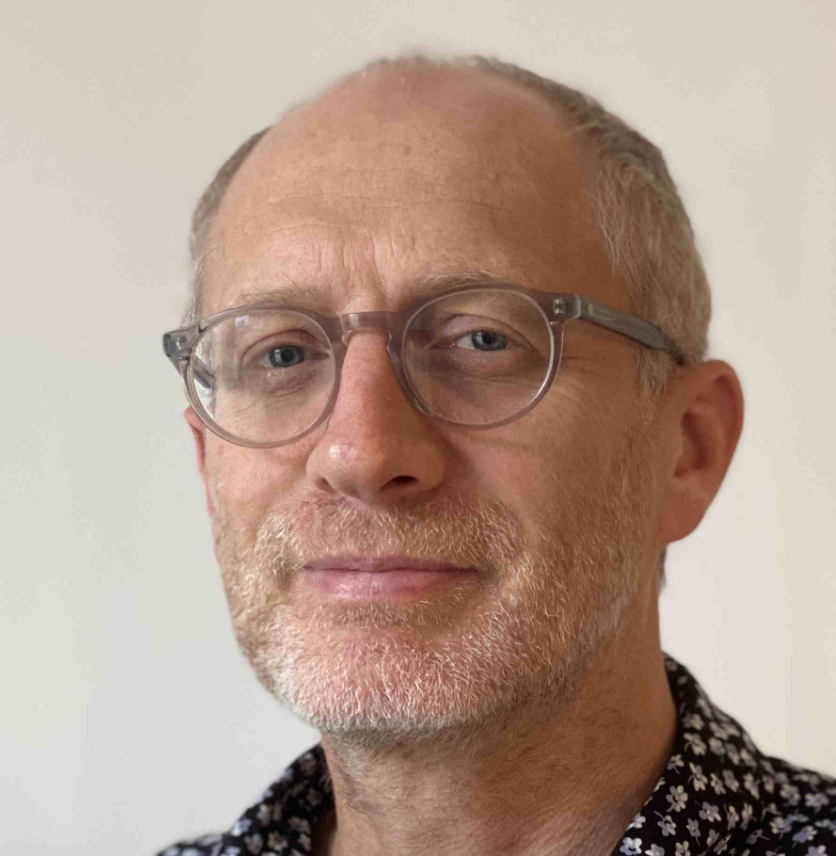 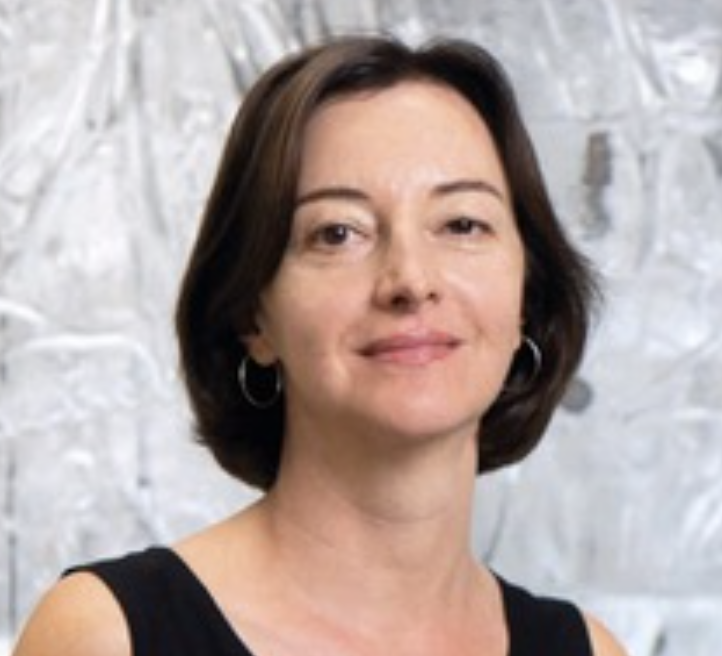 Prix Charpak-Ritz 2022
Laura Baudis
Astrophysique
Université de Zürich
2022
Actualités prix de la SFP
Prix de division
Prix JL Laclare 2022
David Longuevergne
Division Accélérateurs
IJCLab (CNRS – Univ Paris Saclay
Univ Paris Cité)

Prix Louis Ancel 2021
Benjamin Sacépé
Division Matière Condensée
Institut Néel (CNRS - Université Grenoble Alpes)
Prix Joliot-Curie 2021
Caroline Collard
Division Physique nucléaire
IPHC (CNRS/Univ Strasbourg)
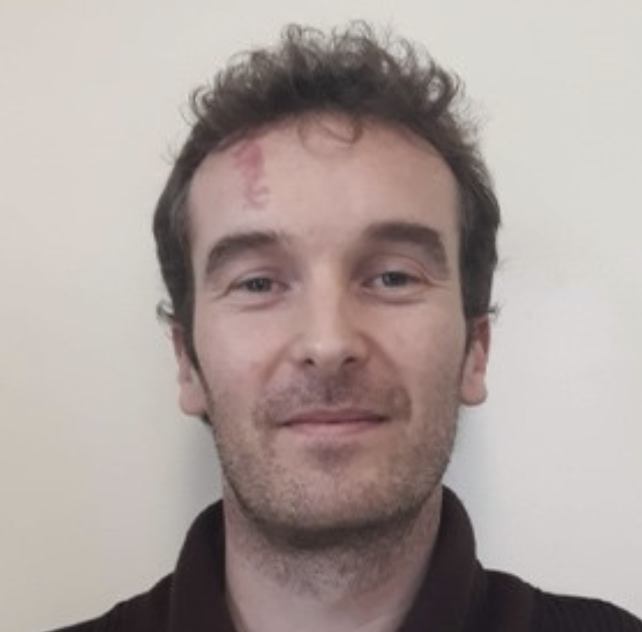 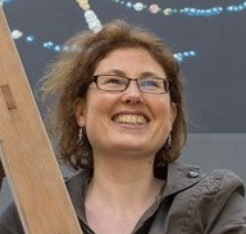 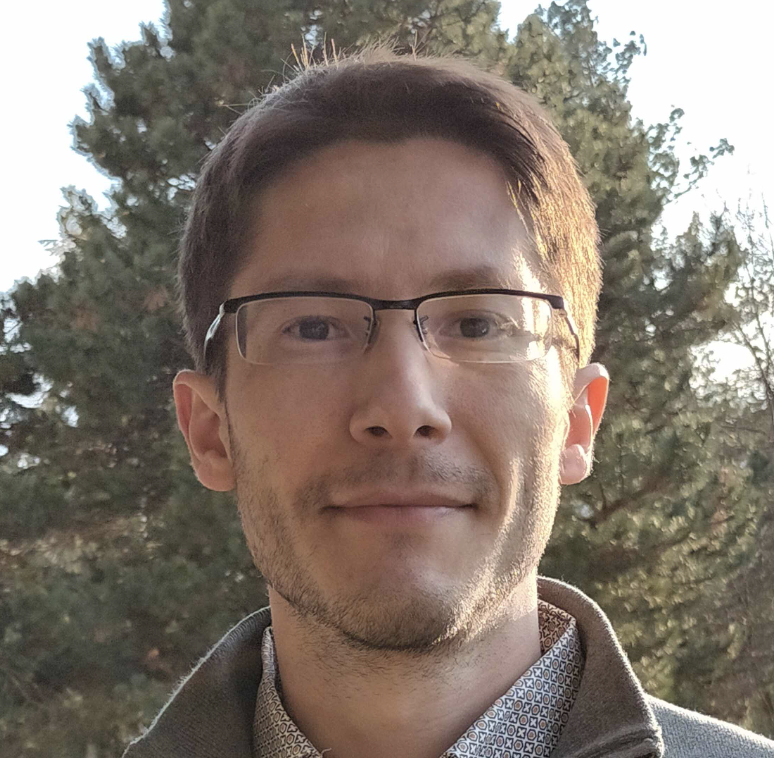 2022
Actualités prix de la SFP
Prix de thèses 2021
Prix Saint-Gobain 2021
Samantha Sbarra
Optomécanique
MPQ (CNRS/Univ. Paris Cité)

Ces deux prix ont été remis lors des RJP Paris 
Prix René Pellat 2021
Audrey Chatain
Division Plasmas
LATMOS
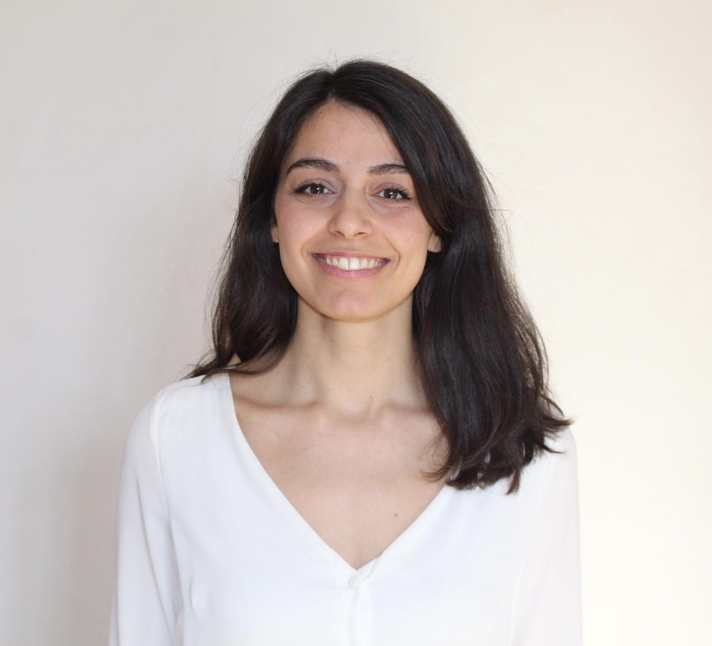 Prix Daniel Guinier 2021
Antoine Maillard
Physique statistique / non linéaire
Laboratoire de Physique de l’ENS (ENS/PSL)
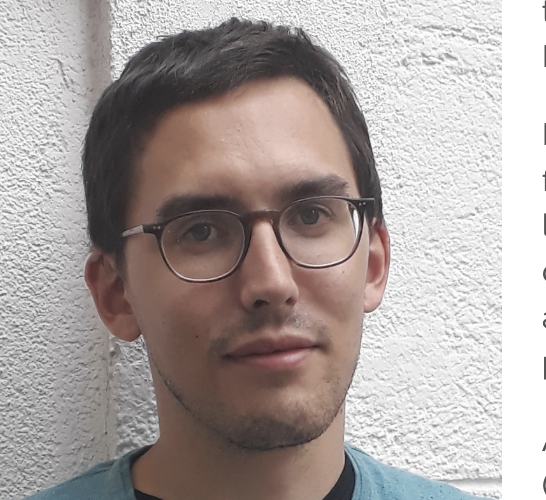 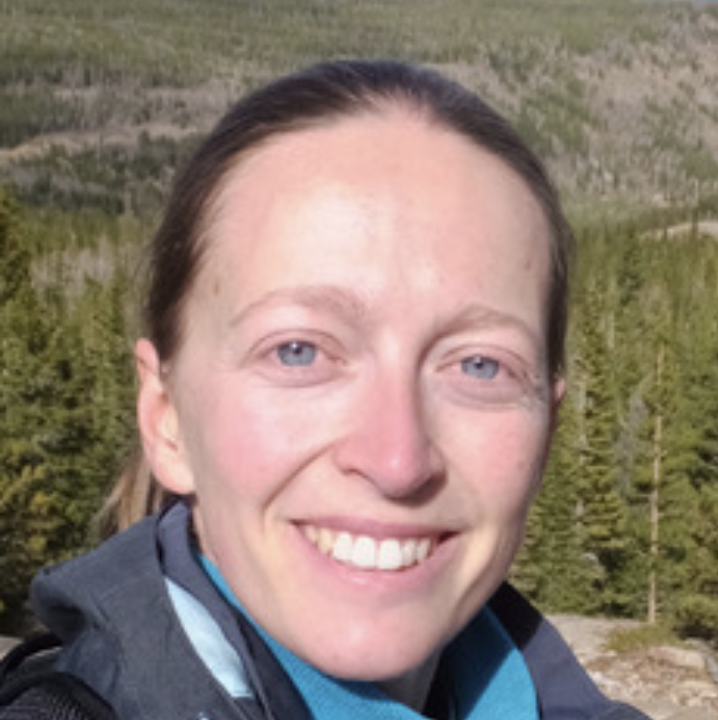 Création d’un nouveau prix de division Claudine Hermann
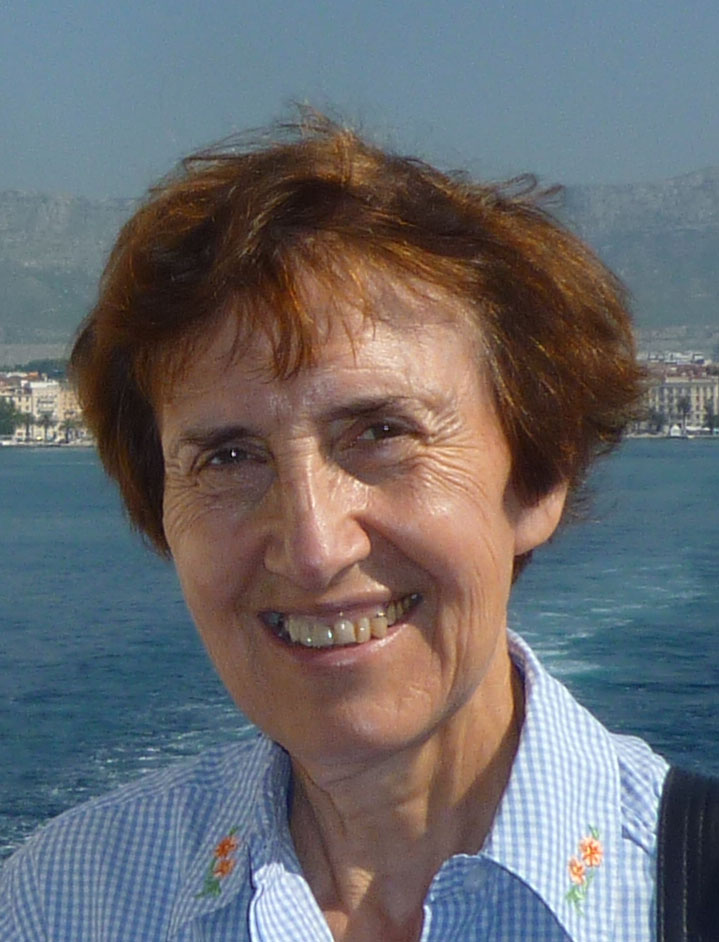 Prix de thèse de la division de la Matière Condensée
décerné à deux jeunes dont au moins une femme

Encouragement donné aux divisions qui le souhaitent de créer ou d’enrichir leur panoplie de prix
(Physique non Linéaire, Physique théorique)
2022
Actualités prix de la SFP
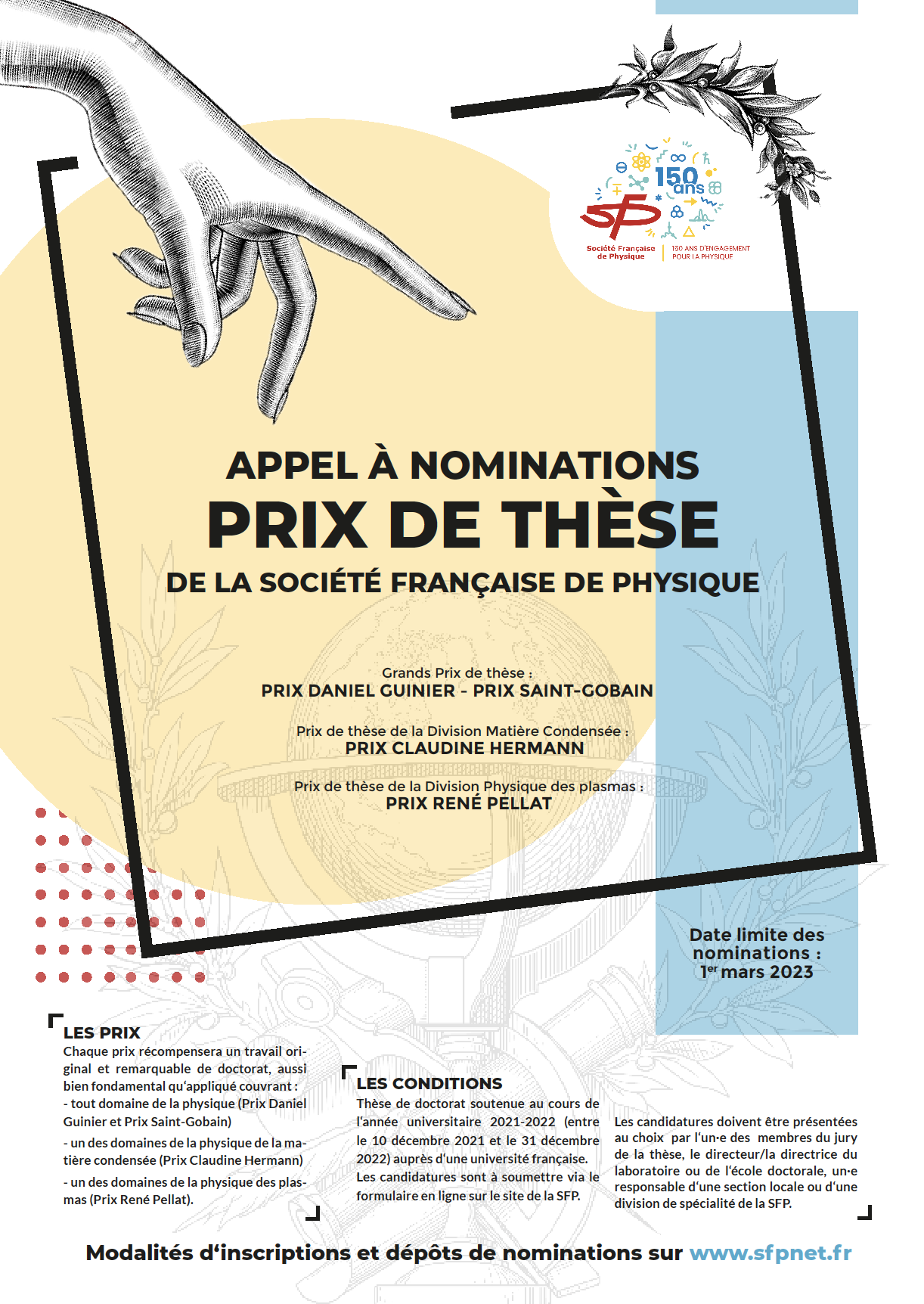 « Prix Jeunes Chercheurs/euses de la SFP » s’appellent désormais 
Les « Prix de thèse de la SFP »

--> Grands Prix de thèse (Saint-Gobain et Daniel Guinier)

+ Autres Prix de thèse : Prix René Pellat et Prix Claudine Hermann

Campagne de communication commune

Un seul formulaire pour le dépôt des dossiers
2022
Prises de position
Soit en direct soit via le Collège des Sociétés Savantes
Interpellation des candidats à l’élection présidentielle
Action sur l’enseignement au niveau du primaire et du secondaire
Guerre en Ukraine : condamnation totale de l’agression russe, soutien à nos collègues ukrainiens, accueil des étudiants et chercheurs exilés, arrêt immédiat de tout lien institutionnel avec la Russie, salut du courage des chercheurs russes s’exprimant contre la guerre
Pour de meilleures pratiques de l’évaluation des laboratoires
Relations internationales
Participation de la SFP :
Au congrès de la DPG à Regensburg
Au congrès de la SIF à Milan
Forum de l’EPS en juin 2022 à Paris dont la journée
« Physics meets Industry » sur le modèle des RPER
Partcipation aux réunions régulières des sociétés de physique du monde entier lancées par l’IOP
Messages de félicitations reçues de nombreuses sociétés à l’occasion de nos 150 ans
Conclusion
Une année 2022 riche et enthousiasmante
Vibrant retour du  présentiel
Forte visibilité de la SFP à travers ses diverses actions 
Positionnement fort sur plusieurs sujets importants
Rapport financier et projet debudget prévisionnel
Marc Leonetti
Trésorier
Les 150 ans de la Société Française de Physique
Guy Wormser
Président sortant de la Société Française de Physique
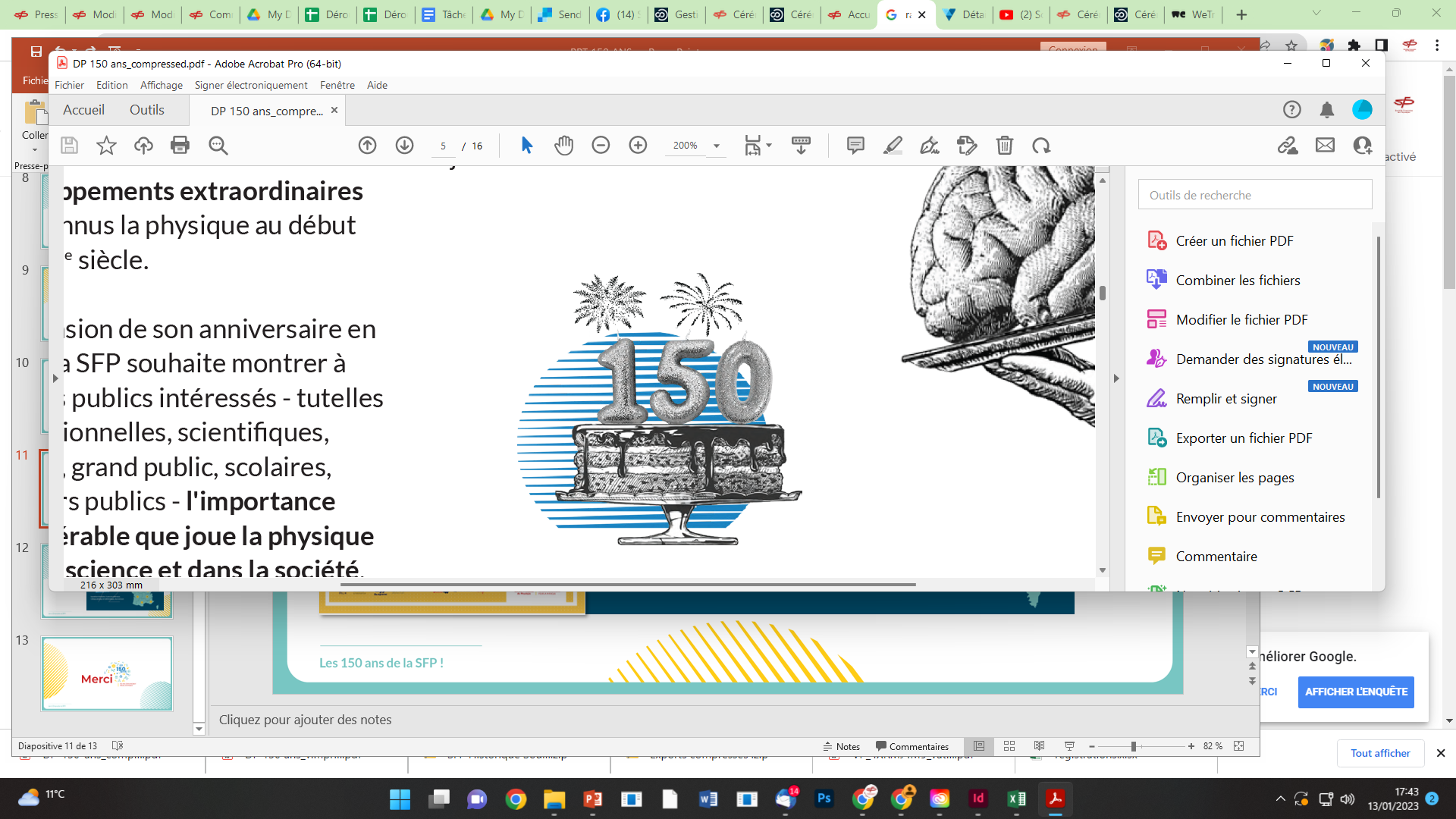 Un immense merci et bravo!
Rien de ce qui va suivre n’aurait pu se faire sans l’implication et l’enthousiasme de vous tous!
Mobilisation sans faille de nos divisions, sections locales et commissions
Et que dire de nos responsables projets dont le comité local du congrès
Travail énorme du siège : Ghyslaine, Marine, Mayline et aussi Léhà et Clémence
Merci à toutes et à tous!!!!
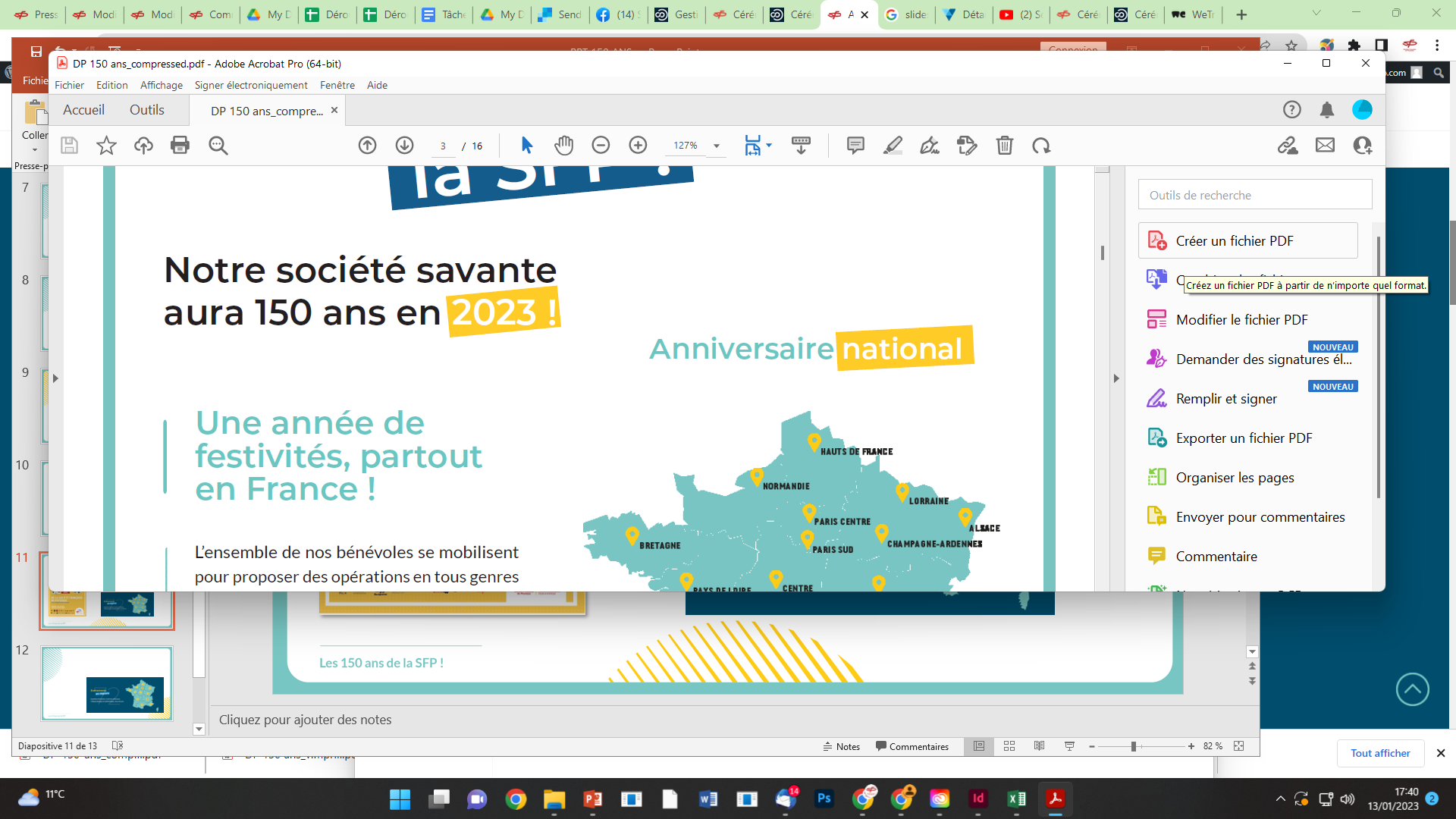 2023
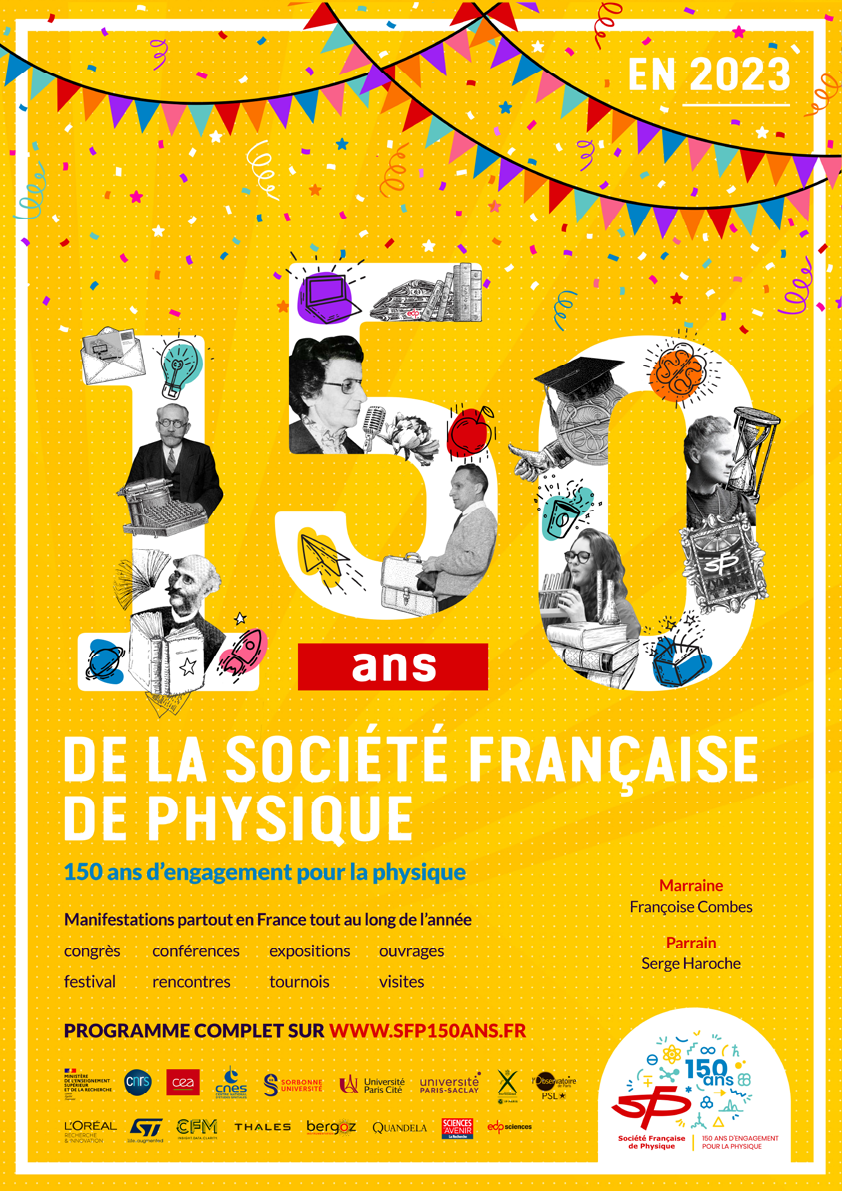 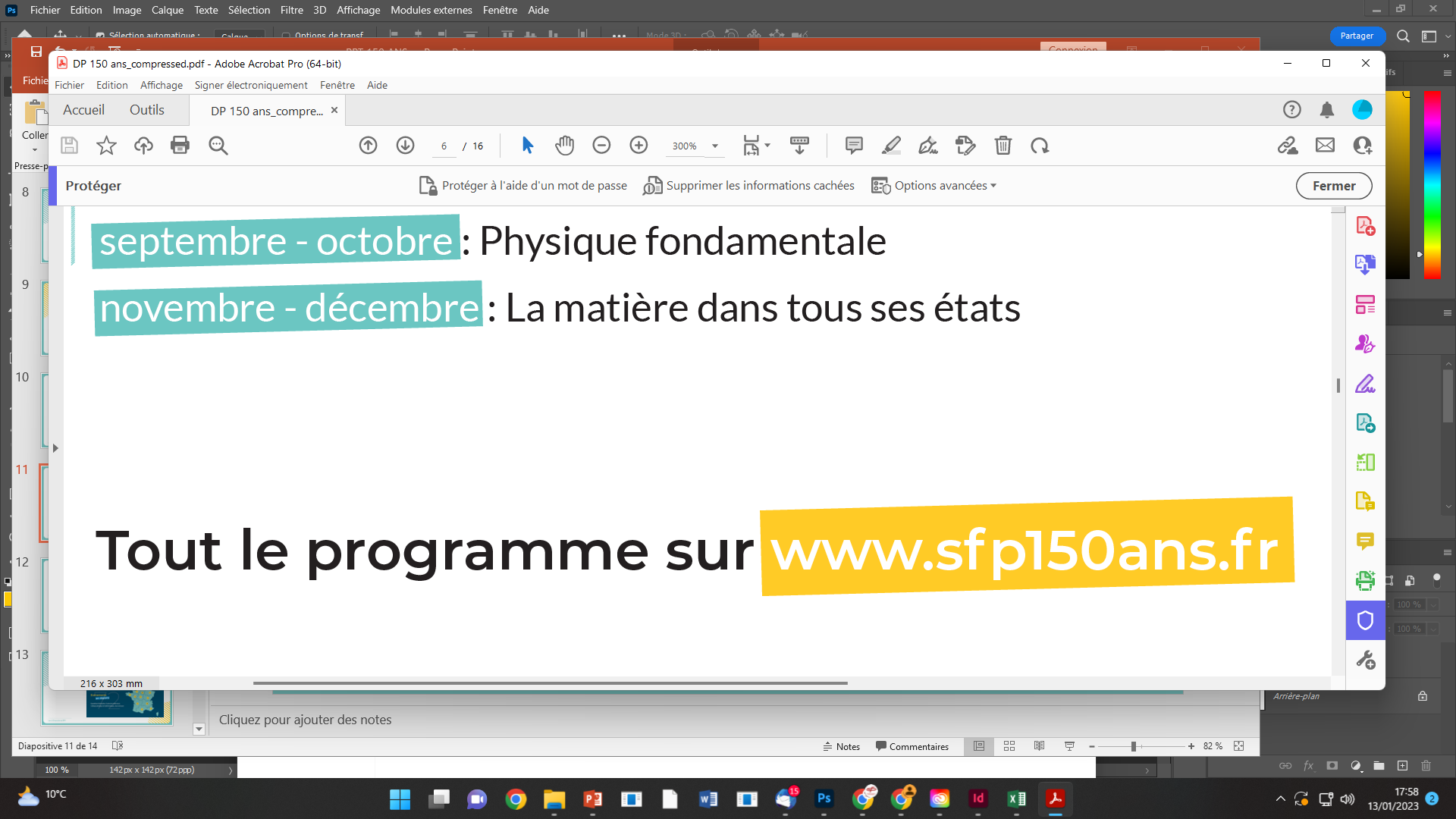 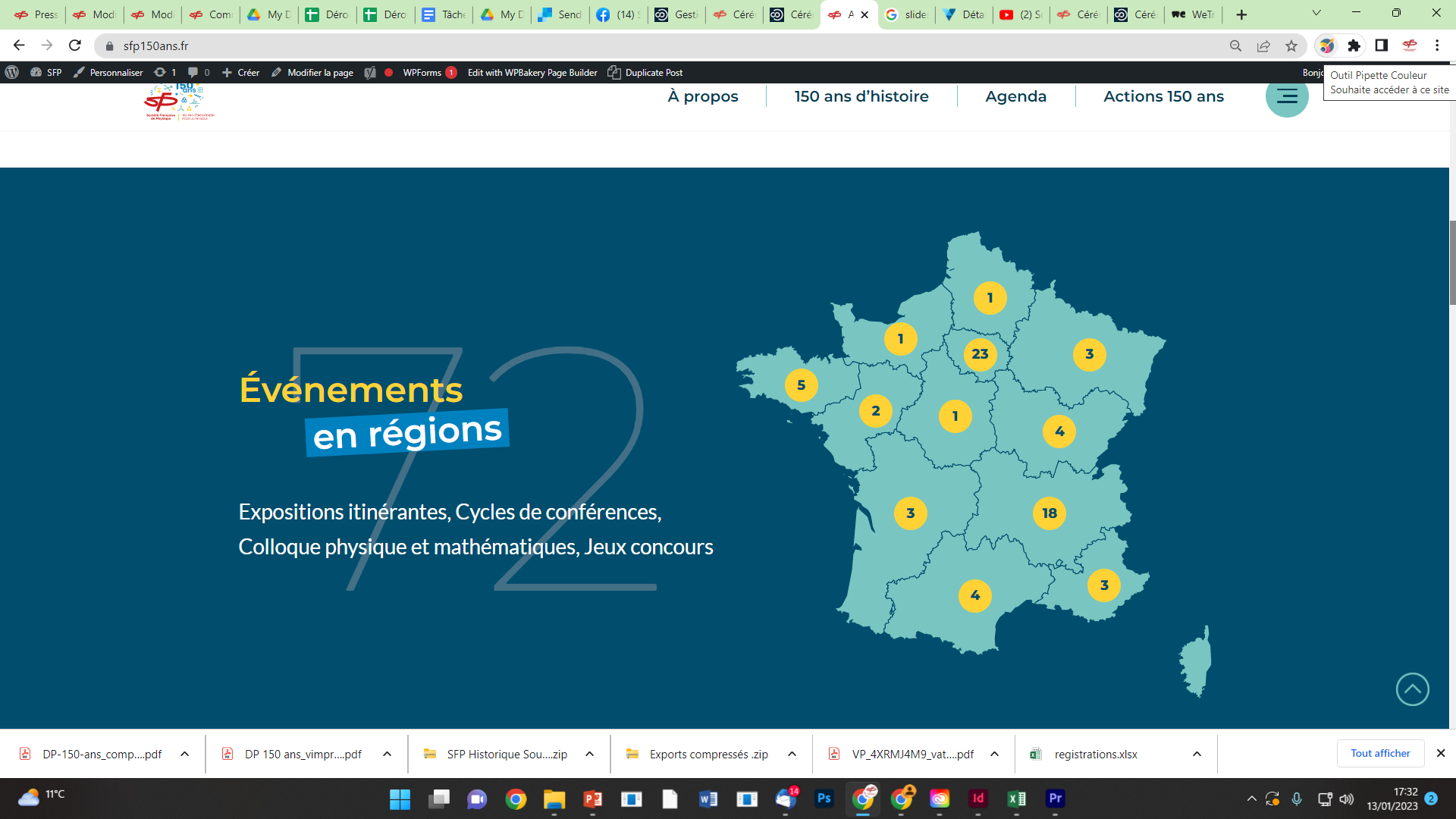 Marraine et parrain des 150 ans
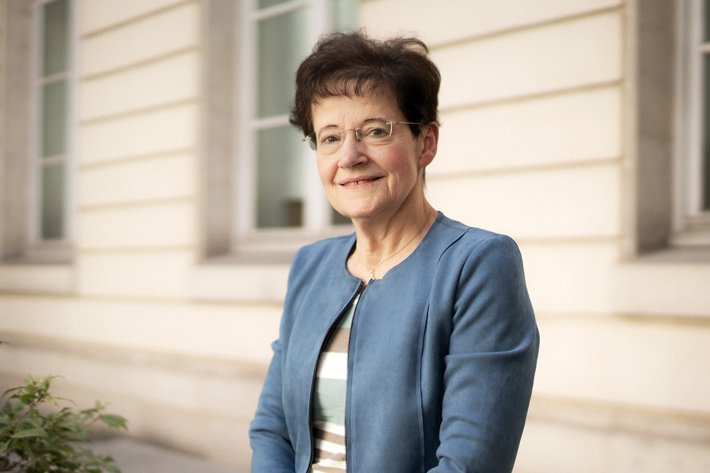 Françoise Combes
Marraine des 150 ans de la SFP
Collège de France
Médaille d’or CNRS 2020
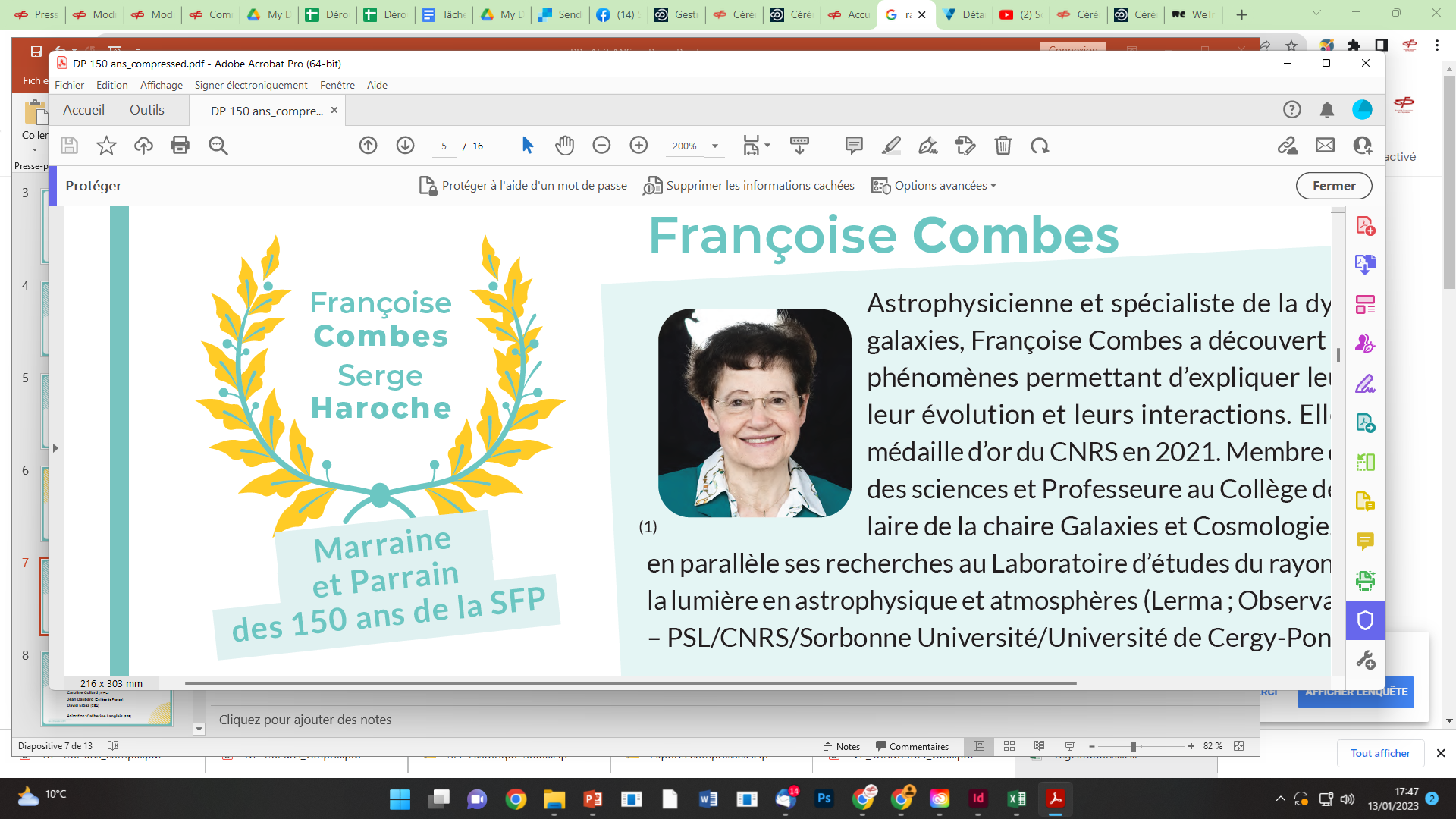 © Collège de France
Marraine et parrain des 150 ans
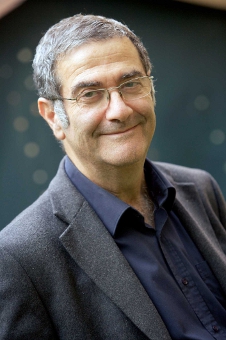 Serge Haroche
Parrain des 150 ans de la SFP
Collège de France
Prix Nobel de Physique 2012
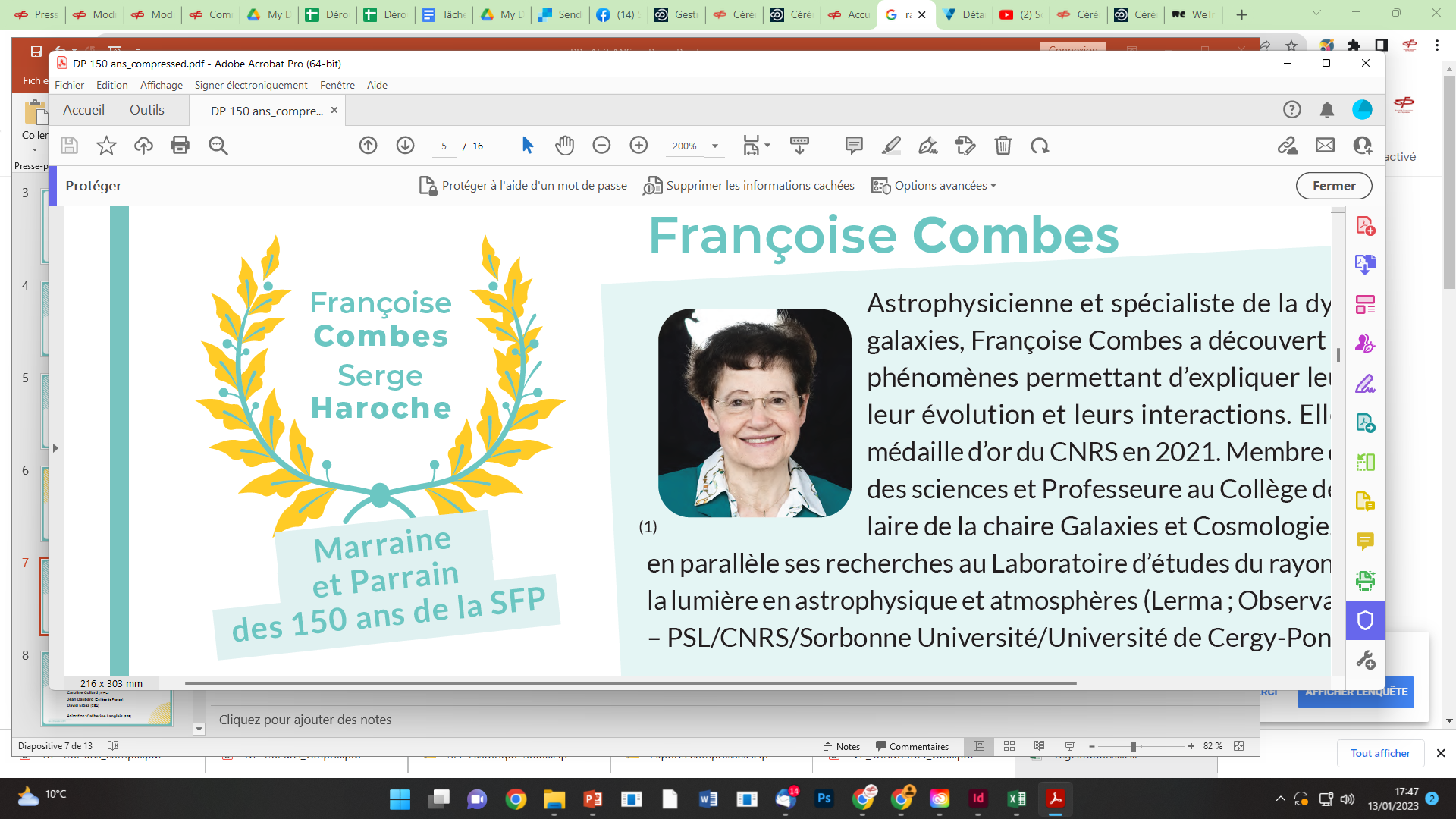 © CNRS
Tour d’horizon desmanifestations SFP prévues en 2023
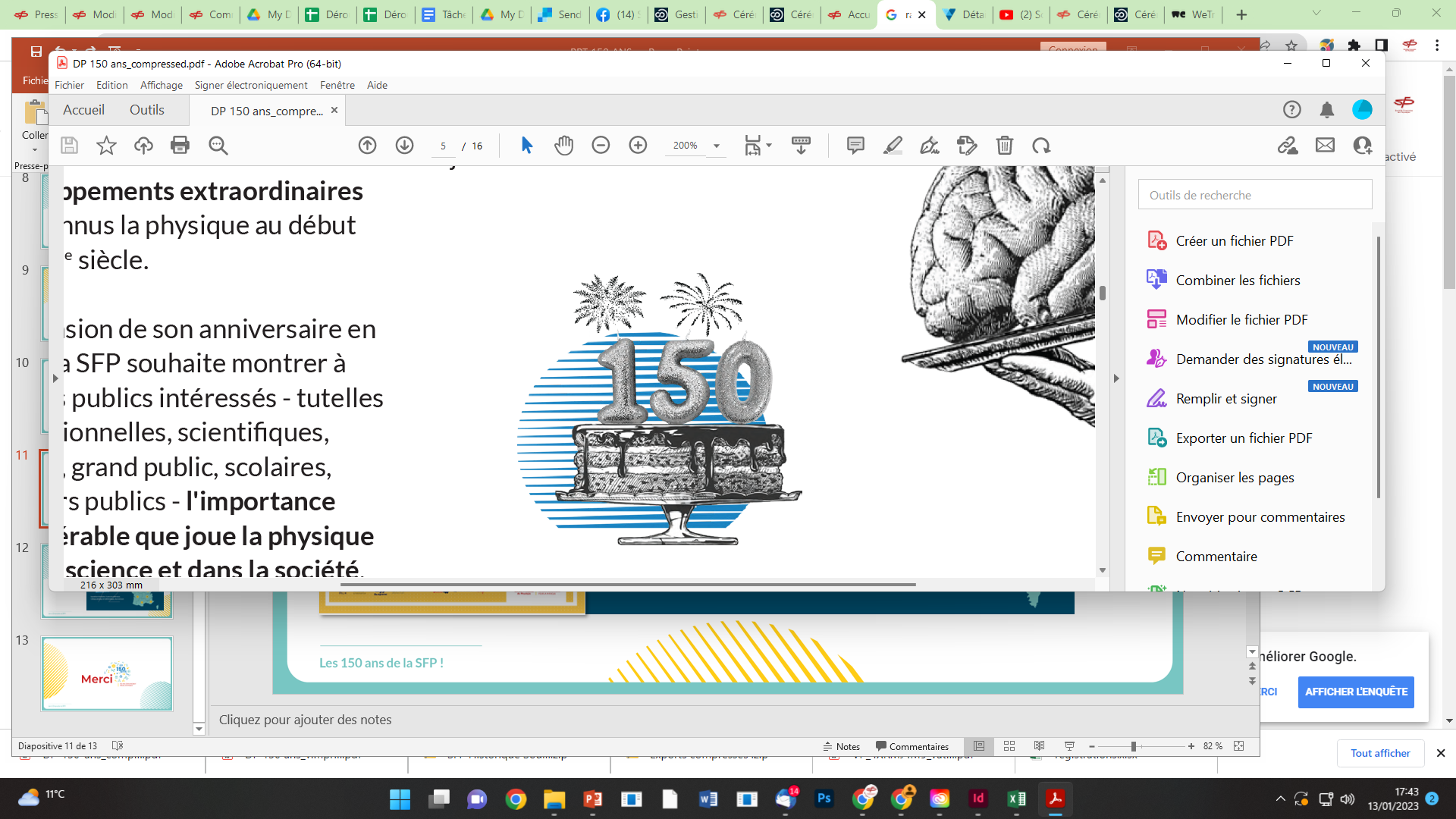 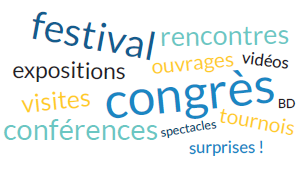 Manifestations SFP prévues en 2023
Calendrier thématique 2023
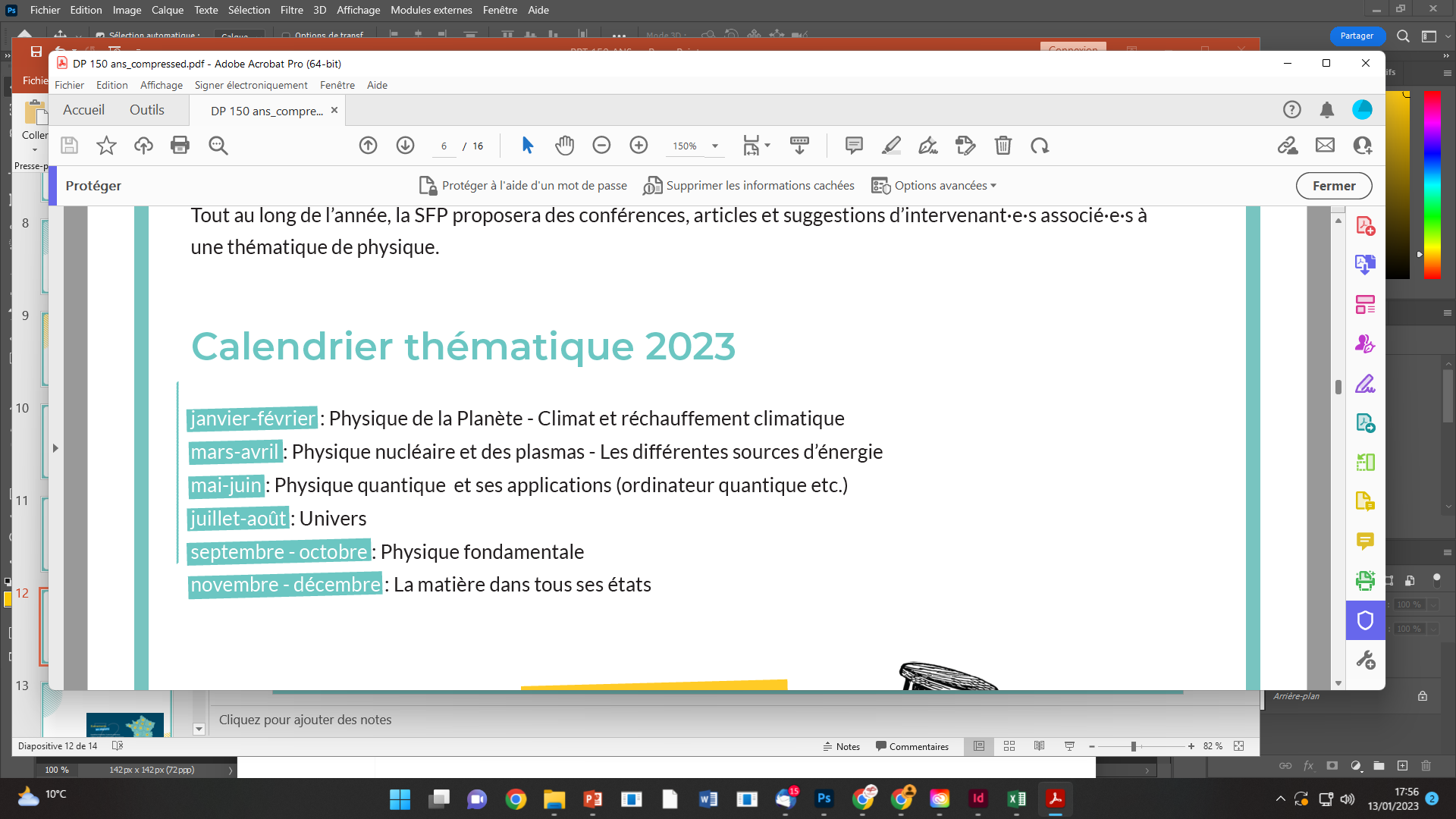 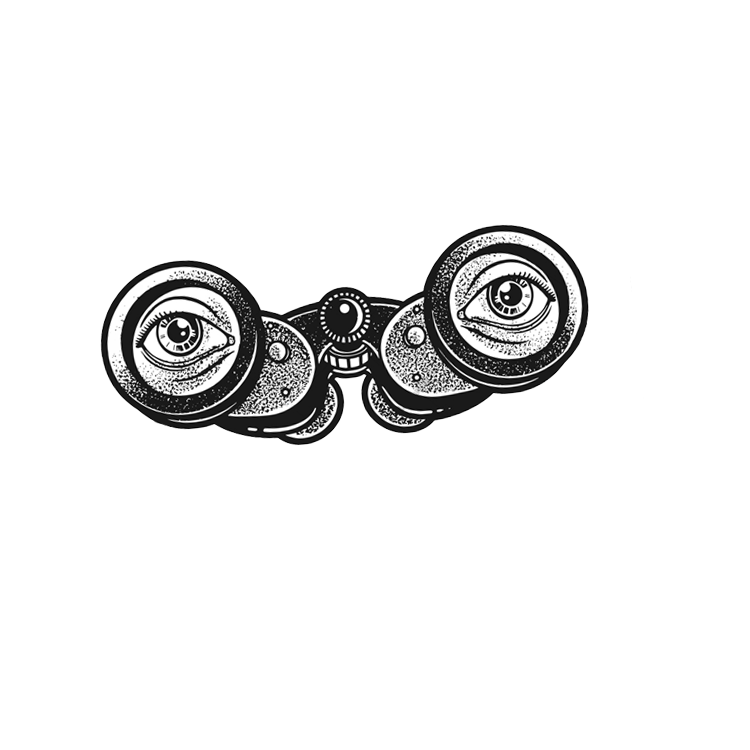 Succès grandissant de notre calendrier
Conférences locales
Articles média
Emissions radio
….
Manifestations SFP prévues en 2023
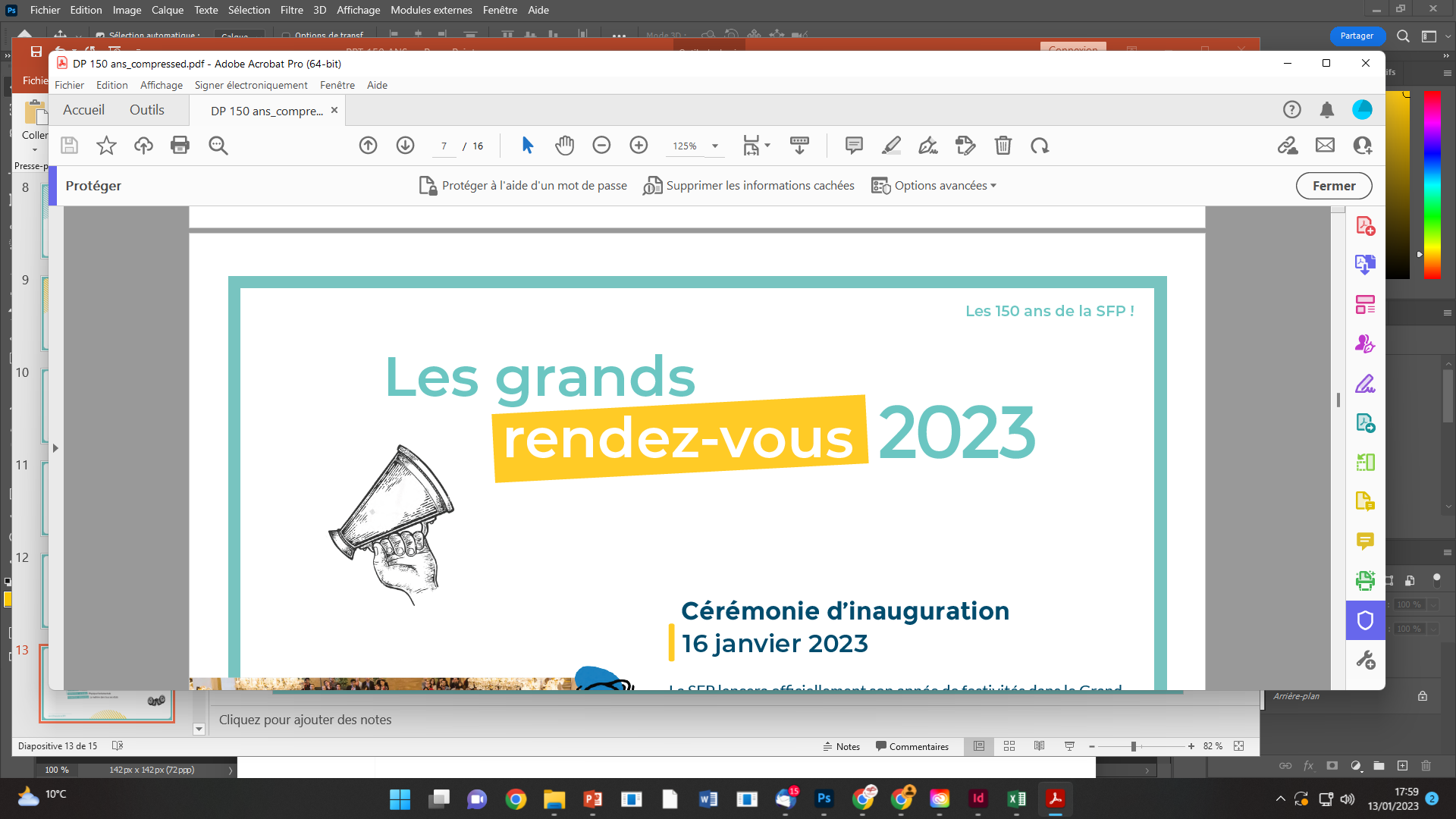 Les grands rendez-vous
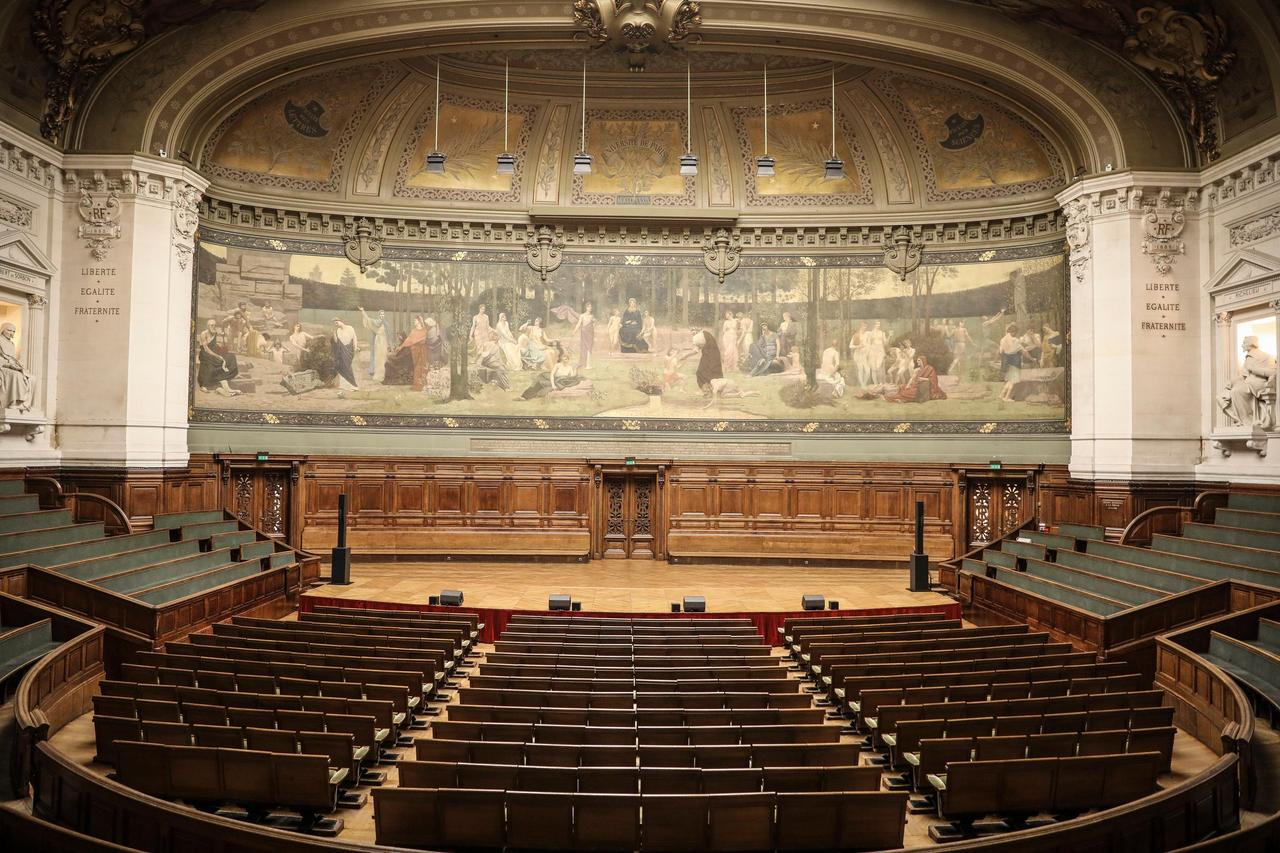 Cérémonie 
d’ouverture des 
150 ans de la SFP
16 janvier 2023, Paris
La cérémonie d’ouverture
Un moment inoubliable j’espère
450 personnes présentes, (plus de 700 inscrites), ~80 ont suivi en direct
Exposés et tables rondes ont reçu un très bon écho
Nombreux VIP français et internationaux ont montré que tous pensent que la SFP joue un rôle positif et important dans notre écosystème et souhaitent qu’il se développe
Très grande générosité de nos soutiens !
Manifestations SFP prévues en 2023
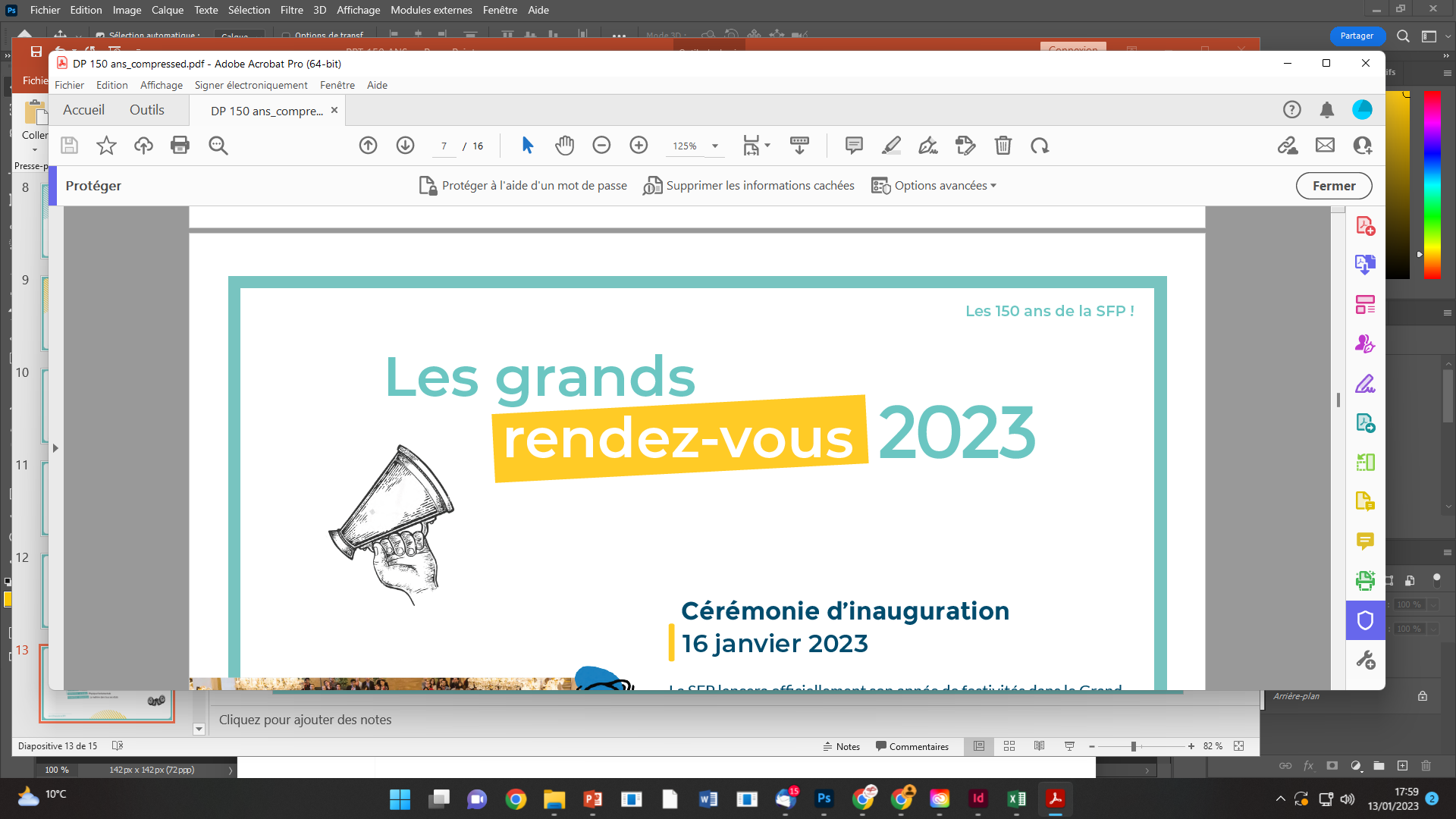 Les grands rendez-vous
En l’honneur de nos 150 ans, les 5 équipes « premier prix » sont invitées à particper au Festival Double Science fin mai à Paris!
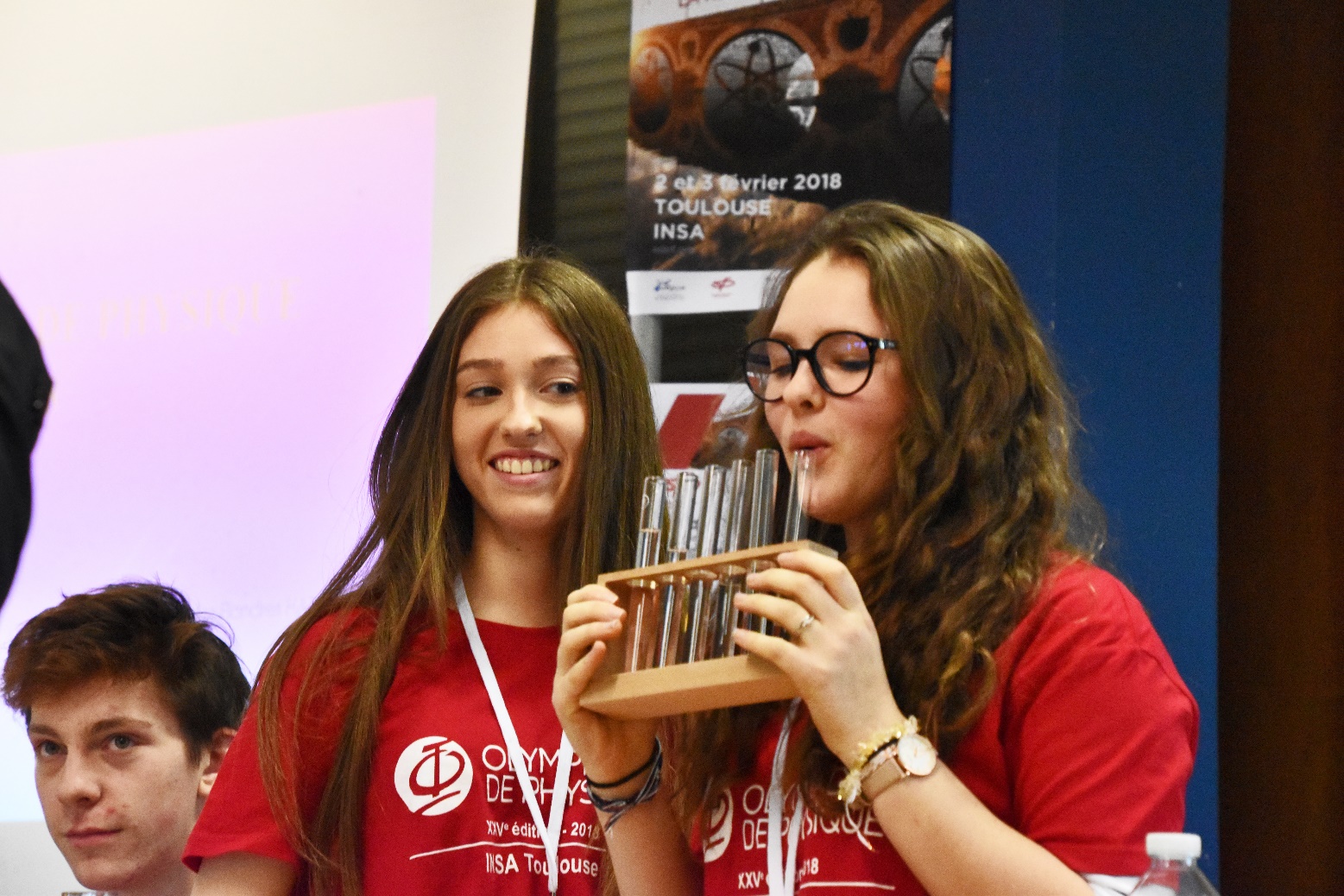 Pour les lycéen·ne·s
Olympiades de
Physique France
27-28 janvier 2023, Lyon
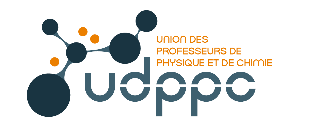 Manifestations SFP prévues en 2023
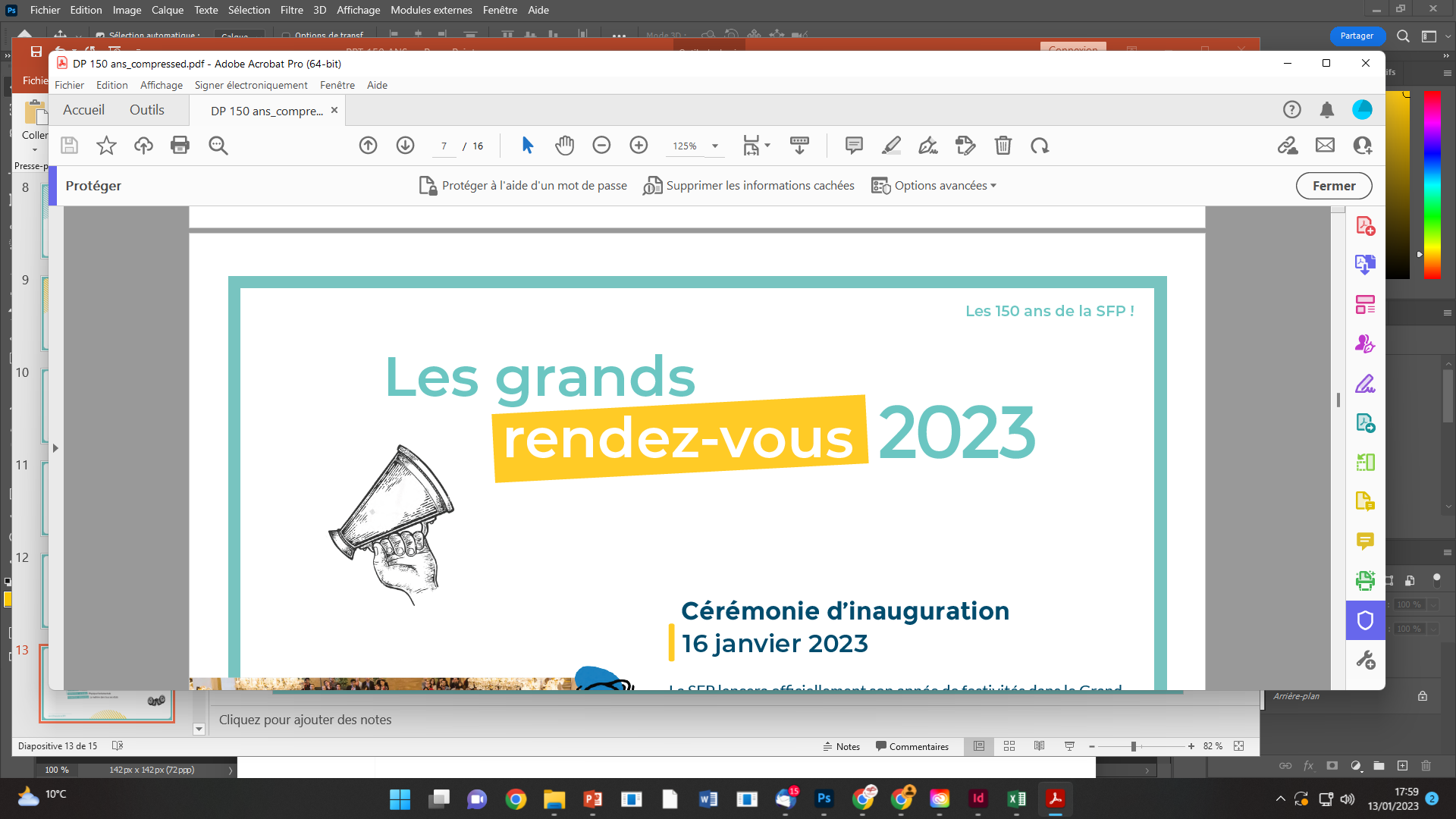 Les grands rendez-vous
Les équipes victorieuses dans chaque site sont invitées au festival Double Science
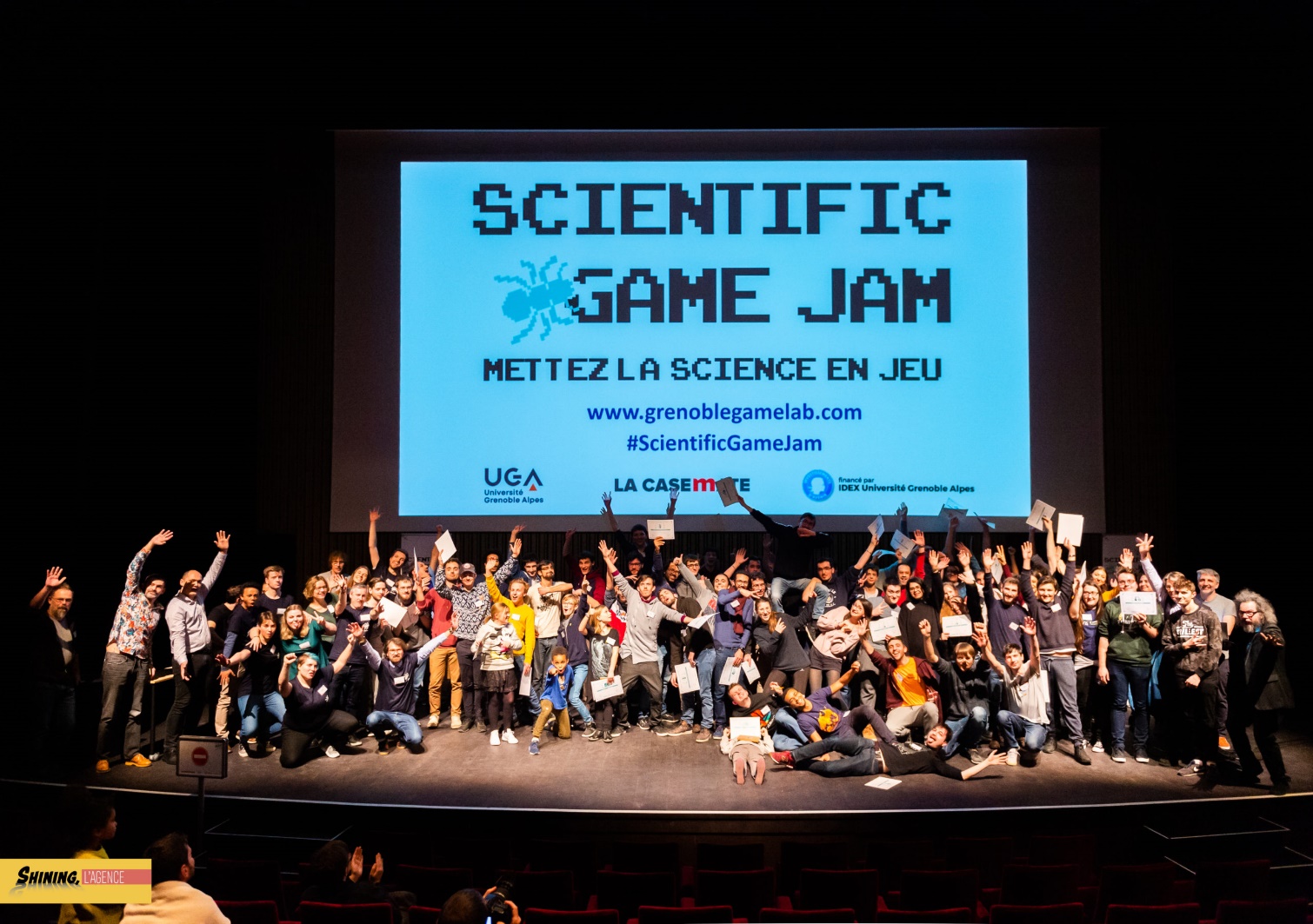 Pour les jeunes chercheur·e·s
Scientific Game
Jam
48h pour mettre la science en jeu !
Du 10 mars au 12 avril
Grenoble, Lille, Lyon, Nancy, Nantes,
Paris, Strasbourg, Toulouse et online
www.scientificgamejam.org
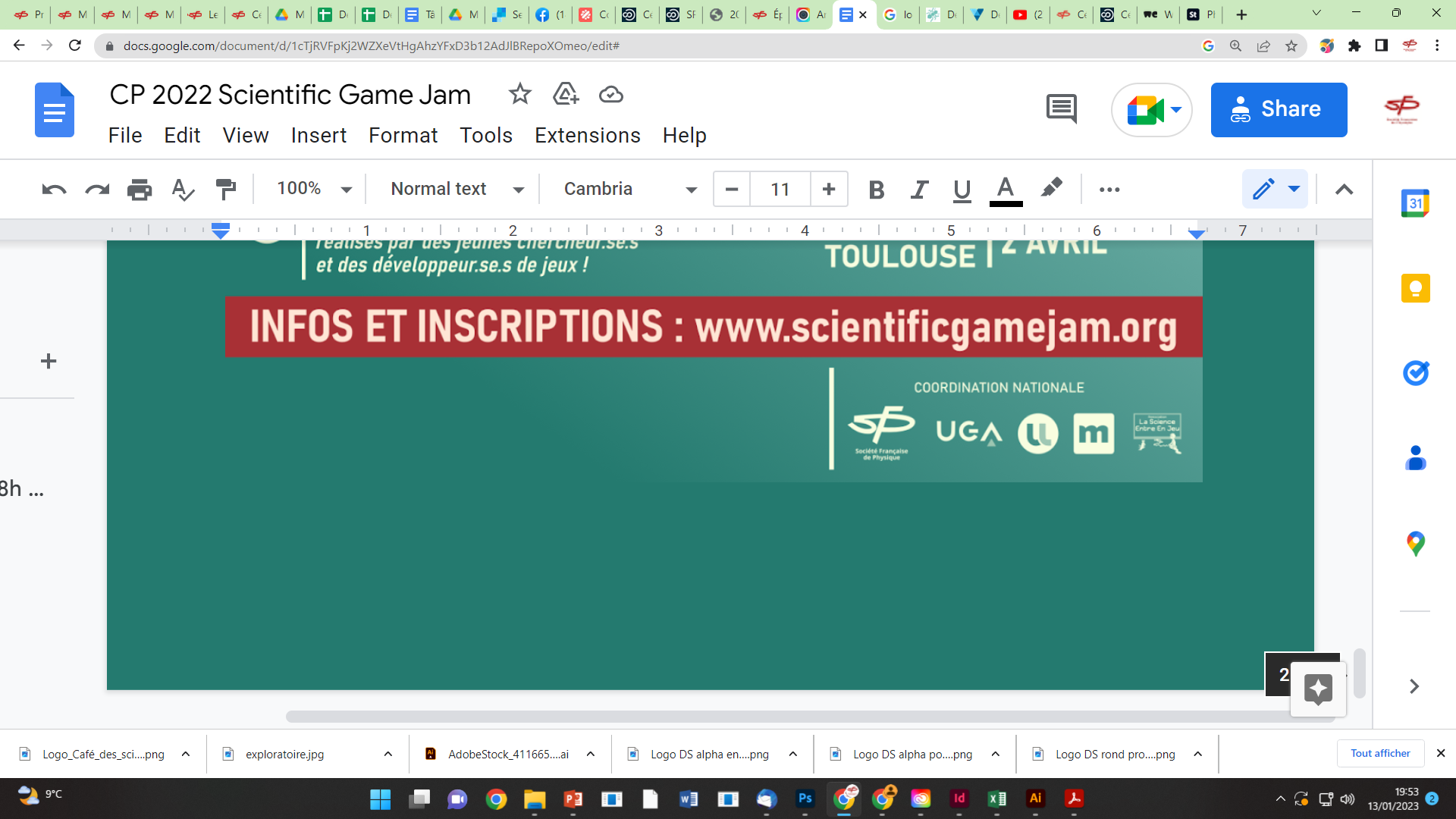 [Speaker Notes: Jeunes chercheurs et concepteurs de jeu vidéos s’associent pour créer un jeu vidéo scientifique
Inscriptions sur le site de l’événement]
Manifestations SFP prévues en 2023
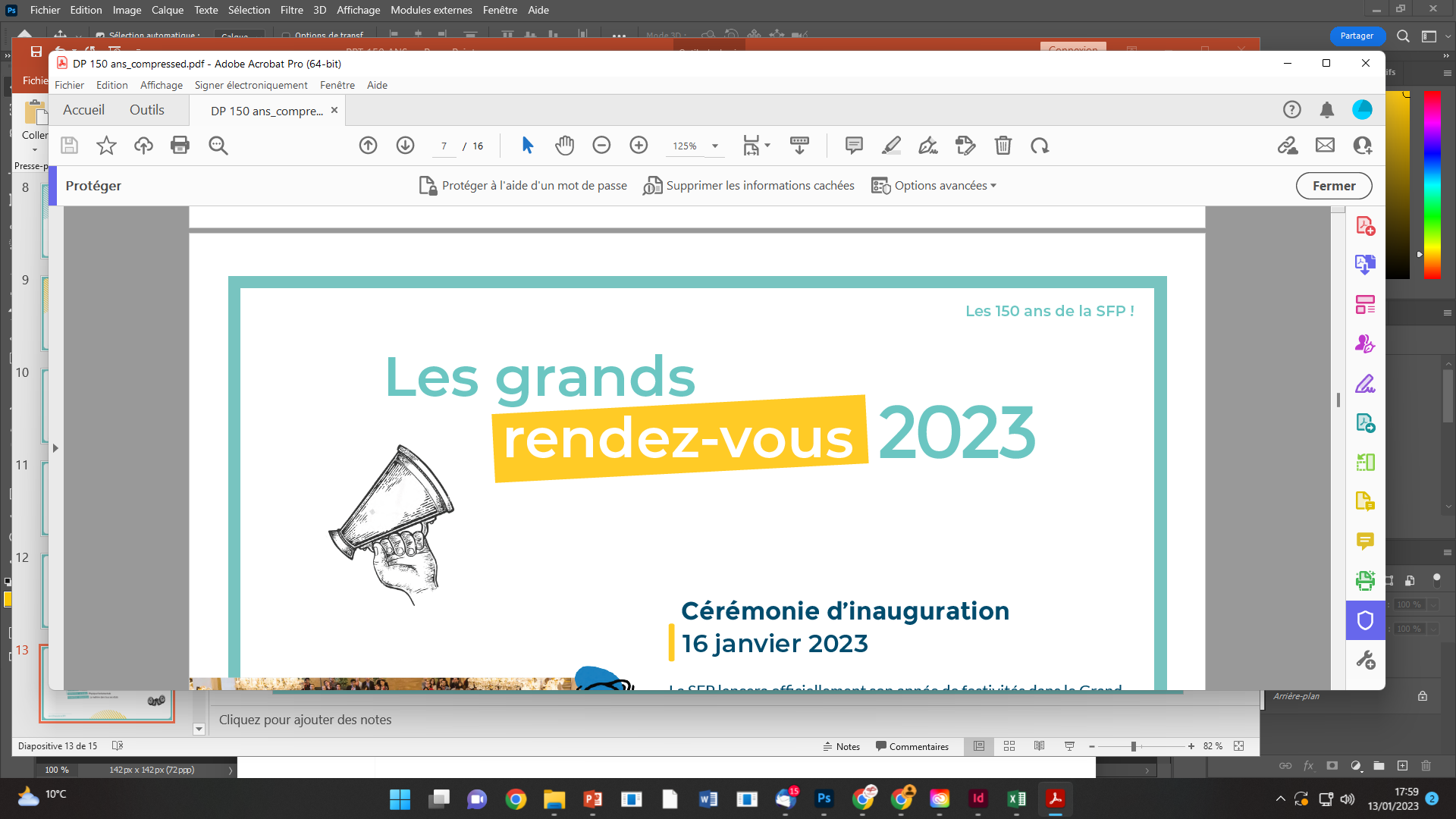 Les grands rendez-vous
Superbe ambiance à la finale nationale à Paris Saclay : Les équipes de Polytechnique et de Lyon représenteront la France lors de la finale!
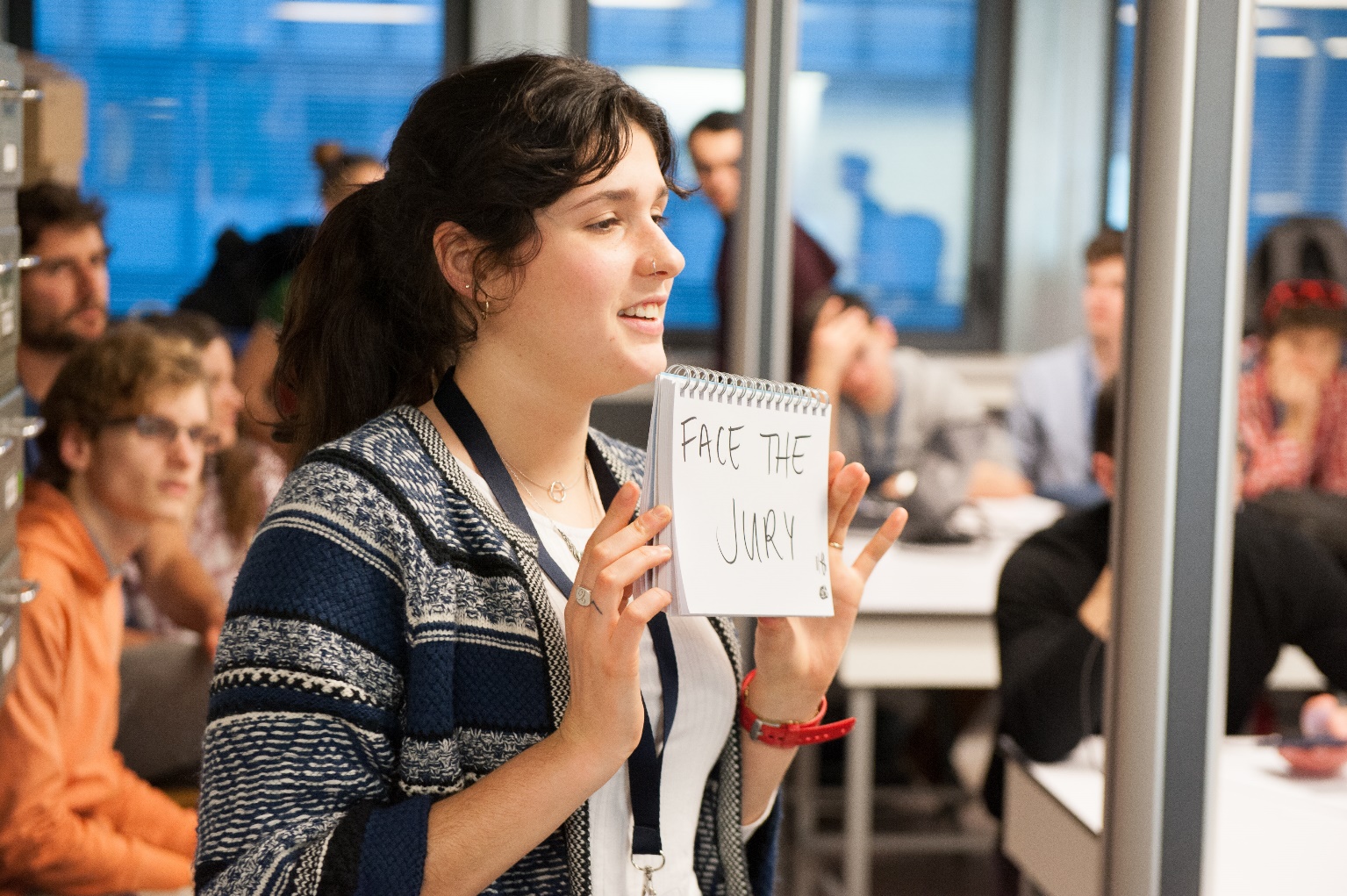 Pour les étudiant·e·s
Accueil de la finale de 
l’International
Physicists’ 
Tournament
23-29 avril 2023, Palaiseau
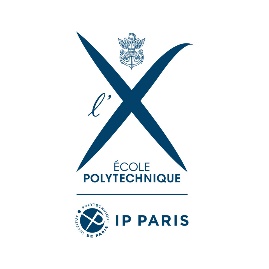 Manifestations SFP prévues en 2023
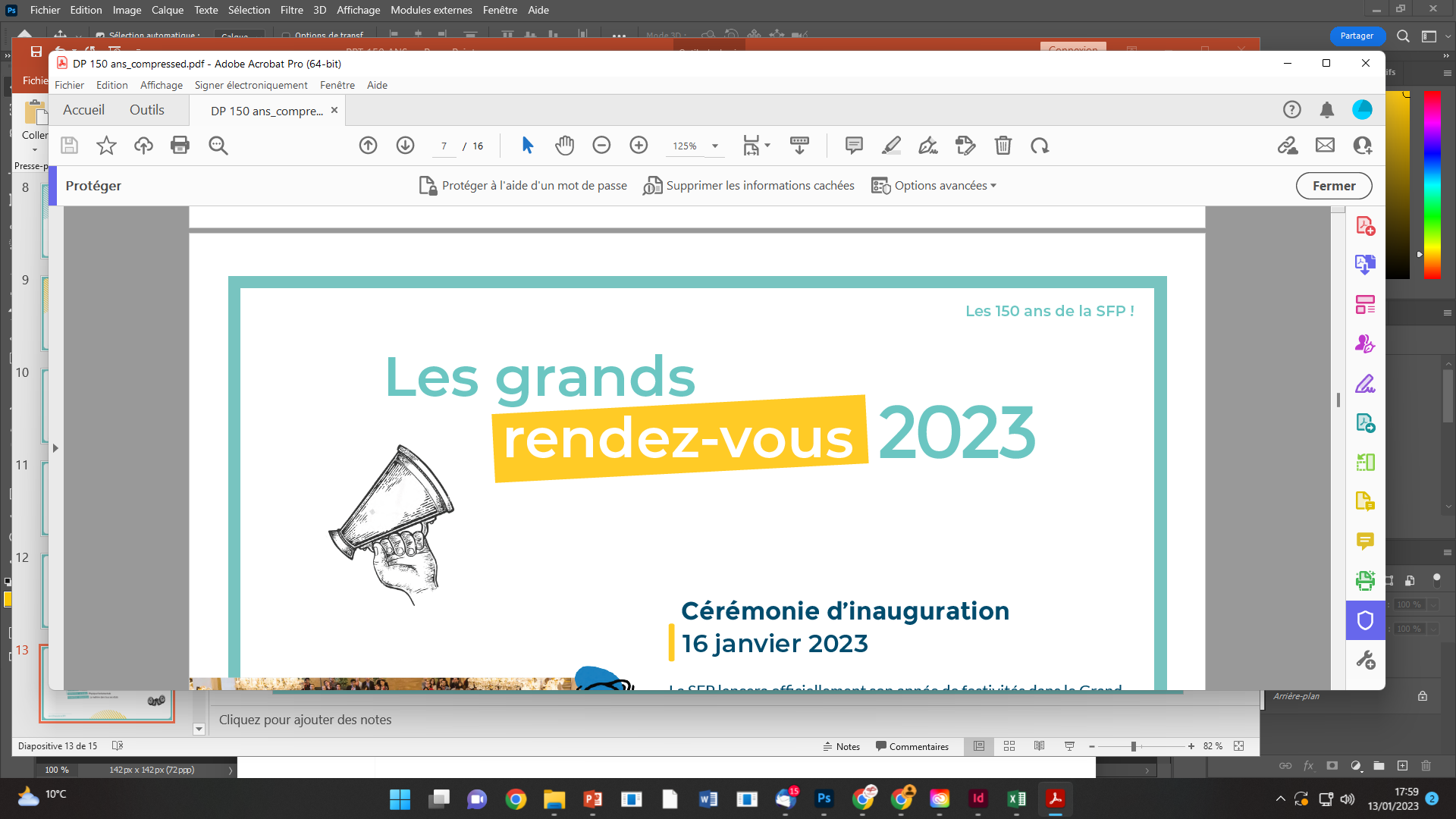 Les grands rendez-vous
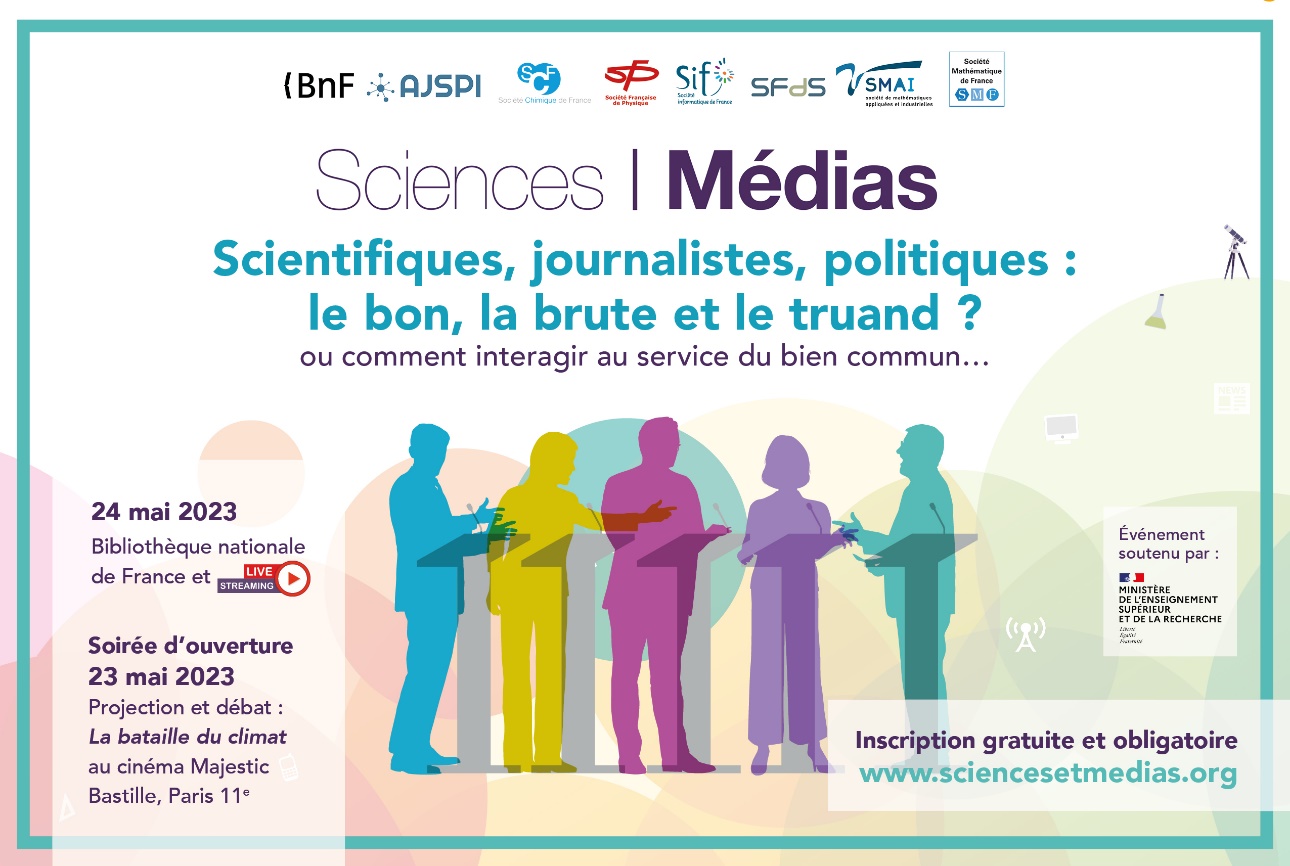 Pour les journalistes et scientifiques
Journée
Sciences & Medias
24 mai 2023, Paris
Manifestations SFP prévues en 2023
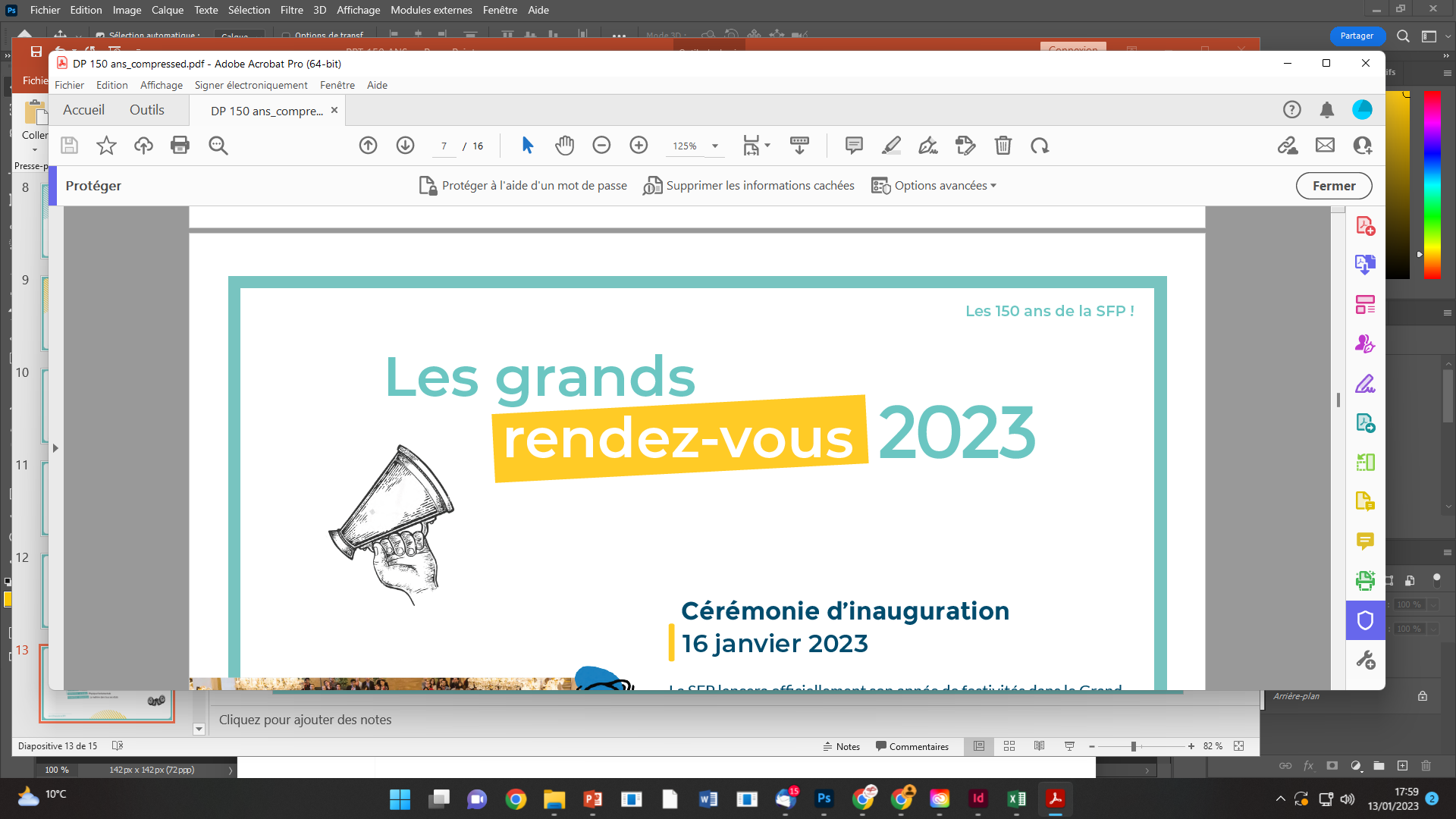 Les grands rendez-vous
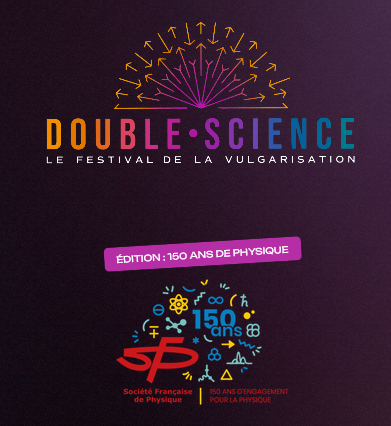 Pour le grand public
Festival 
Double·Science
26-28 mai 2023, Paris
www.festivaldoublescience.fr
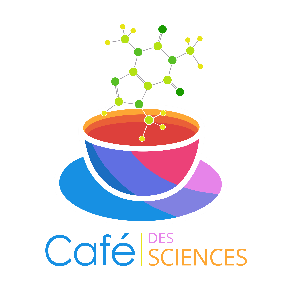 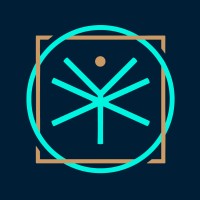 Le festival de Physique
Conçu dès le départ comme un évènement phare de l’année, ce festival a connu une histoire mouvementée 
Fusion de notre projet avec celui du Café des Sciences et associés
26 au 28 mai au Ground Control à Paris
L’évènement s’annonce très excitant : programmation riche, variée et bouclée
Très bonne collaboration avec le Cafex
Opération de communication en fanfare début avril!
Manifestations SFP prévues en 2023
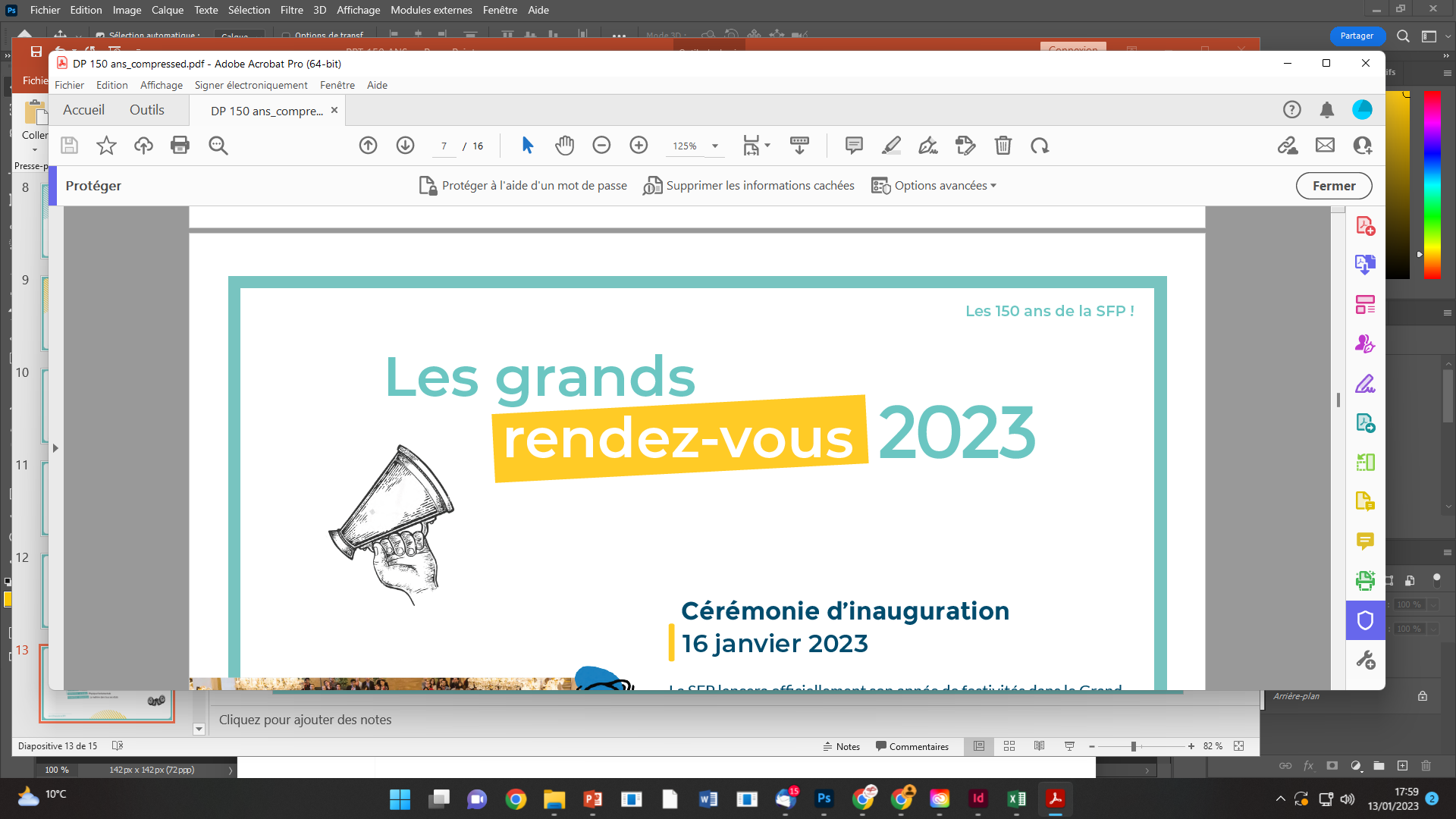 Les grands rendez-vous
Pour le grand public et 
nos congressistes
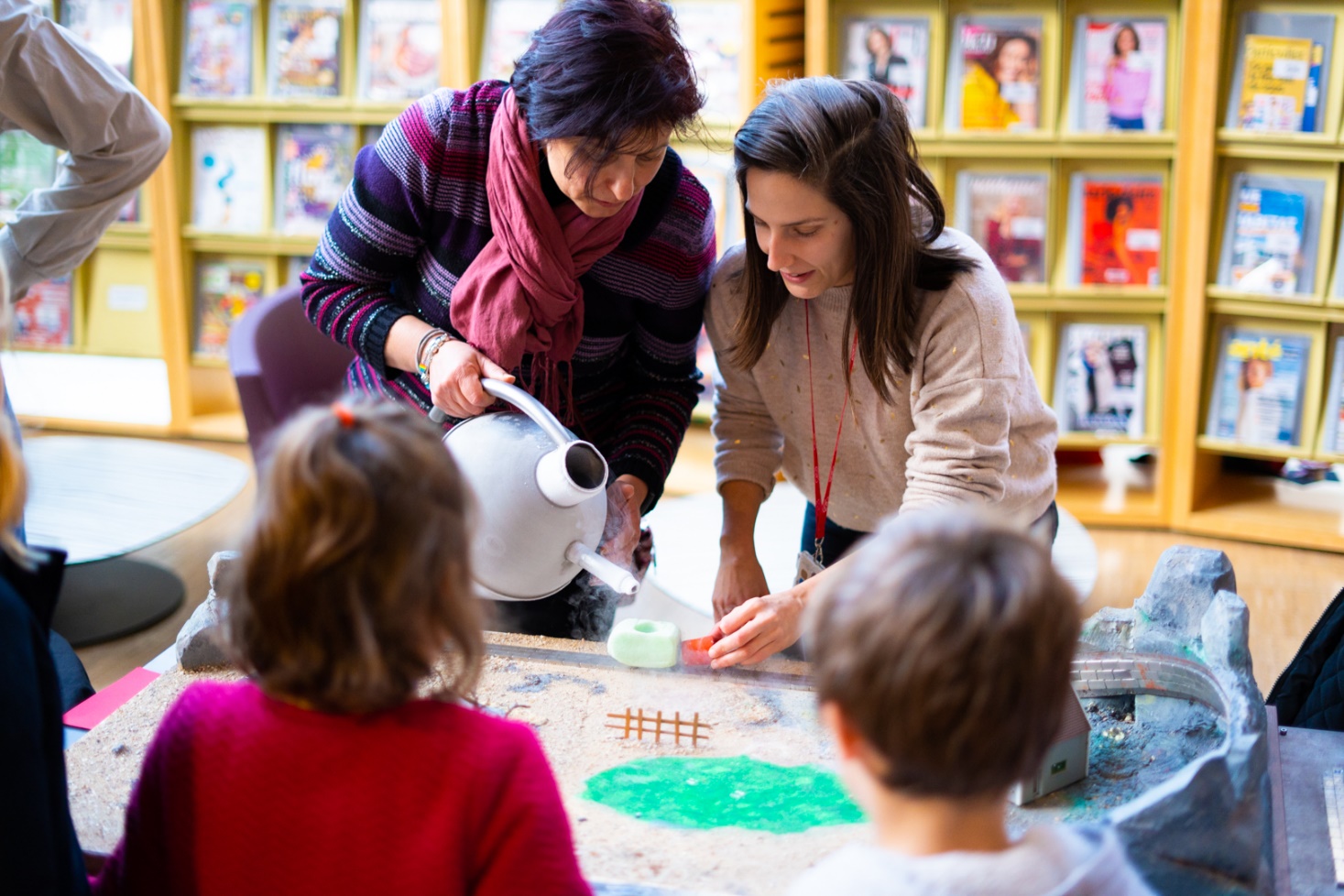 Le Before du 
Congrès Général
Le Congrès débarque au musée !
2 juillet 2023, Paris
 www.sfp2023.fr
Le « Before »
Occasion unique de rencontre entre le public du Musée de la Cité des Sciences, nos congressistes et l’équipe des médiateurs de la Cité
Venez nombreux le 2 juillet après-midi 
(accès gratuit au musée pour les congressistes)
Manifestations SFP prévues en 2023
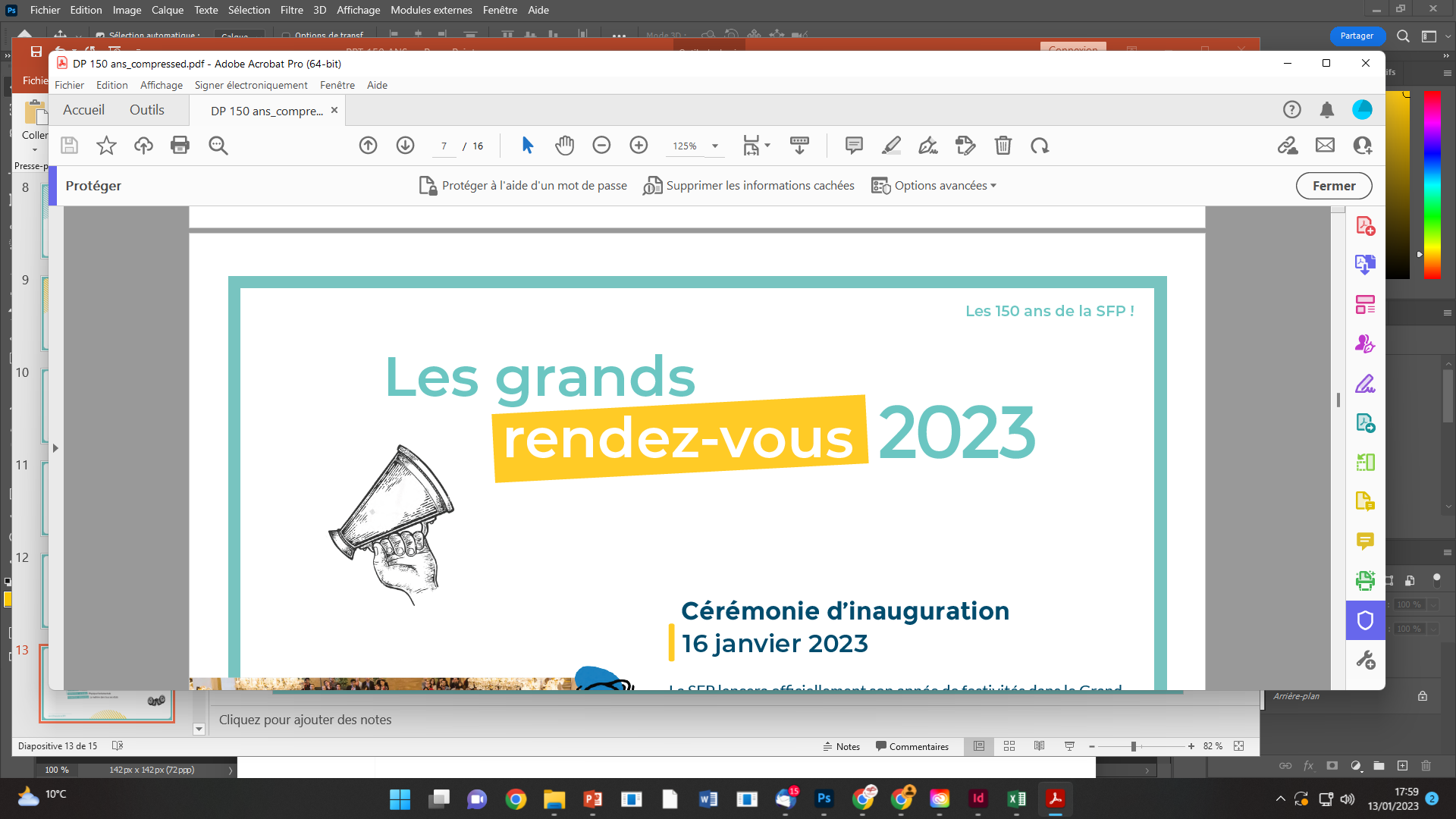 Les grands rendez-vous
Inscrivez-vous dès maintenant !
Congrès classique PLUS séquences spéciales 150 ans : tables rondes prospective avec invité.e.s prestigieux(ses)
Merci à Sarah, Marco et toute leur équipe
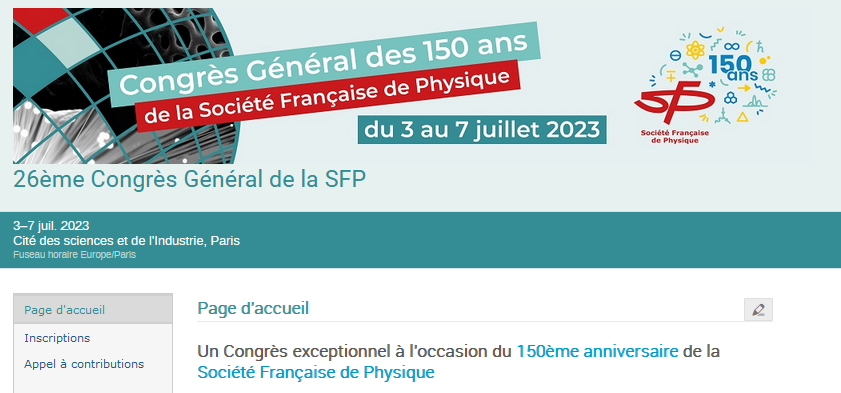 Pour les physicien·ne·s
Le Congrès Général
des 150 ans de la SFP
2–7 juillet 2023, Paris
www.sfp2023.fr
Manifestations SFP prévues en 2023
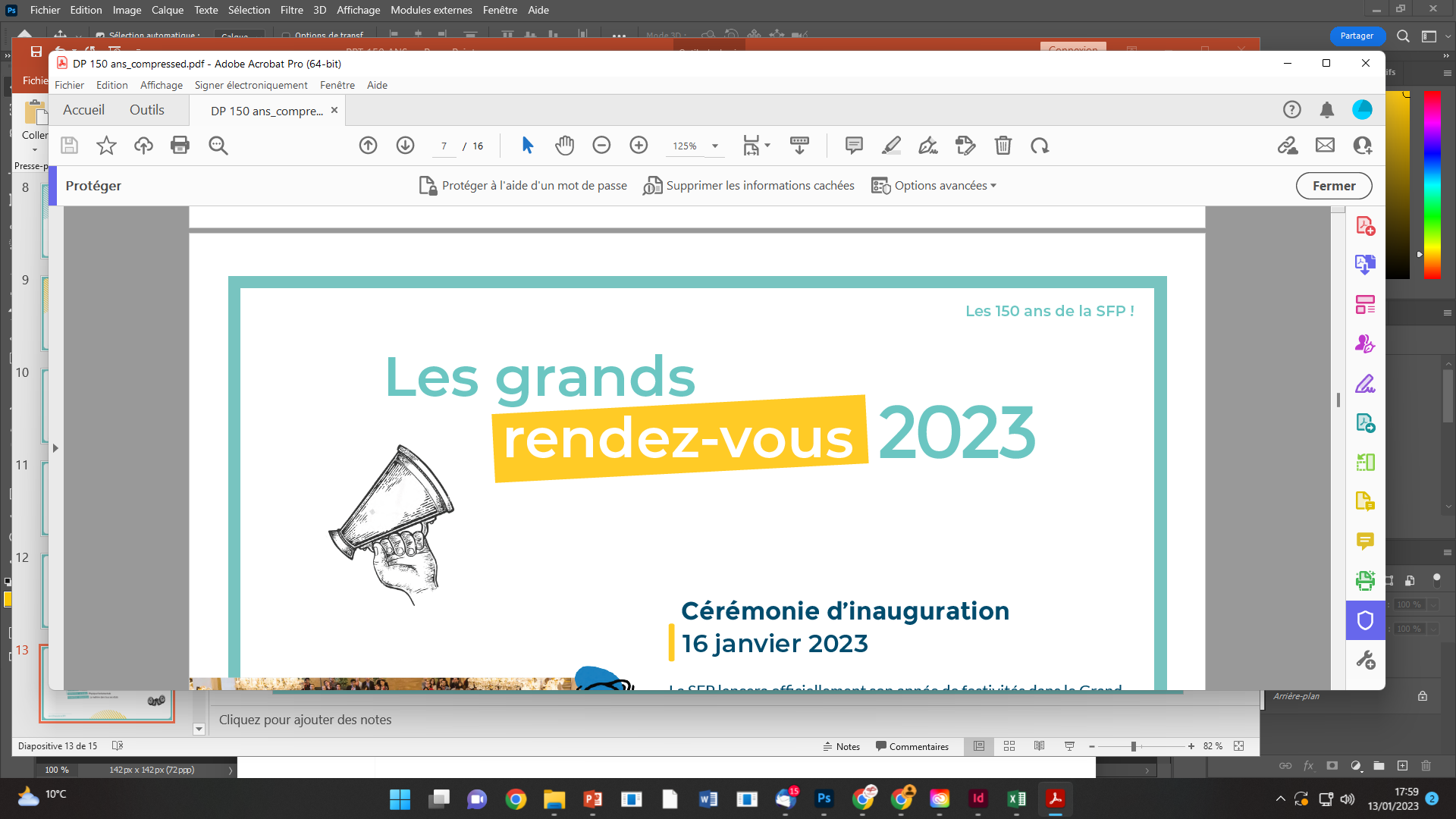 Les grands rendez-vous
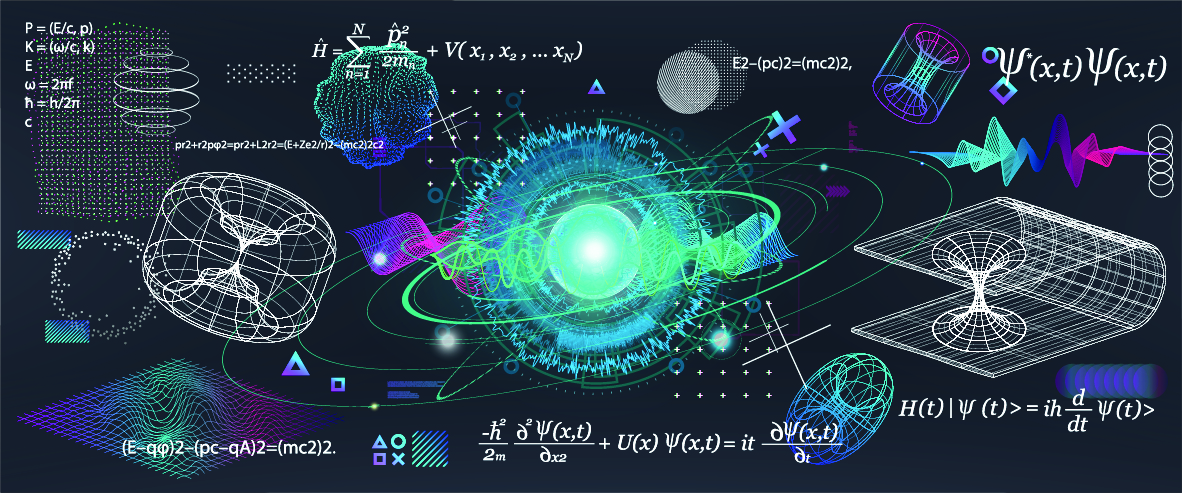 Pour le monde scolaire 
et le grand public
Inauguration de 
l’Année de la Physique
3 octobre 2023
L’Année de la Physique
L’année scolaire 2023-2024 mettra la Physique à l’honneur  à l’initiative de la SFP, du CNRS et du Ministère de l’Education Nationale, et avec de très nombreux autres partenaires
En plus des initiatives classiques (interactions classes-chercheurs, visites, foramtion des professeurs, ressources pédagogiques), beaucoup d’autres initiatives 
Pour la SFP :
Plaquette des métiers de la Physique
Concours Nuit de la Physique sur le thème Physique et Sport
Olympiades de Physique
Actions phares 150 ans
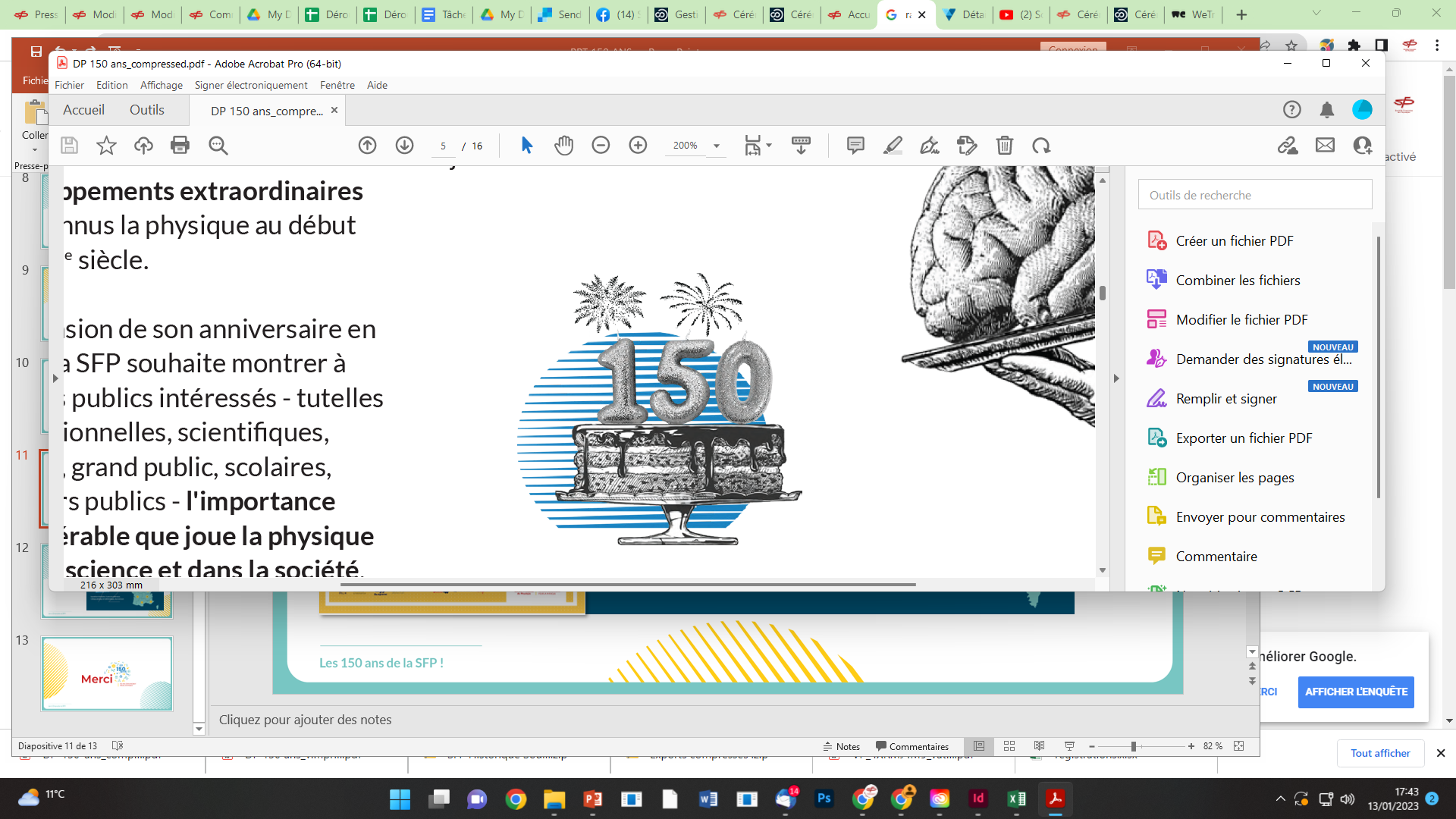 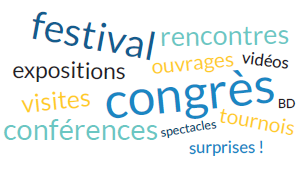 Actions SFP prévues en 2023
Actions phares 150 ans
Pour le grand public
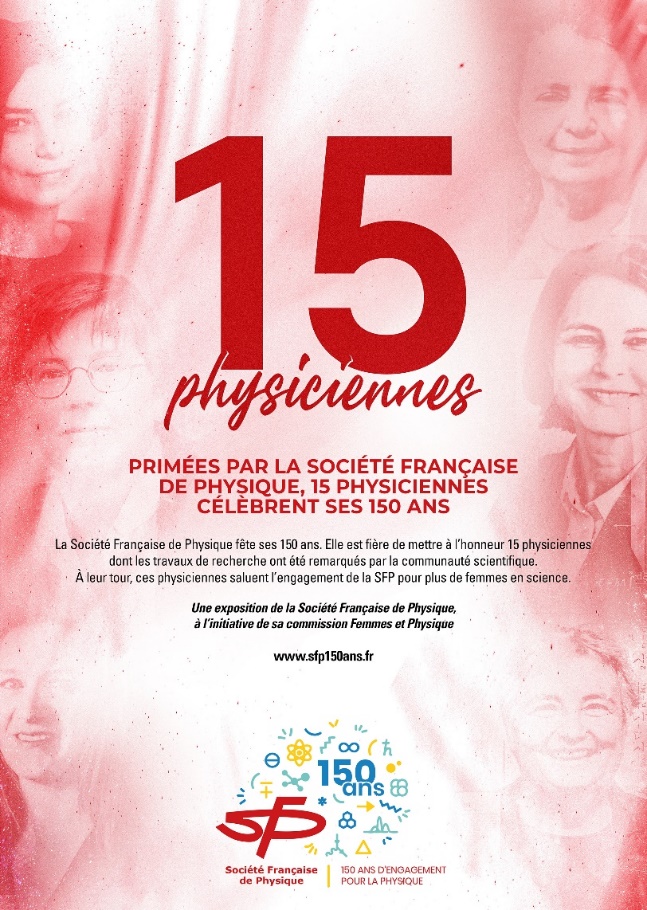 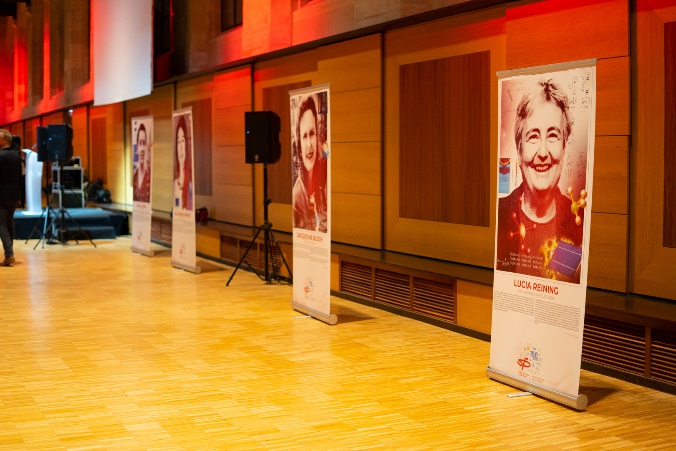 Expositions

15 physiciennes
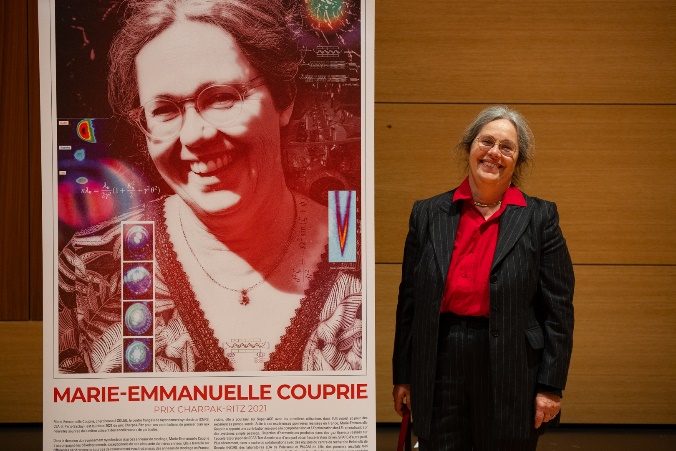 © N. Da Costa
Actions SFP prévues en 2023
Actions phares 150 ans
© N. Da Costa
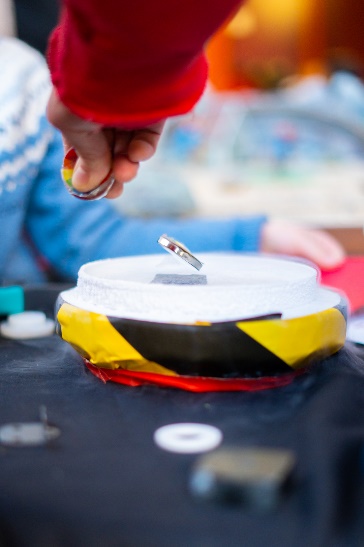 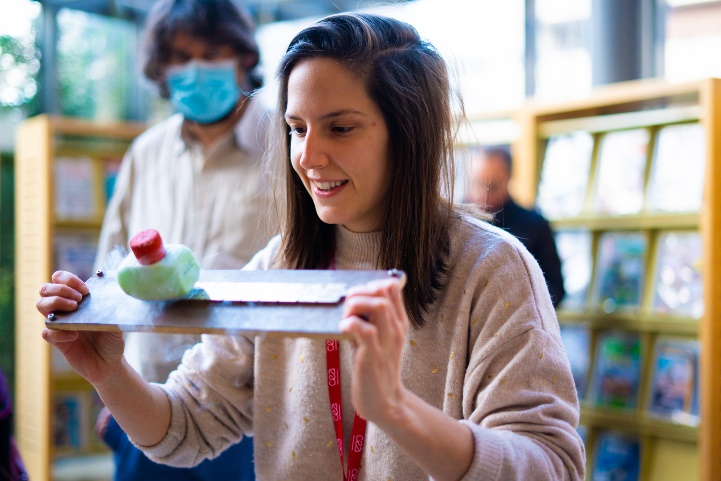 Pour le grand public
Expositions

Physique des accélérateurs
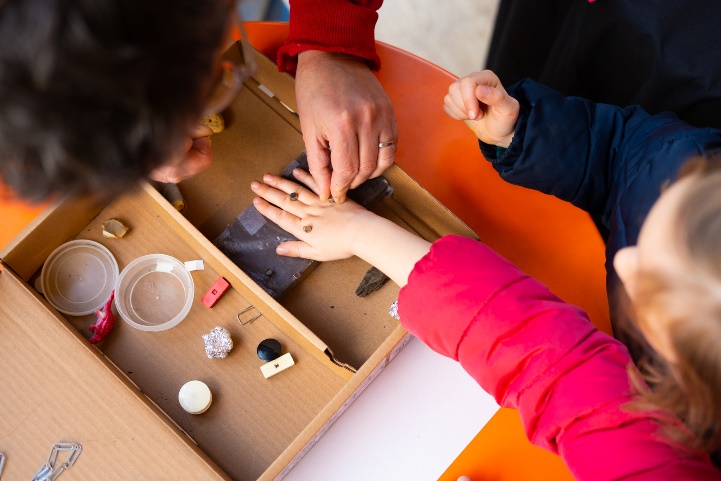 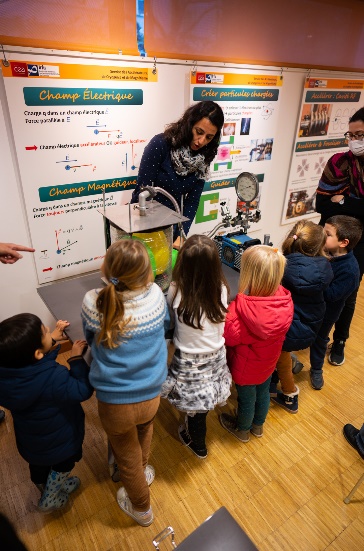 Actions SFP prévues en 2023
Actions phares 150 ans
Formations

Masterclass itinérante : « Edition scientifique
et Science ouverte »

Formation internationale en solaire 
Photovoltaïque (FISP)
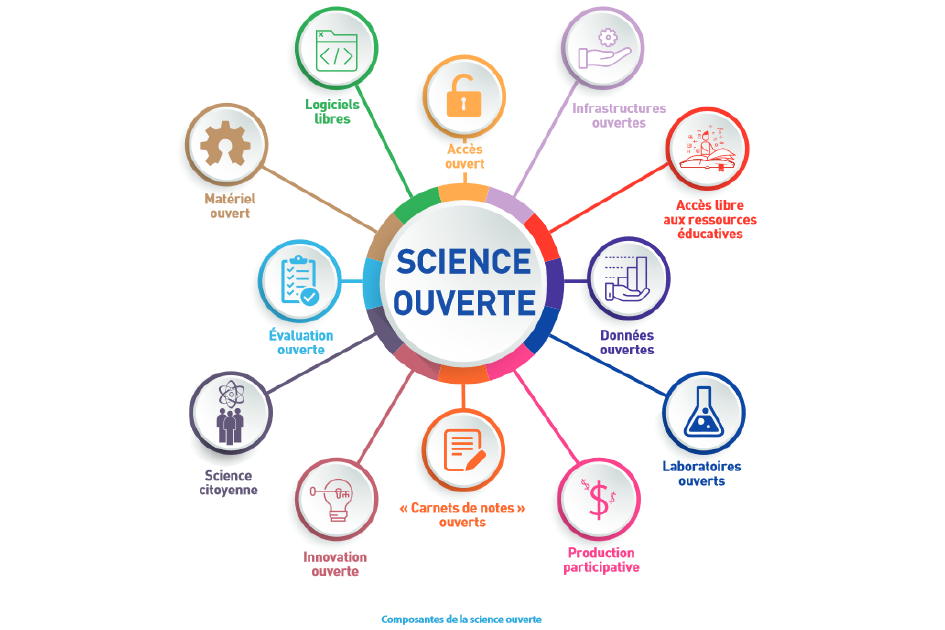 Pour les étudiant·e·s
Pour les formateurs/trices et jeunes africains
Actions SFP prévues en 2023
Actions phares 150 ans
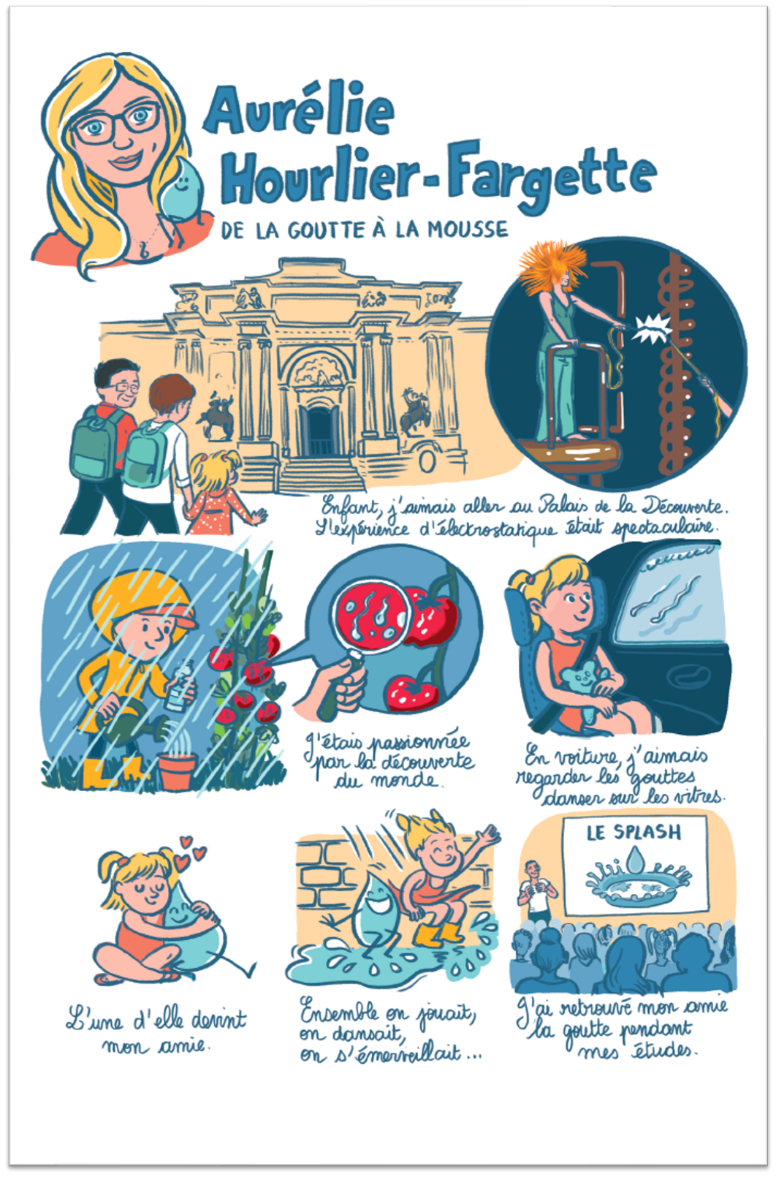 Ouvrages
 
« Les 150 ans de la Société Française 
de Physique : panorama historique 
et scientifique»

BD sur la recherche en physique
Pour les physicien·ne·s
Pour le grand public
Actions SFP prévues en 2023
Actions phares 150 ans
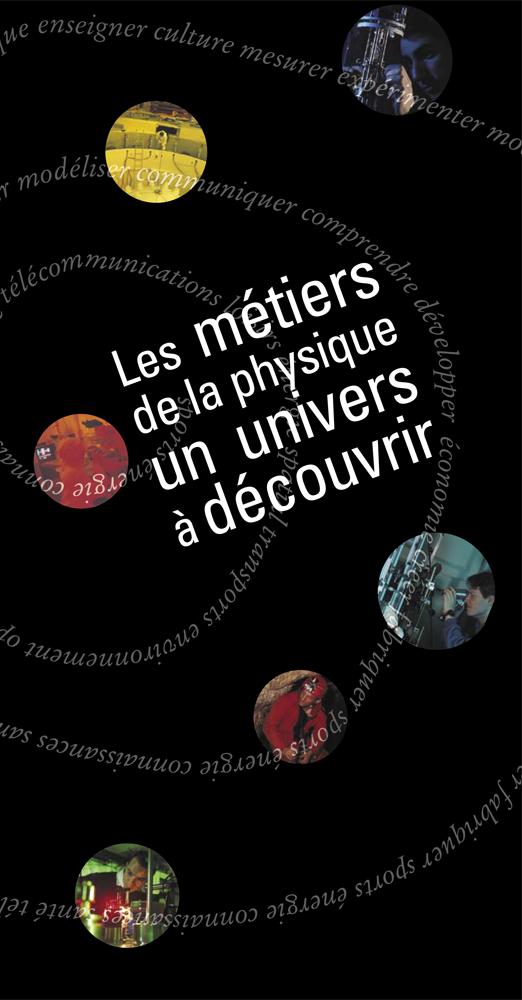 Ouvrages

Brochure « Les métiers de la physique »


« La Physique à Lyon : une galerie de
 portraits depuis Ampère »
Pour les lycéen·ne·s et étudiant·e·s
Pour les physicien·ne·s
Actions SFP prévues en 2023
Actions phares 150 ans
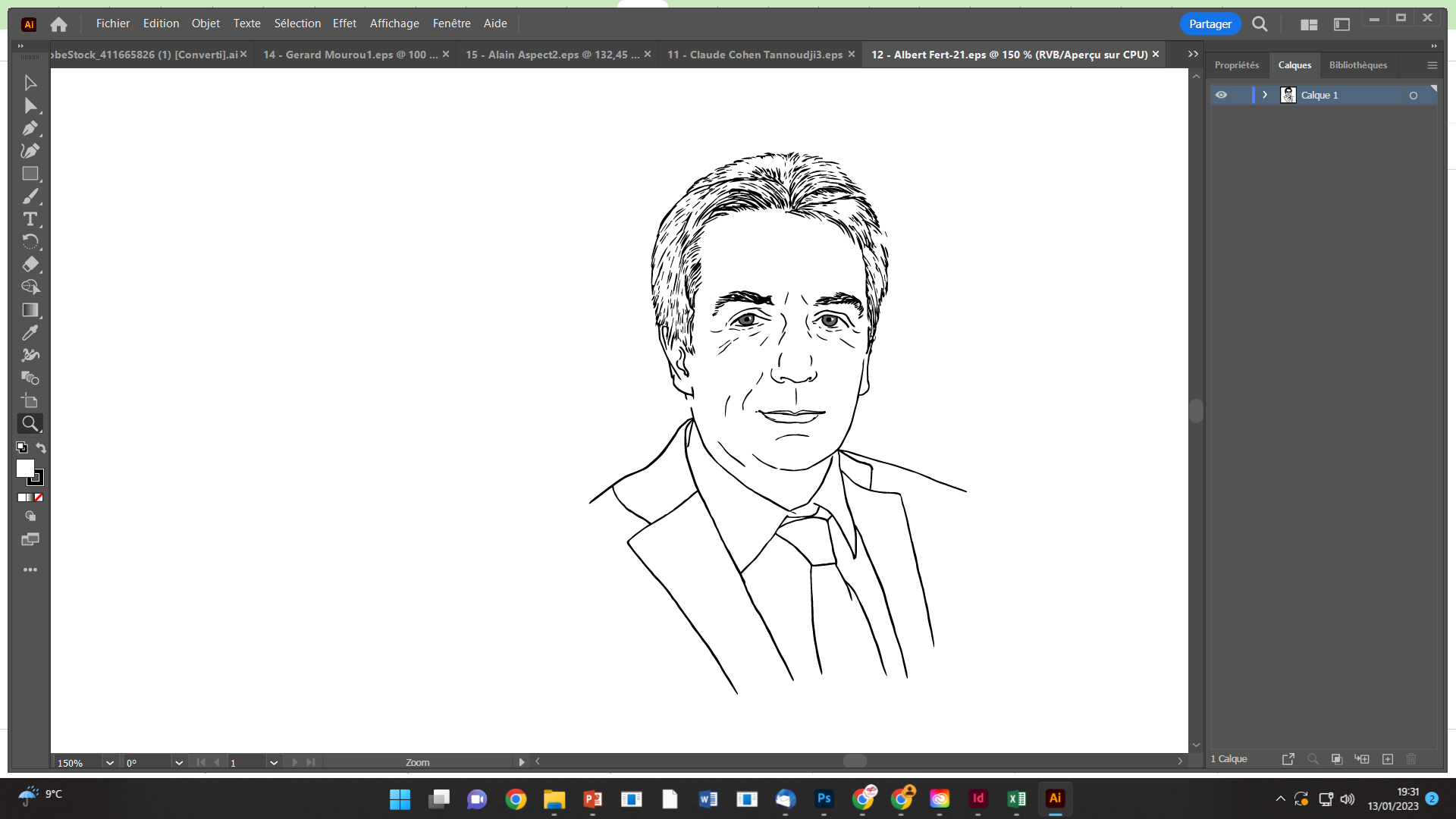 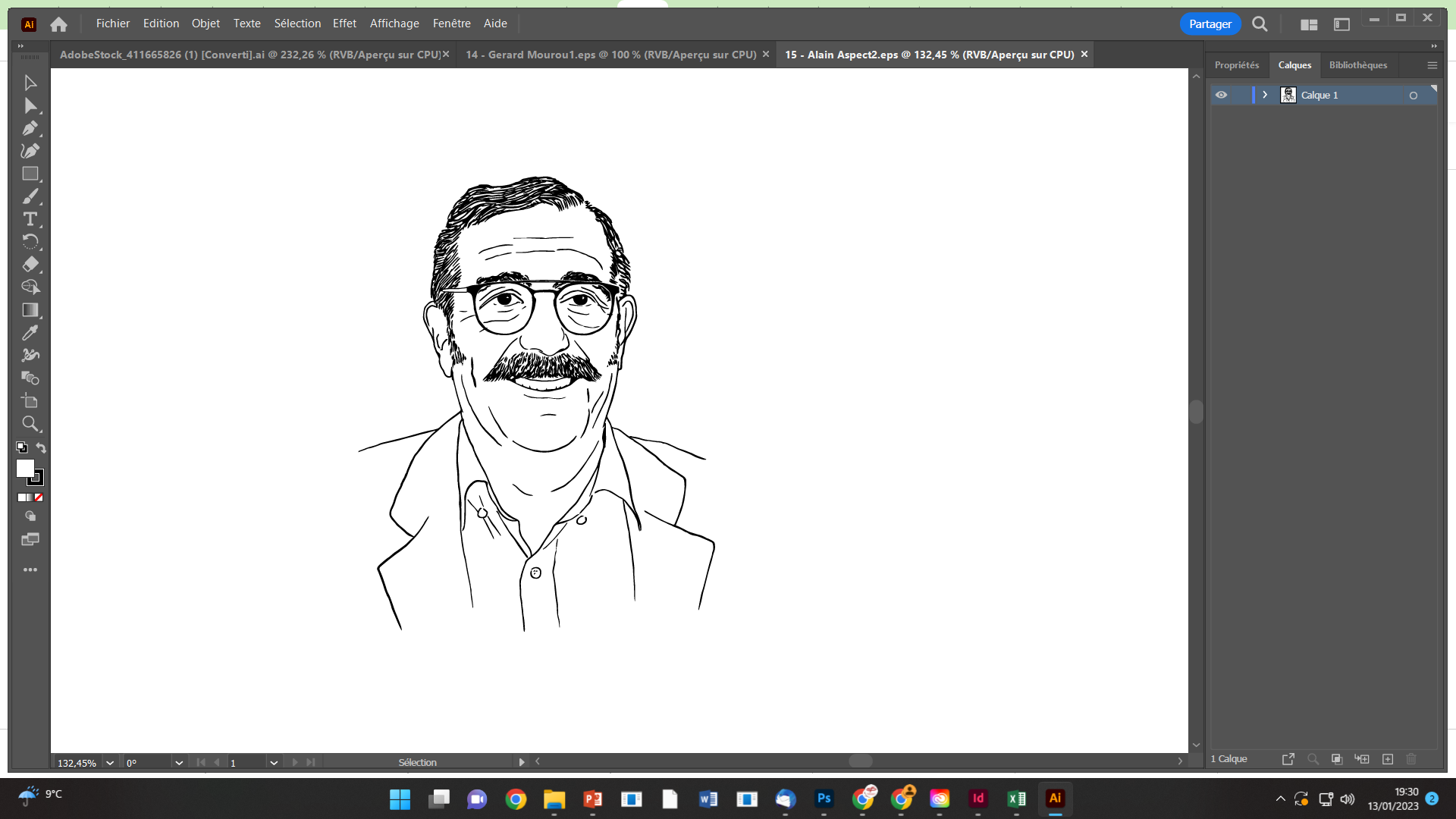 Pour les lycéennes et étudiant·e·s
Mise en avant des 
talents français
Poster Prix Nobel de Physique français

Chaque mois : portraits
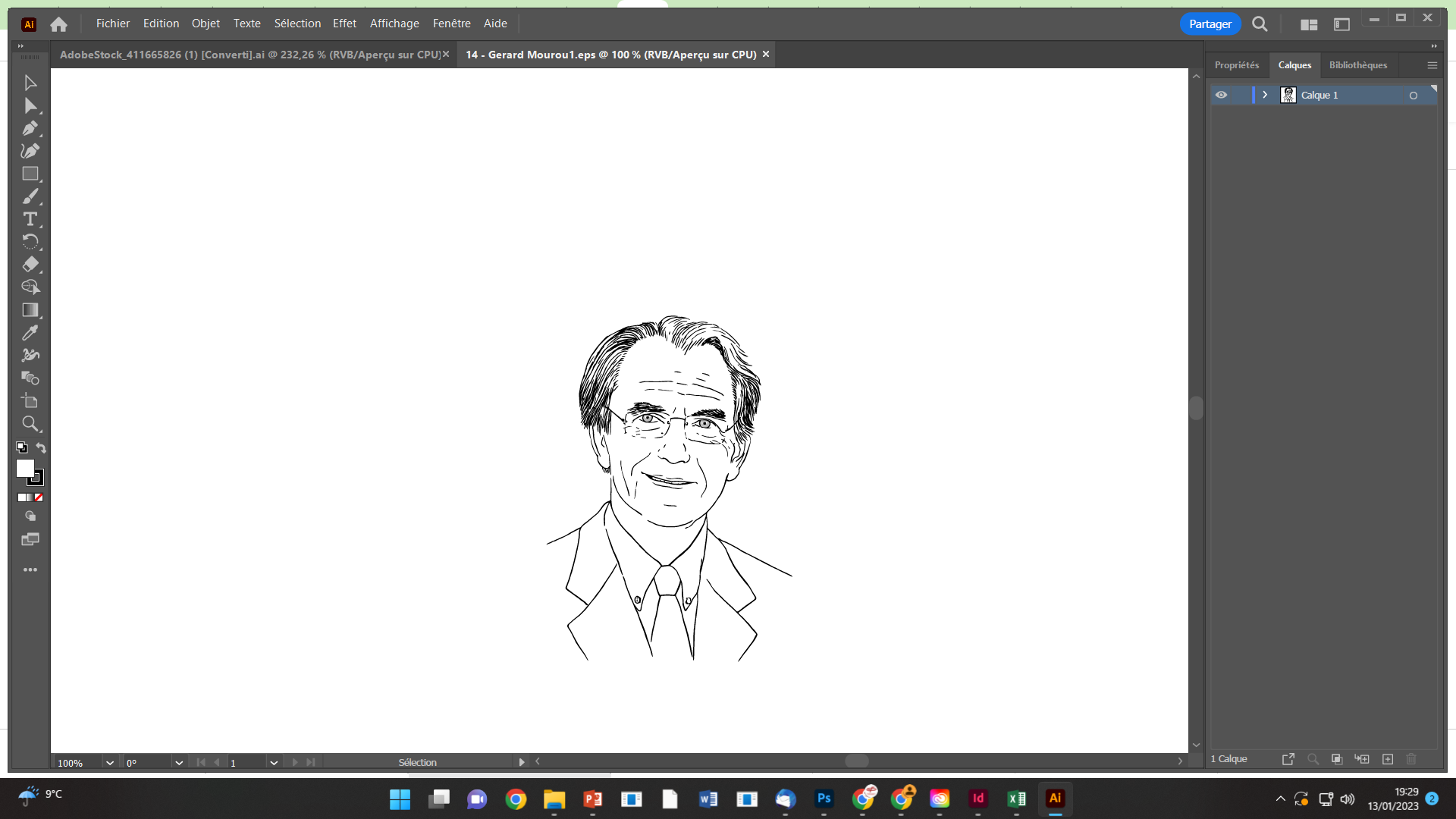 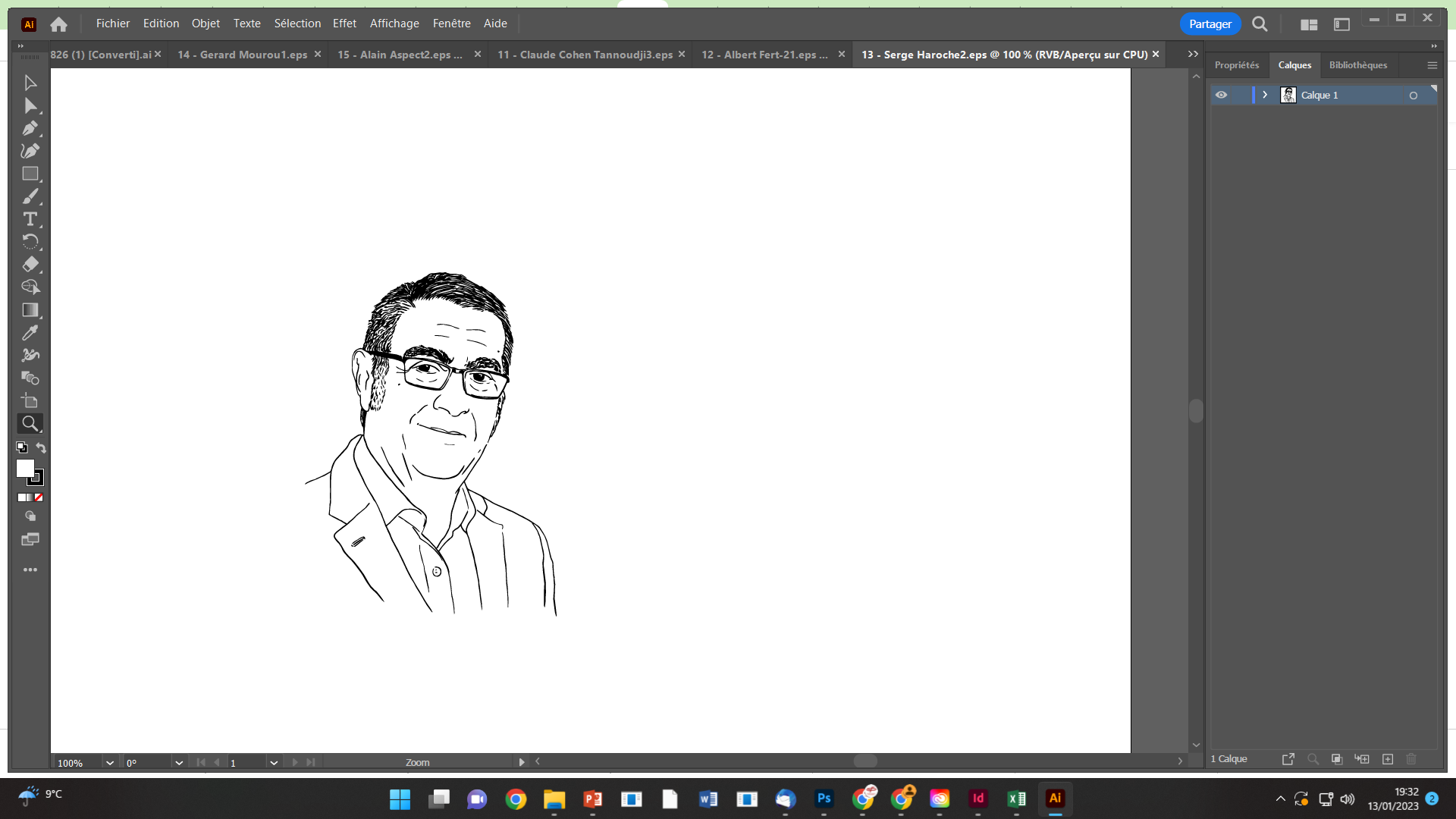 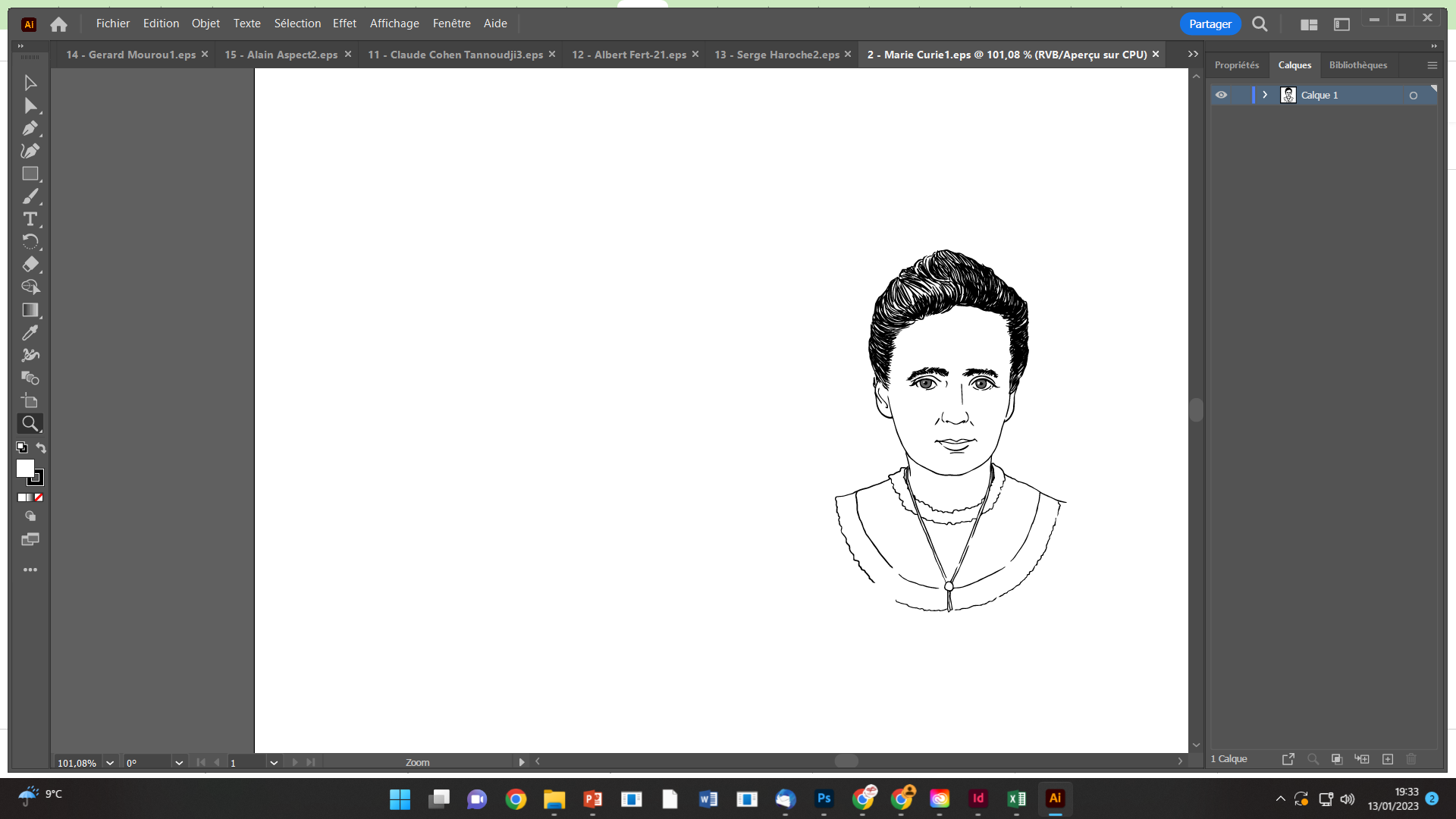 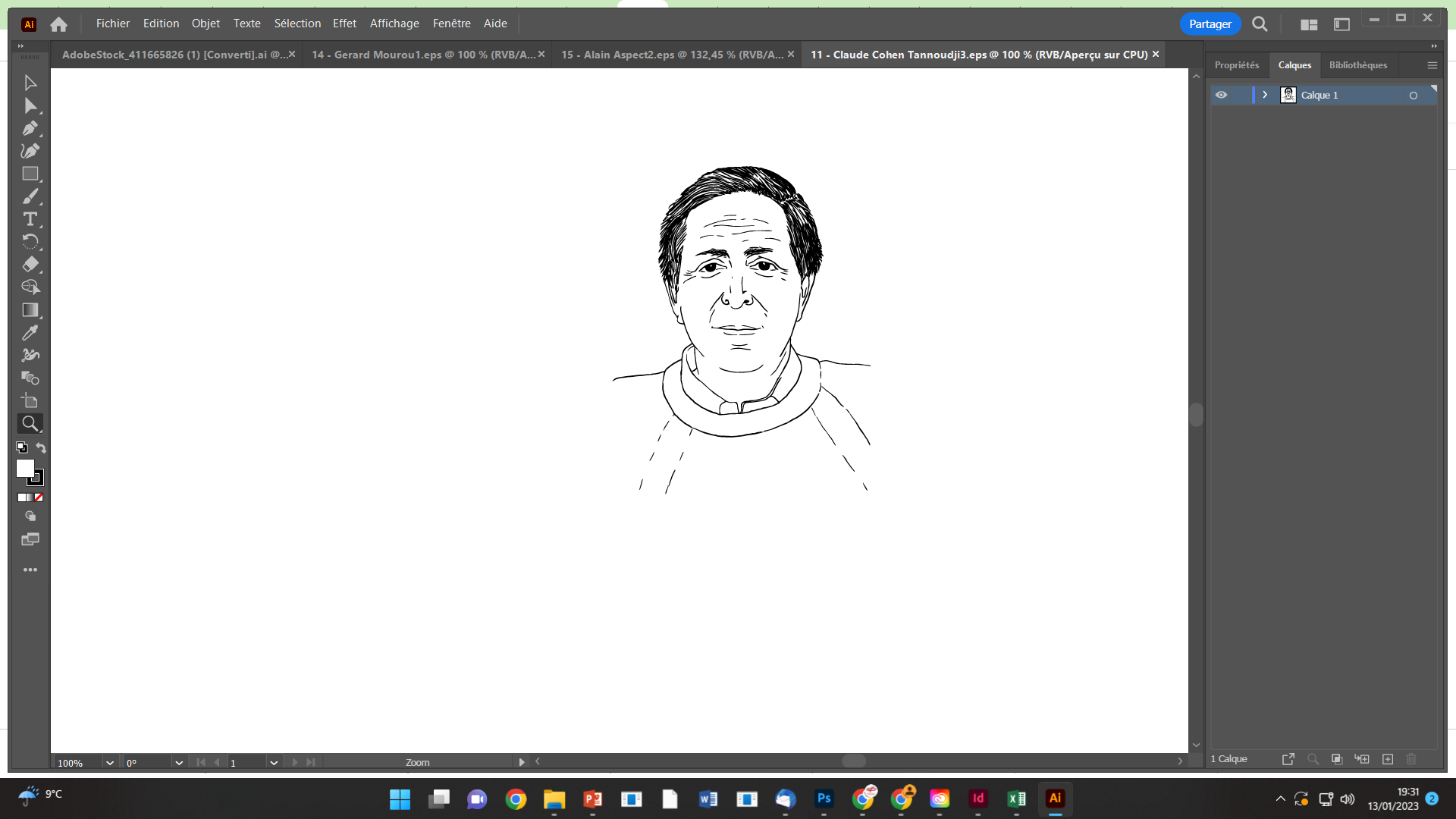 Actions SFP prévues en 2023
Actions phares 150 ans
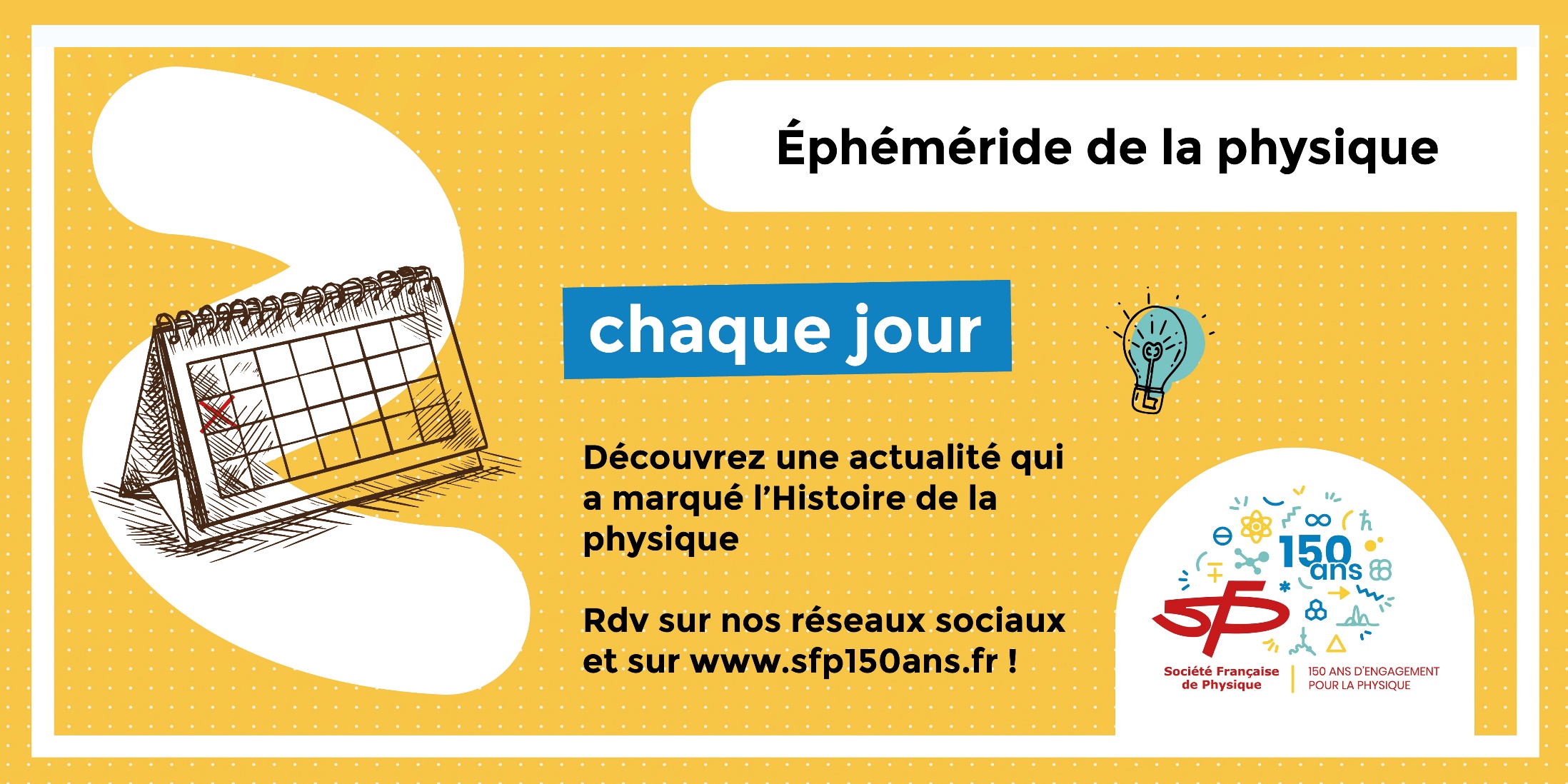 Pour  public « averti »
Ephéméride de 
la physique

Un jour, une actualité ayant marqué 
l’Histoire de la physique
Découvrez l’intégralité du programme surwww.sfp150ans.fr
Conclusion
Nos 150 ans sont lancés et c’est très bien parti!
Je sais pouvoir compter sur vous toutes et tous pour garder le rythme!
La SFP aura su prouver j’en suis sûr son dynamisme et l’impact qui est le sien au sein de la recherche française
Sur un plan plus personnel, j’ai savouré chaque minute de ces deux ans passés à la présidence de la SFP et je vous remercie du fond du cœur pour votre confiance et votre appui !!! 
Tous mes vœux de succès à Daniel !!
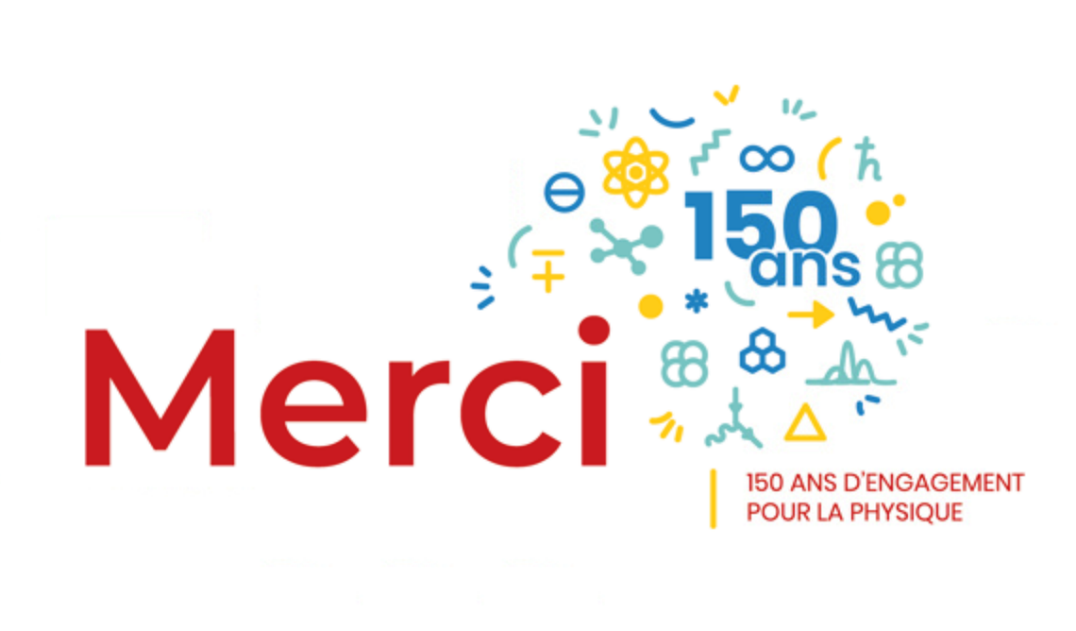 Liste partenaires à jour à mettre
Proclamation des résultats des votes
Guy Wormser
Président sortant
Proclamation des résultats des votes
À compléter
Allocution du Président entrant
Daniel Rouan
Président entrant